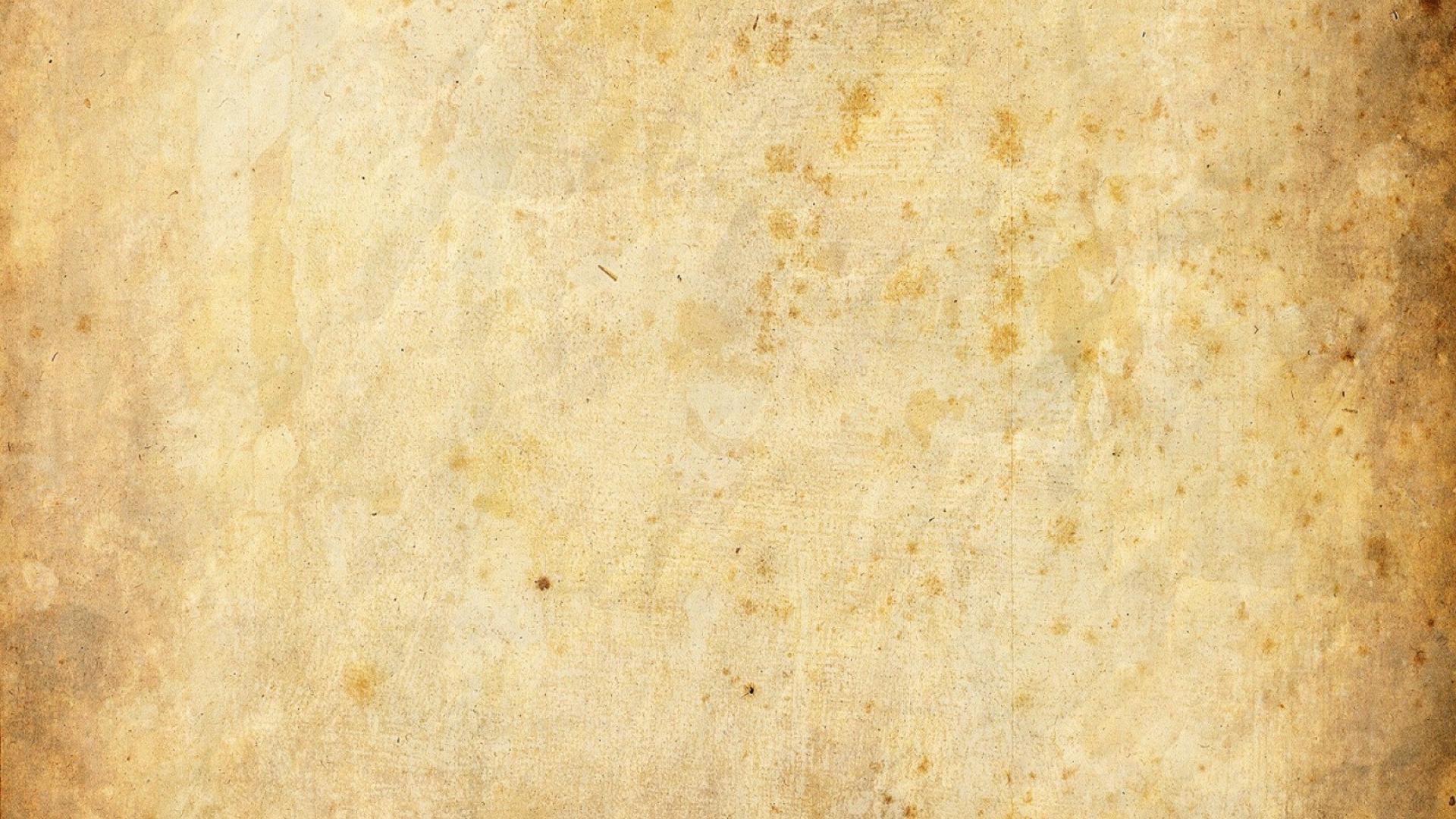 Интеллектуально-познавательная игра для старшеклассников
Что в имени твоем,       Новосибирск!
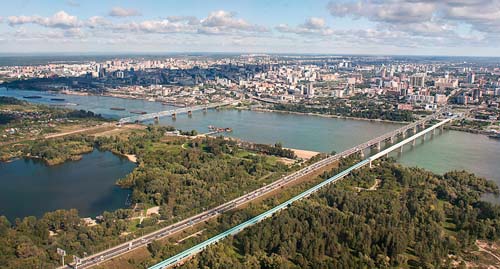 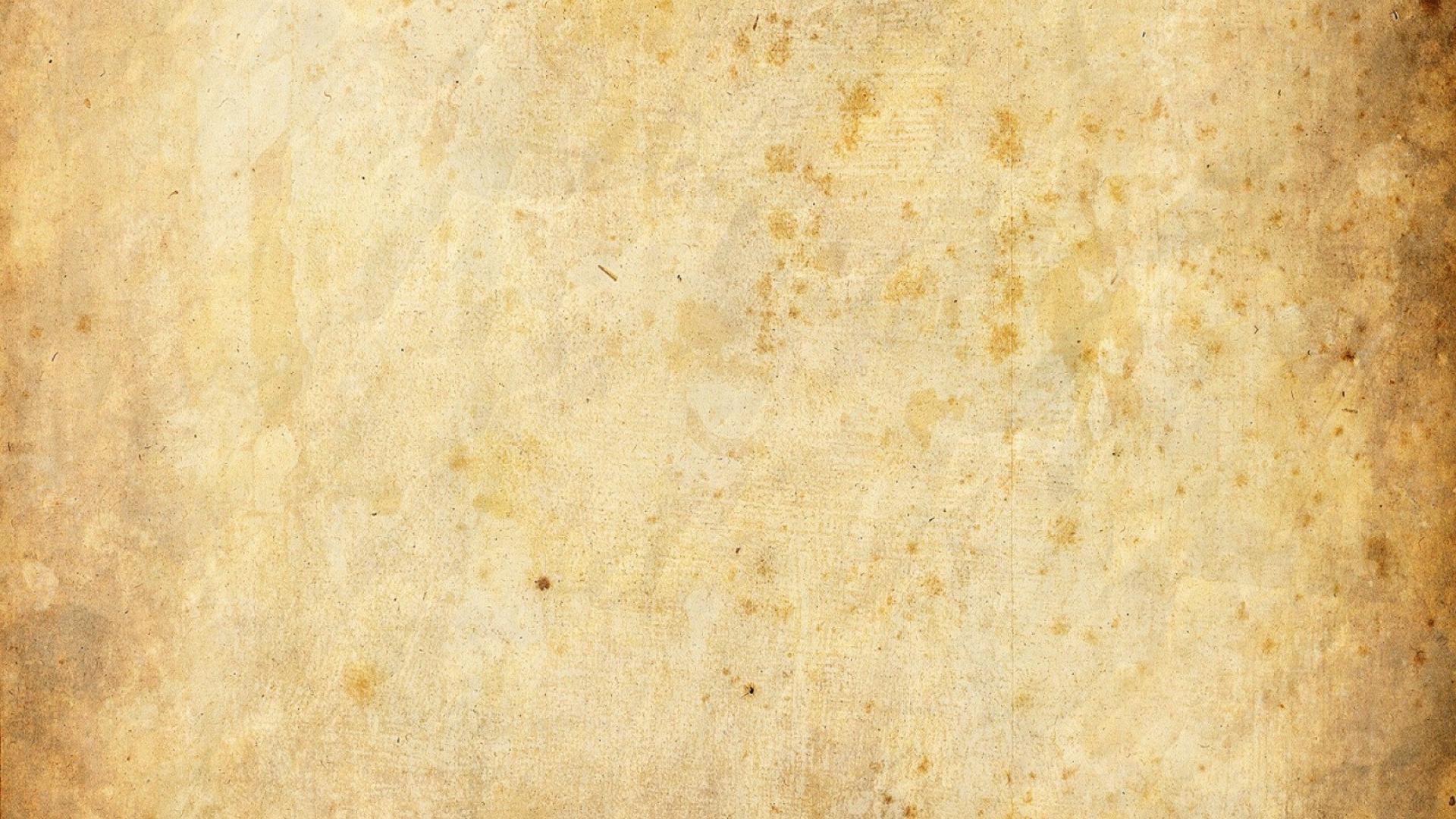 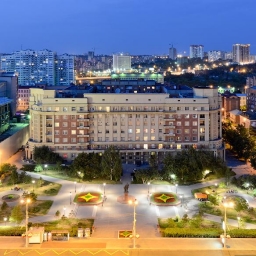 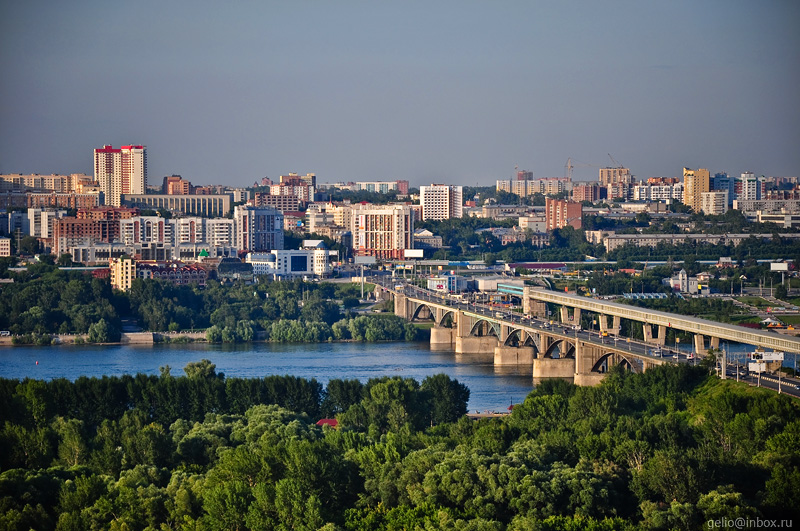 На бескрайних на просторахВ блеске солнечном ОбиВырос славный, чудный город,Где живут сибиряки.
В. Нечунаев
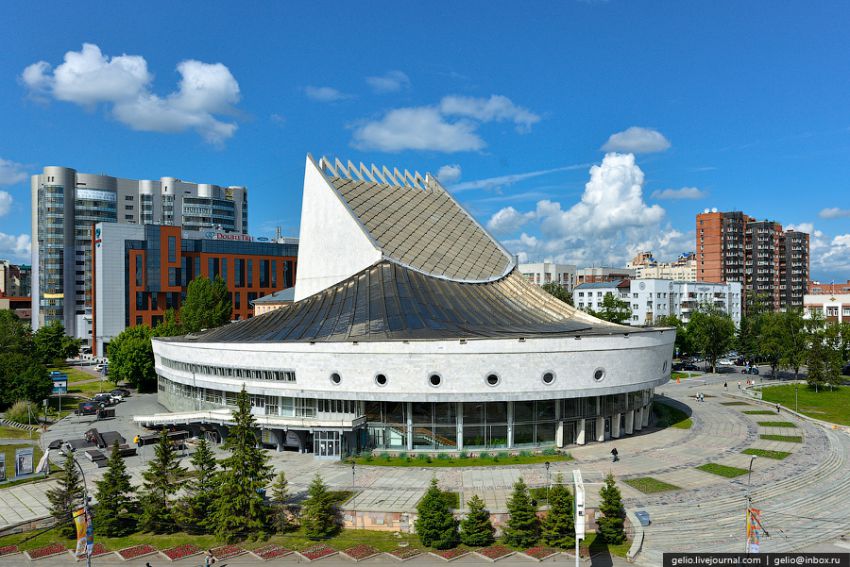 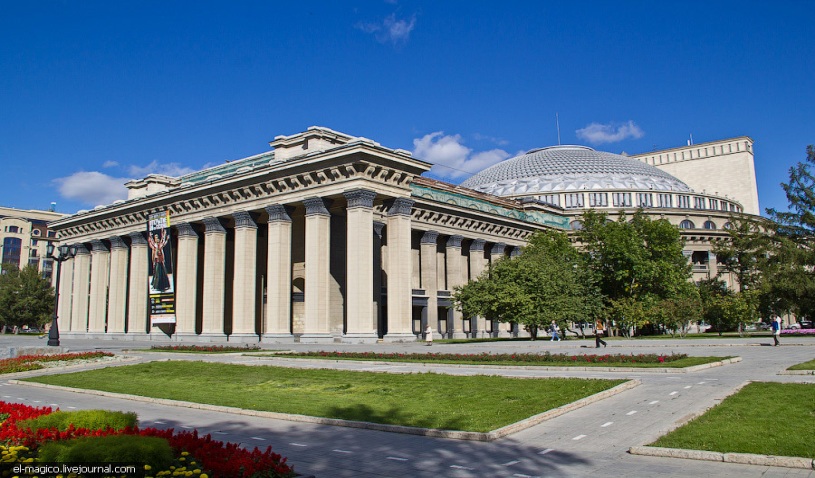 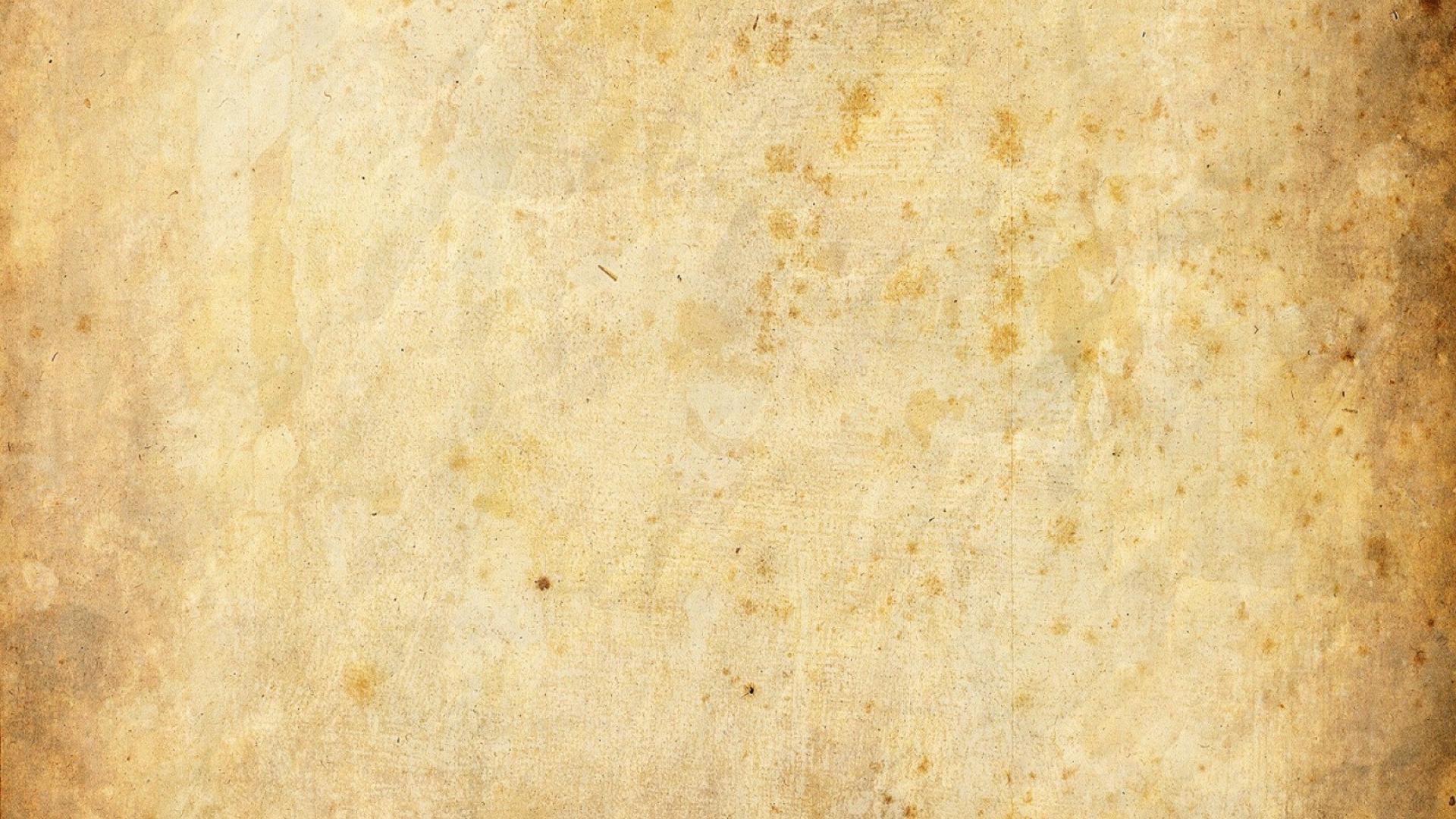 I тур «Город, парящий над Обью»
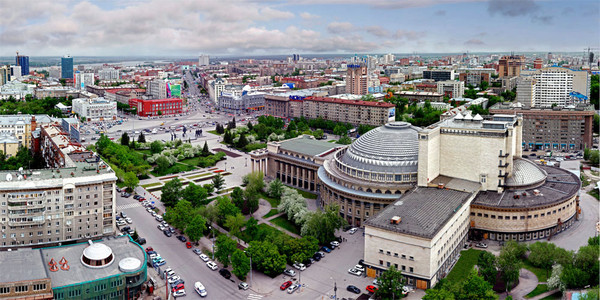 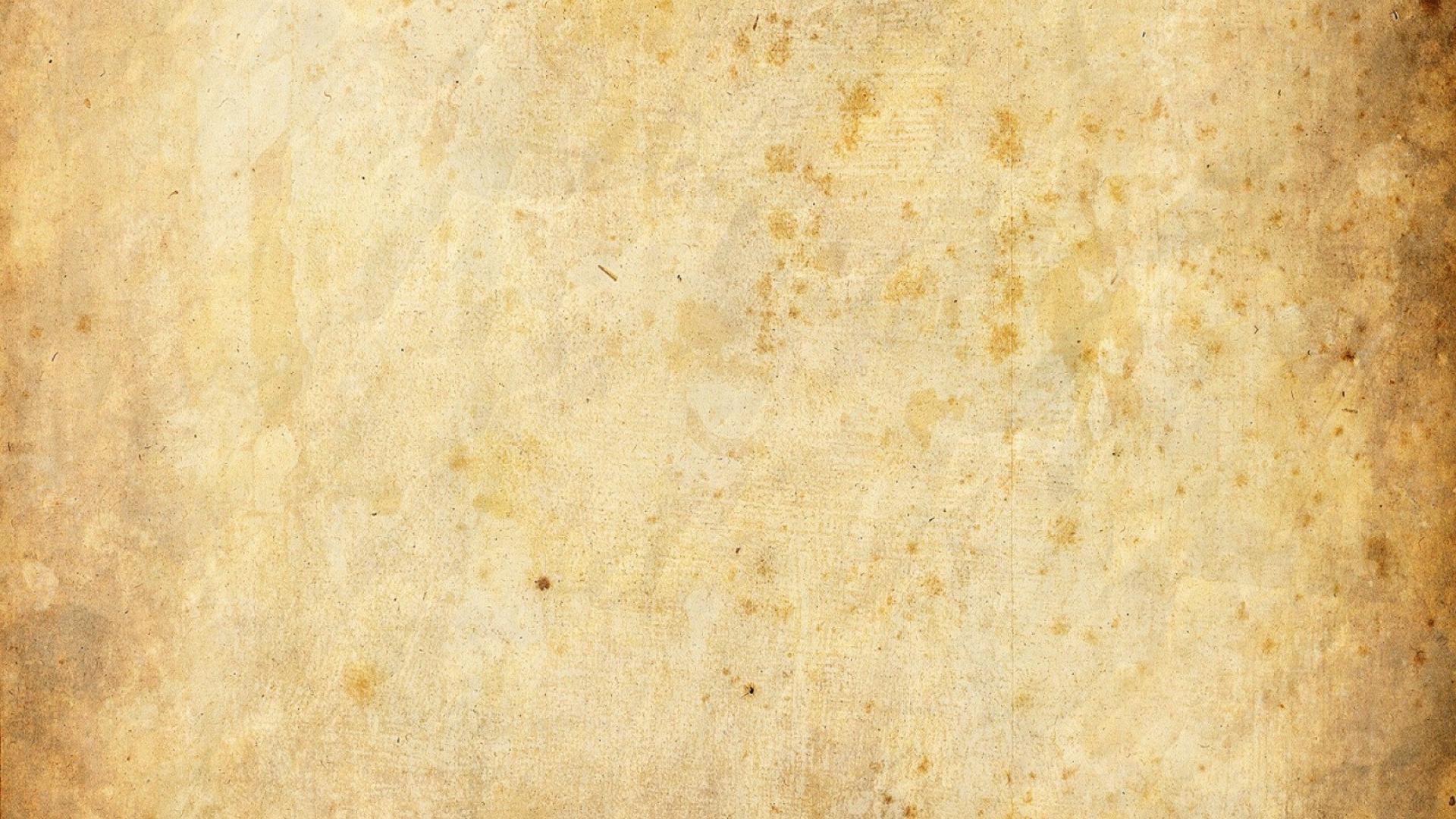 р. Обь
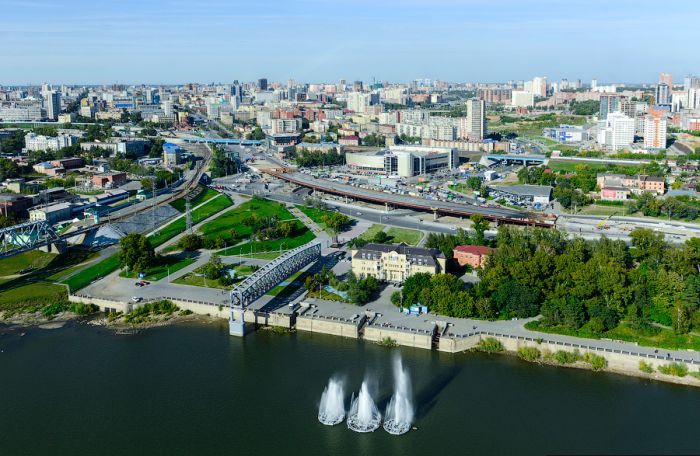 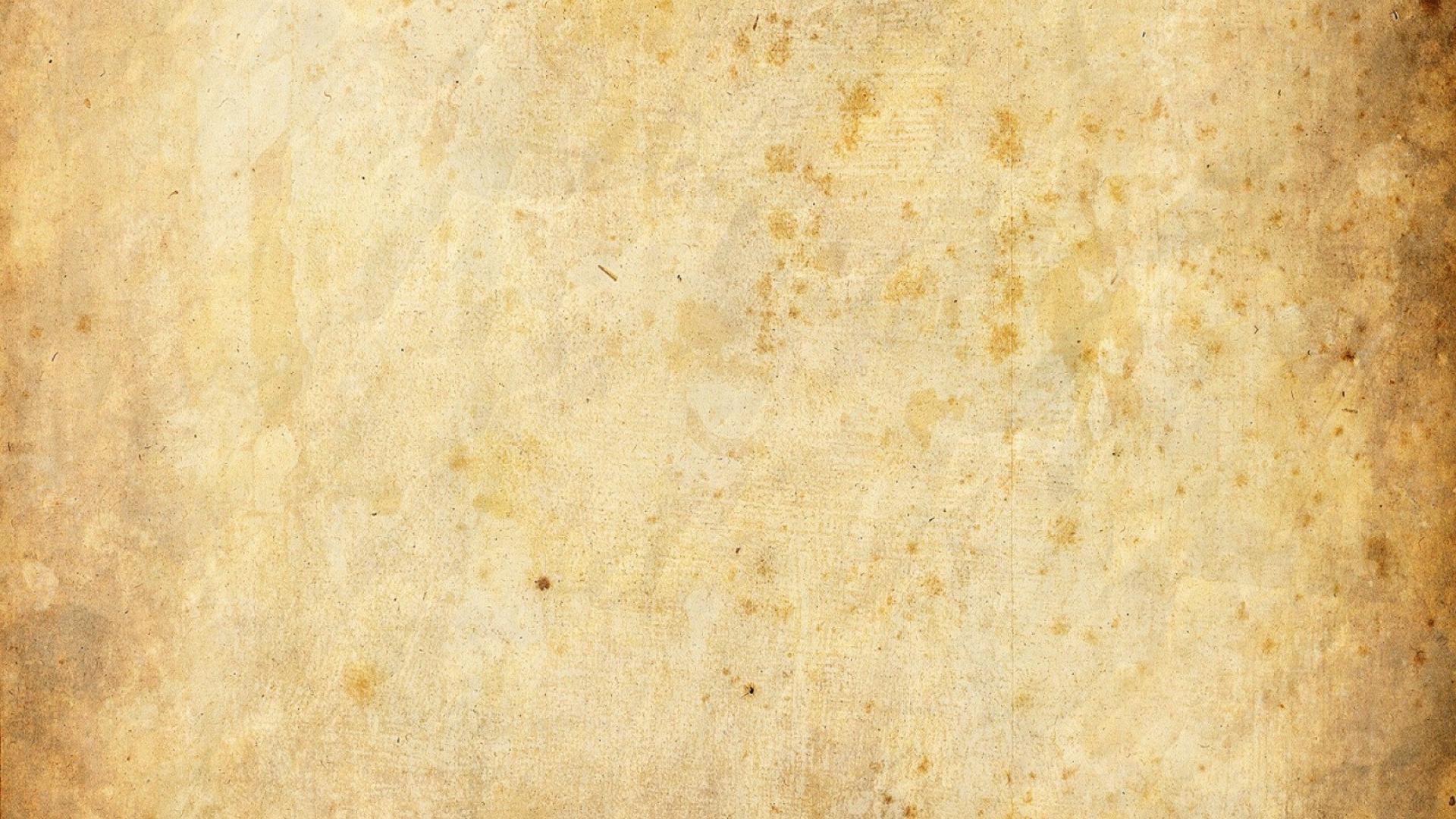 Герб
Флаг
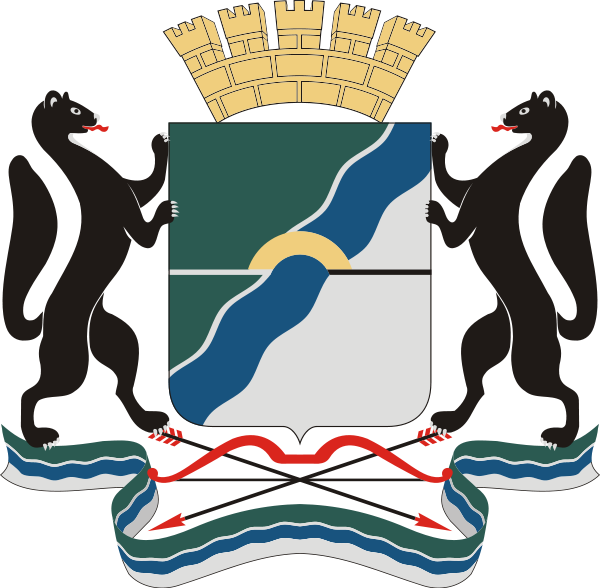 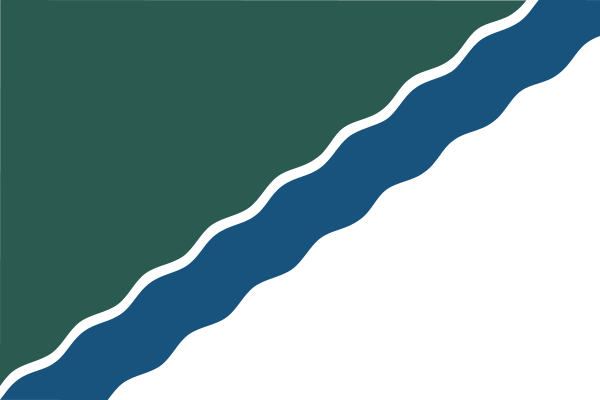 «Сибирские просторы»
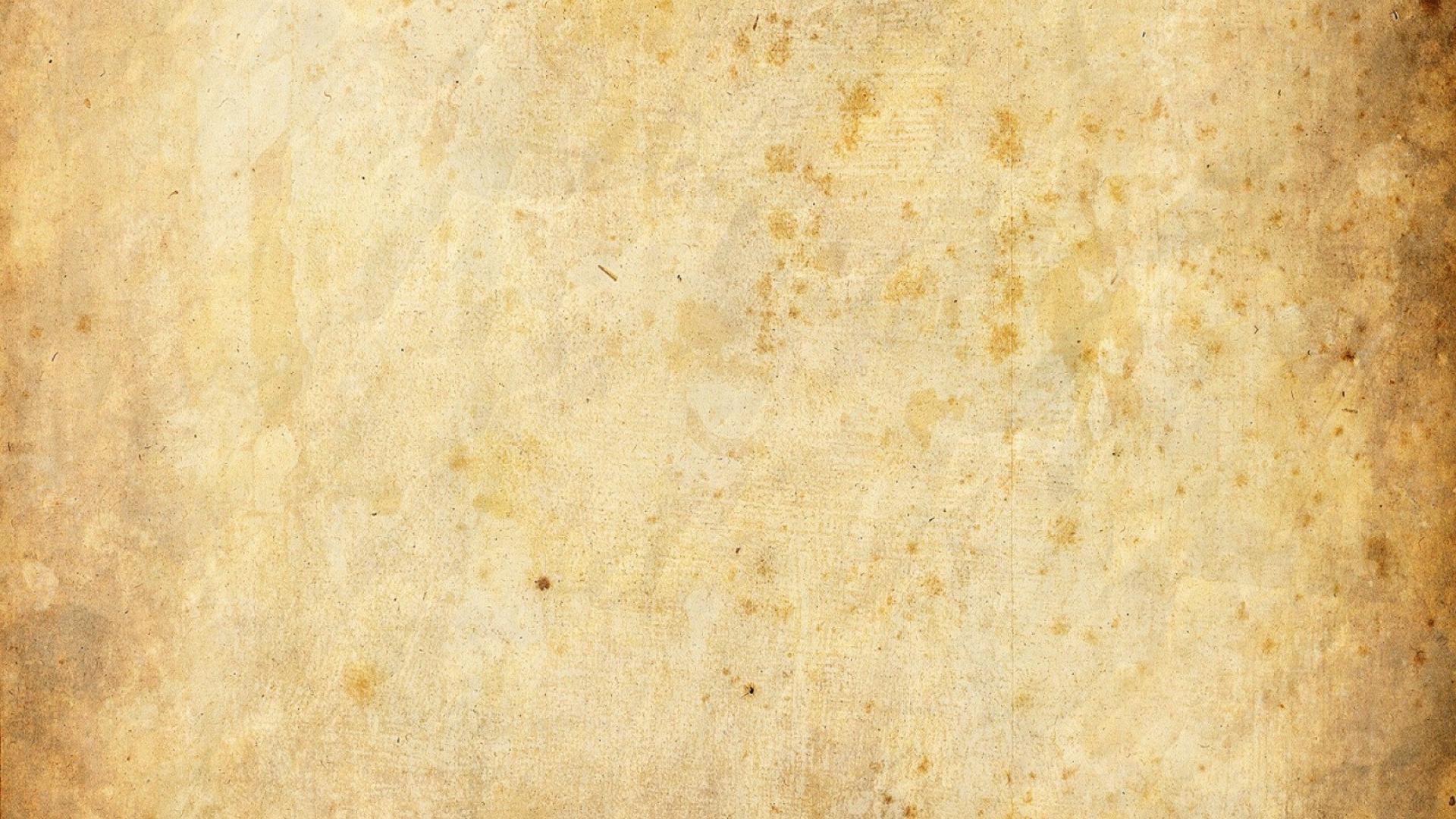 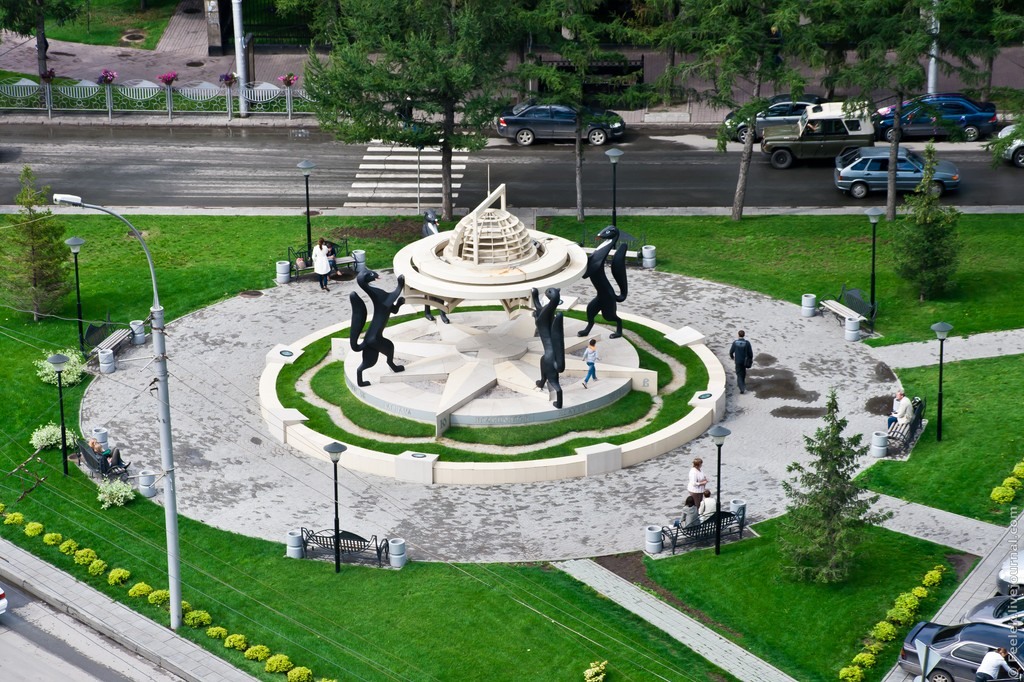 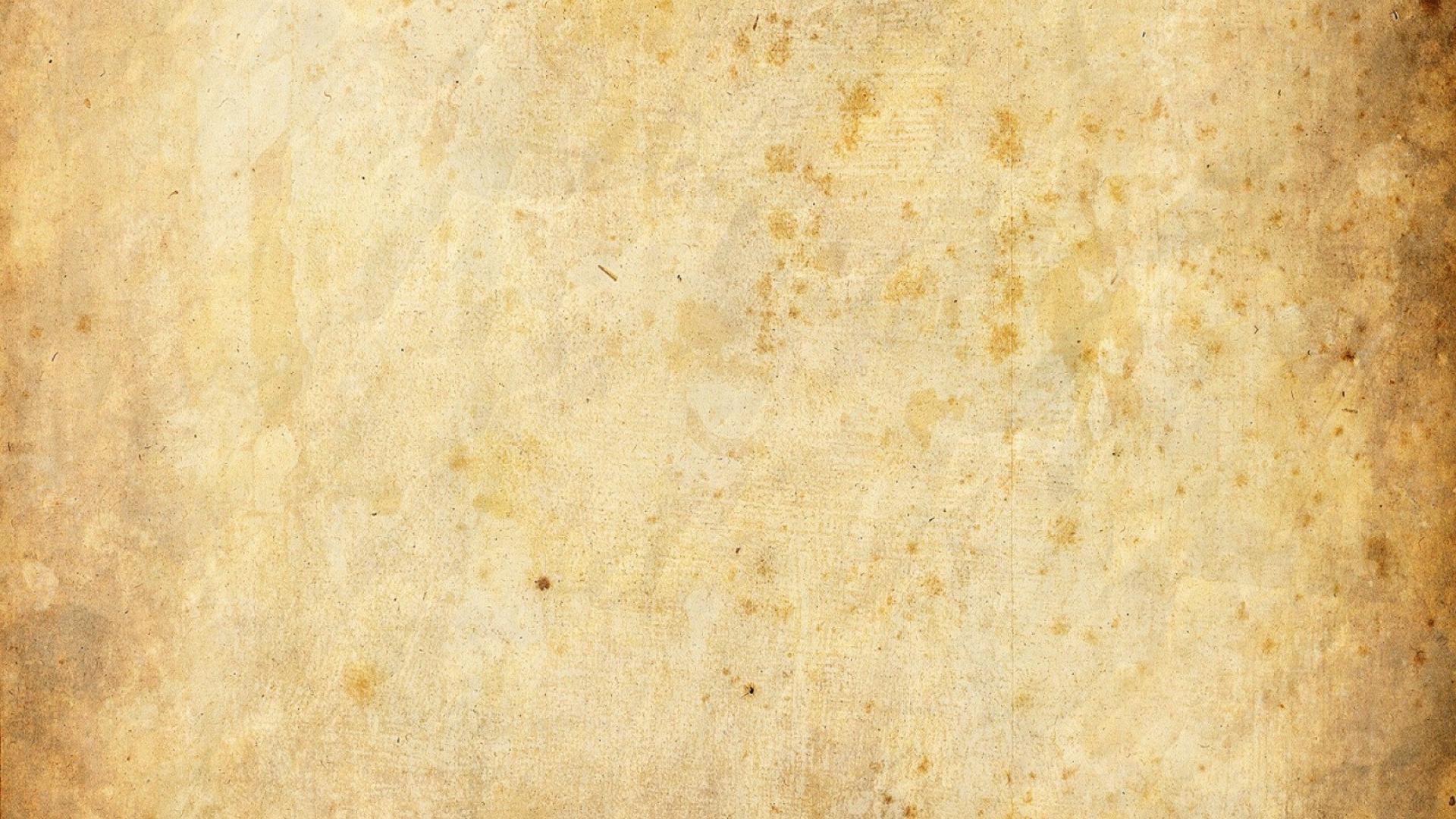 Красный проспект
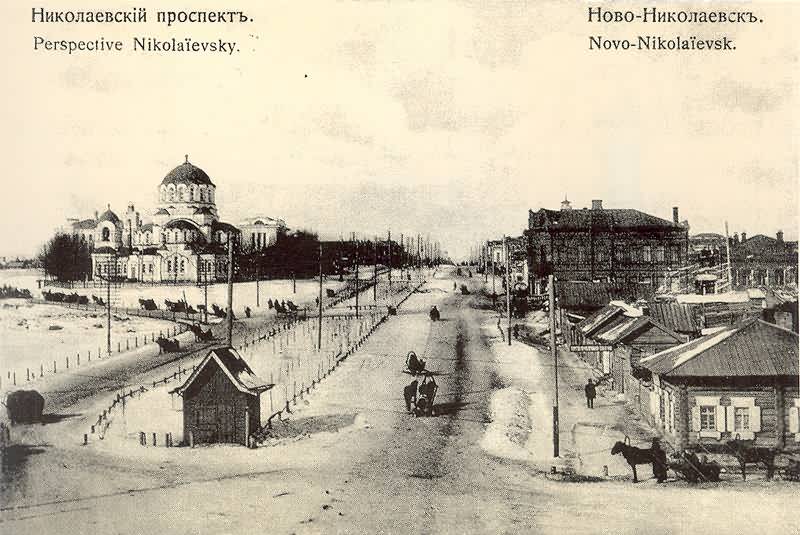 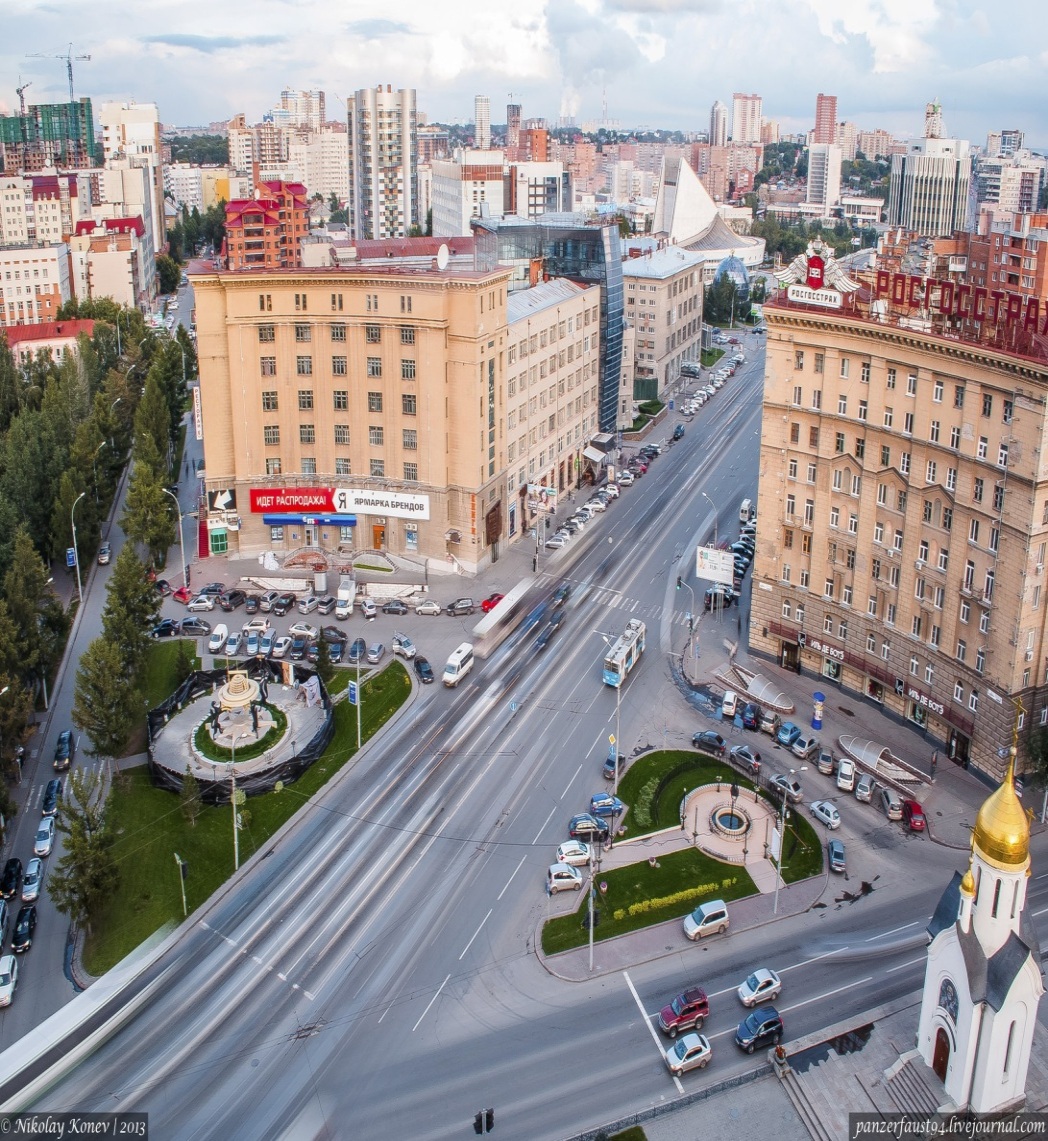 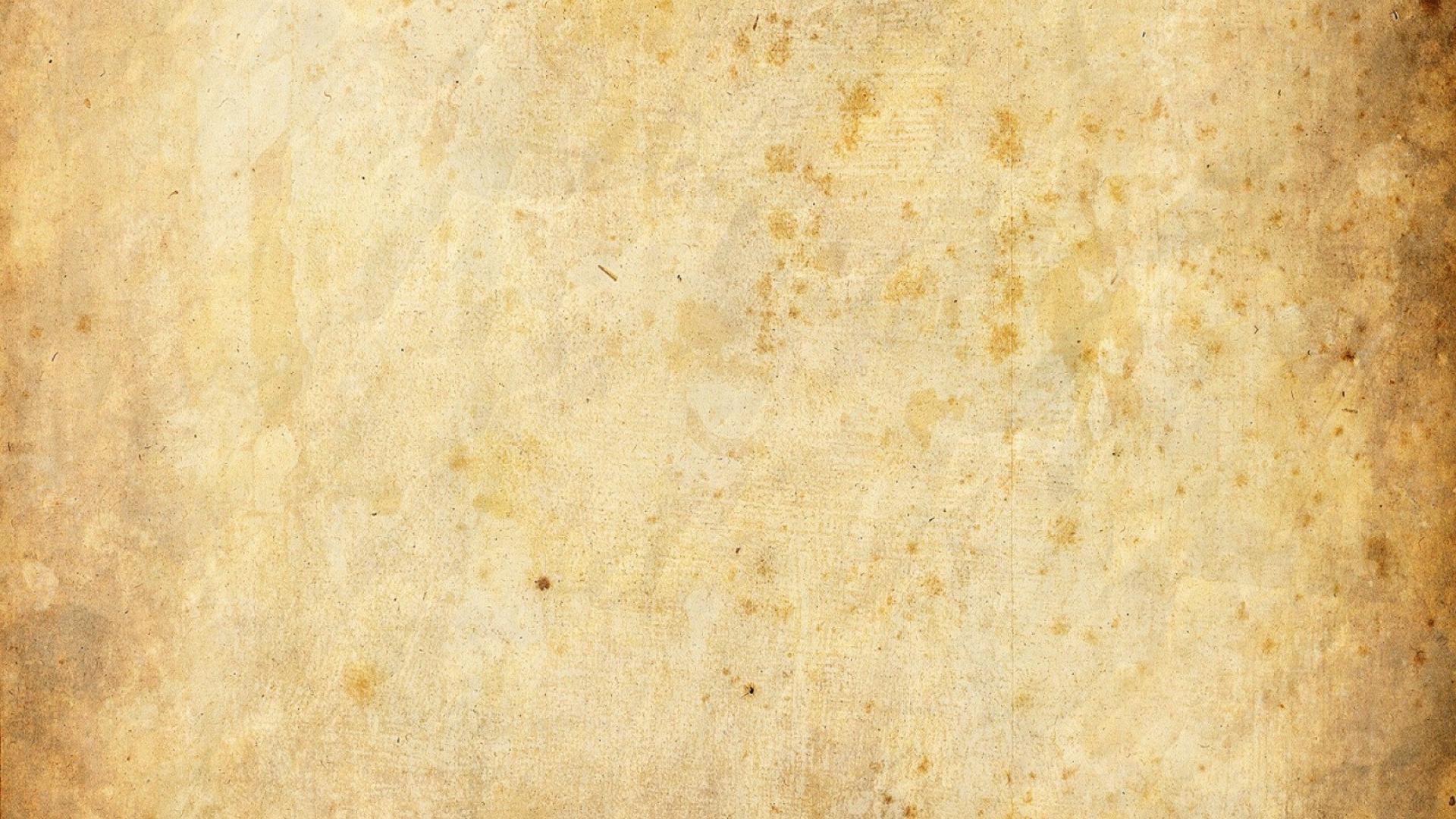 Стоквартирный дом
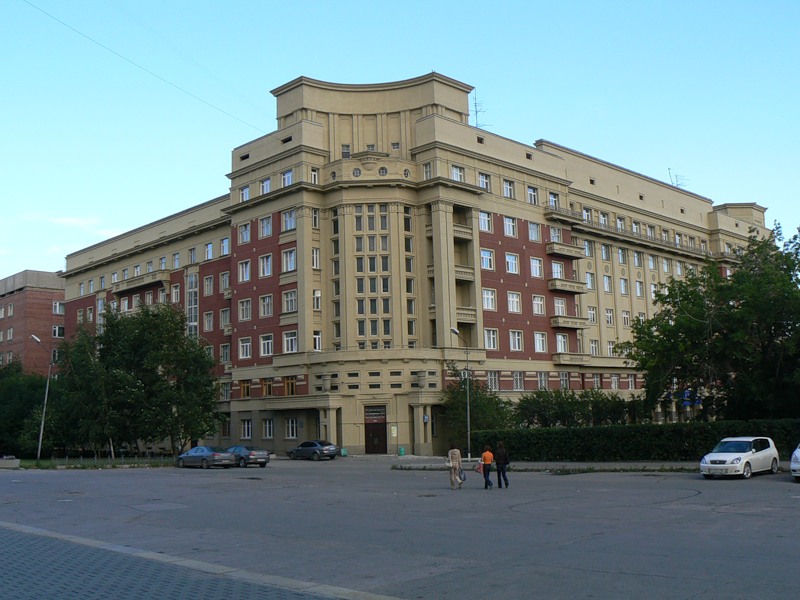 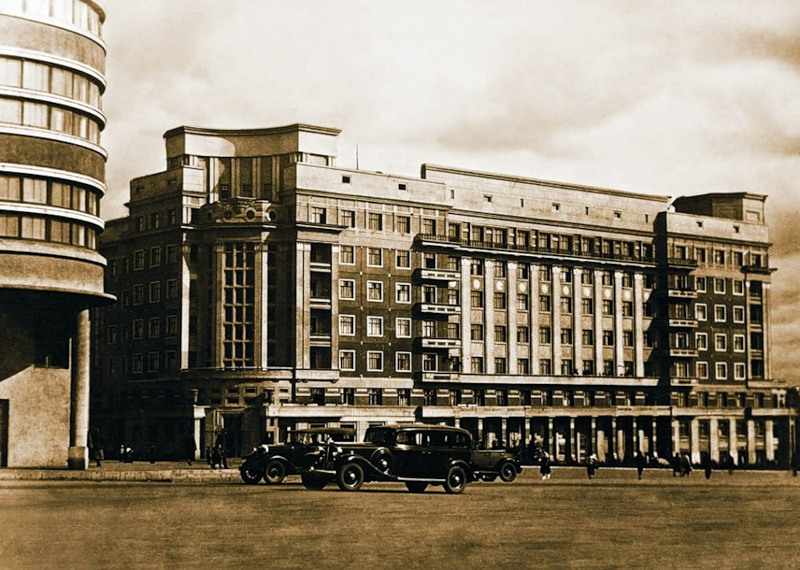 Новосибирский академический                  театр оперы и балета
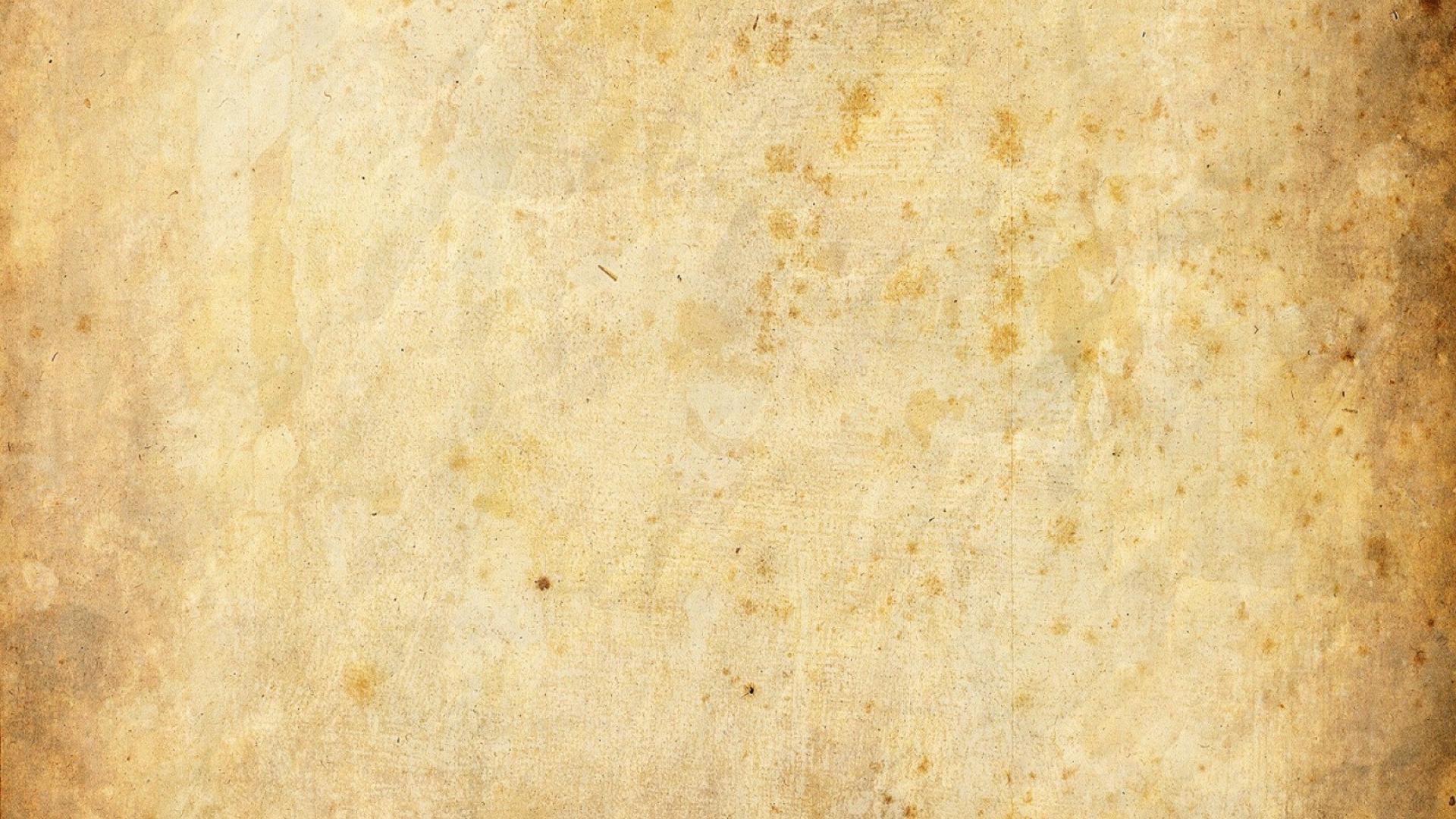 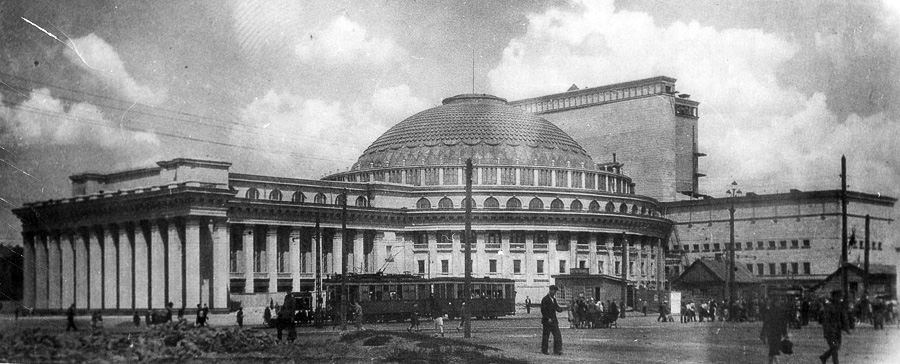 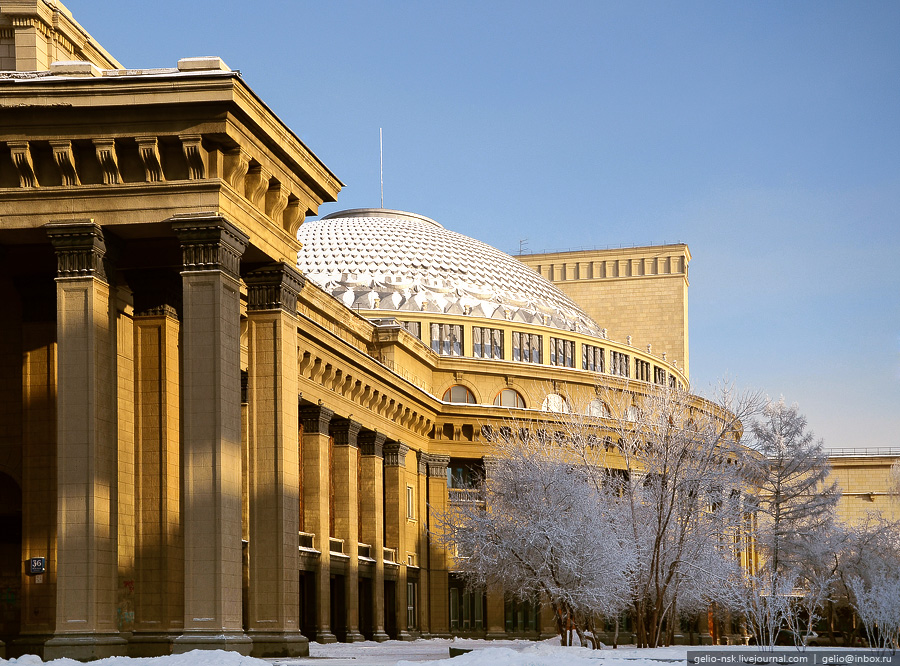 Театр в день открытия - 12 мая 1945 года
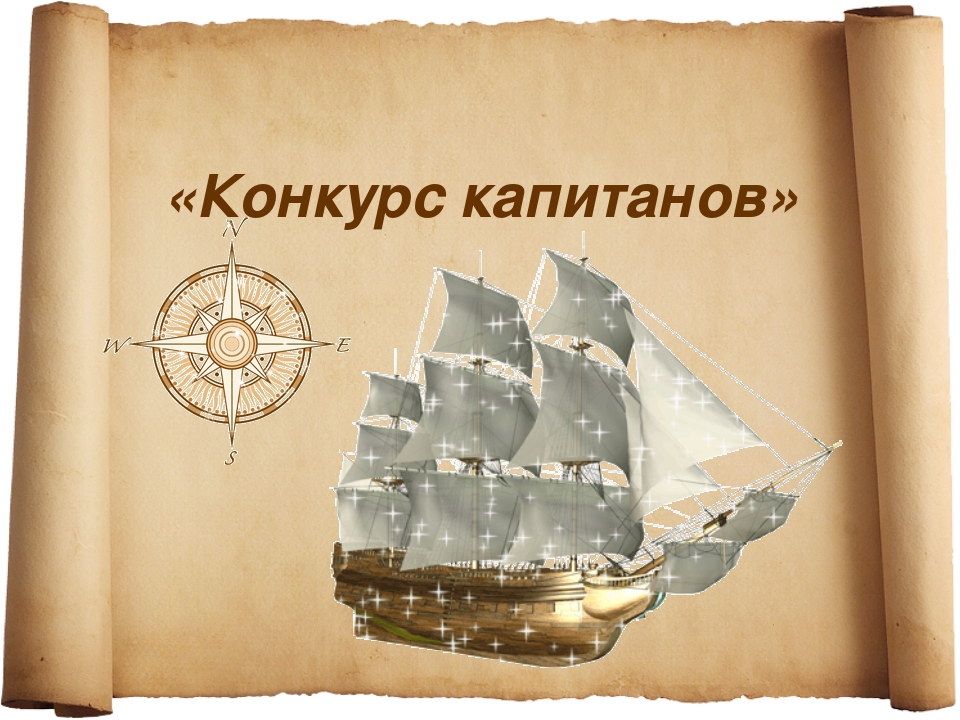 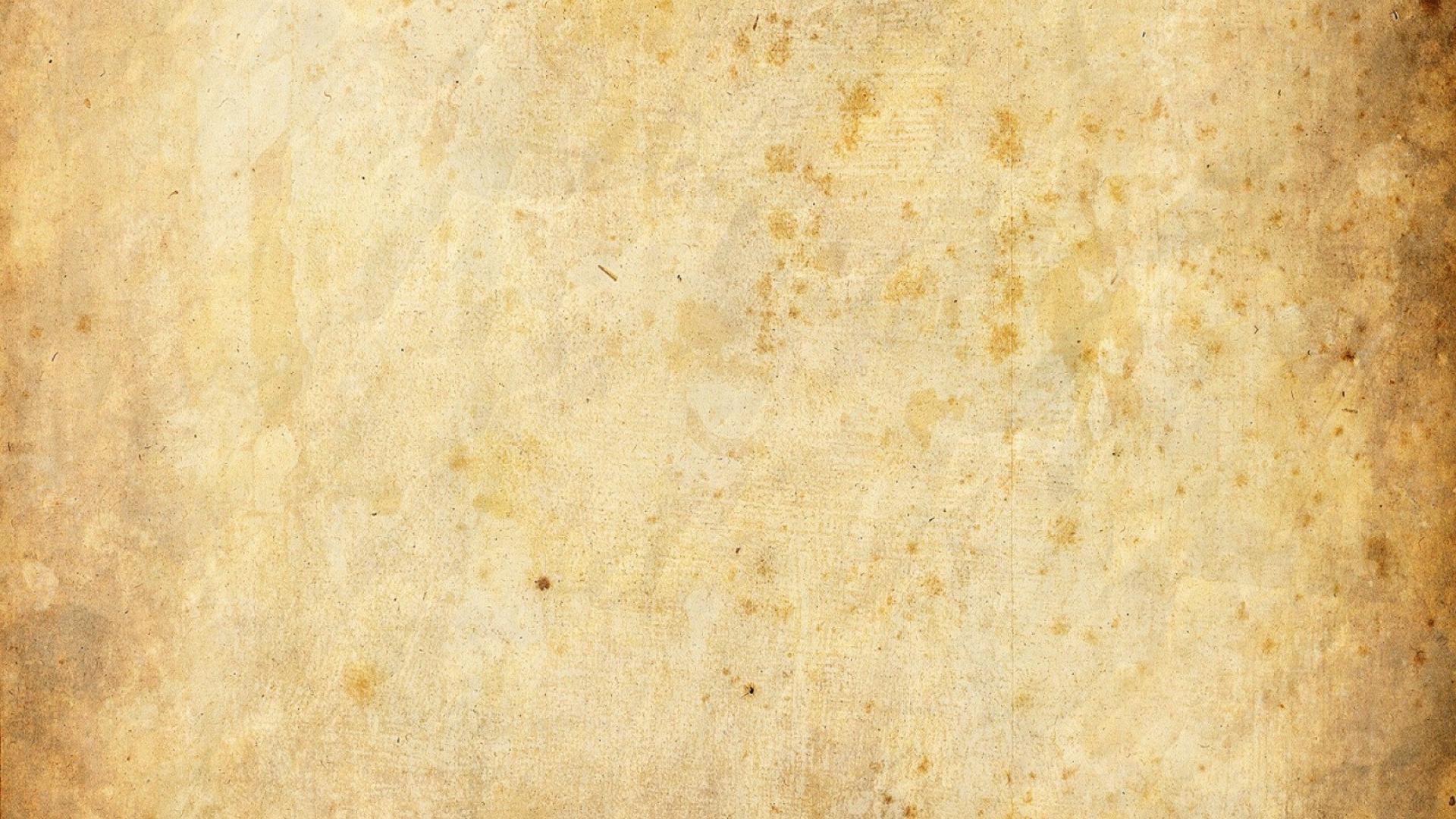 Когда появилось название города – Новосибирск?
1935 год
1926 год
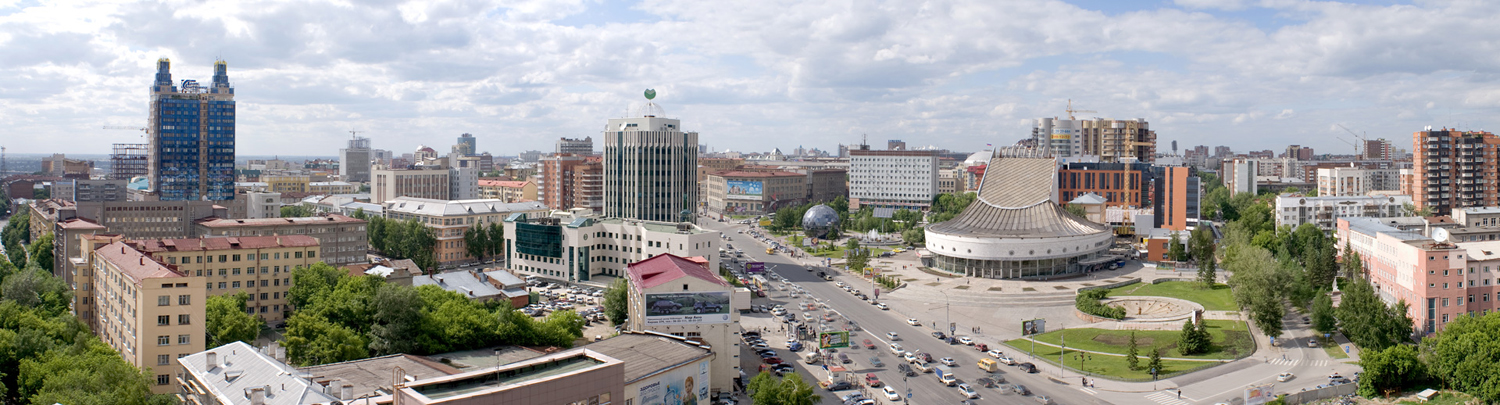 1926 год
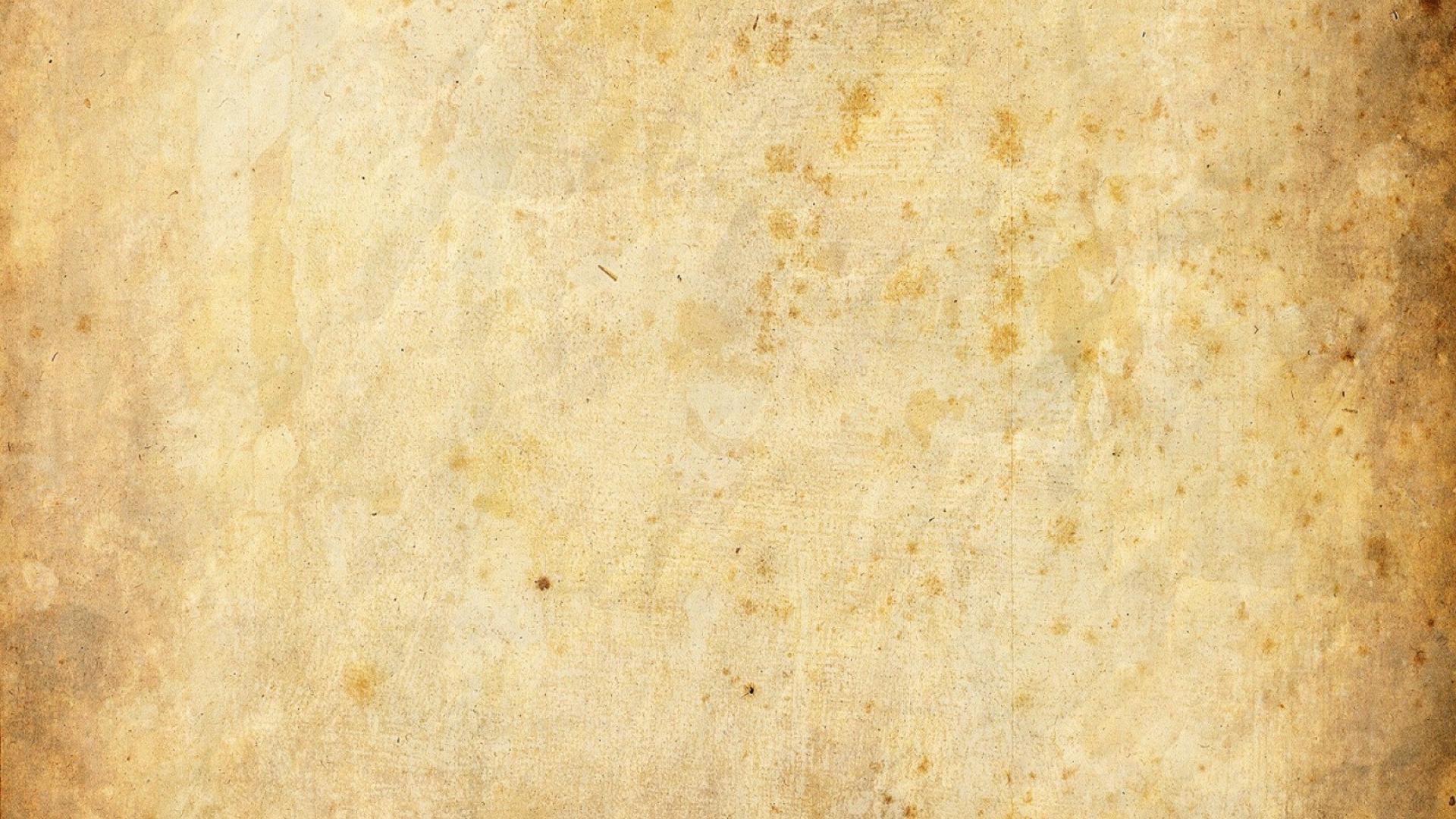 Дом Ленина 
(Камерный зал Новосибирской филармонии)
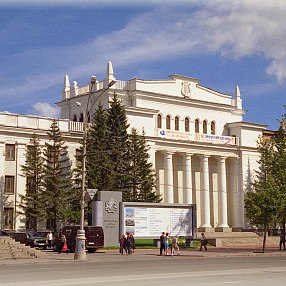 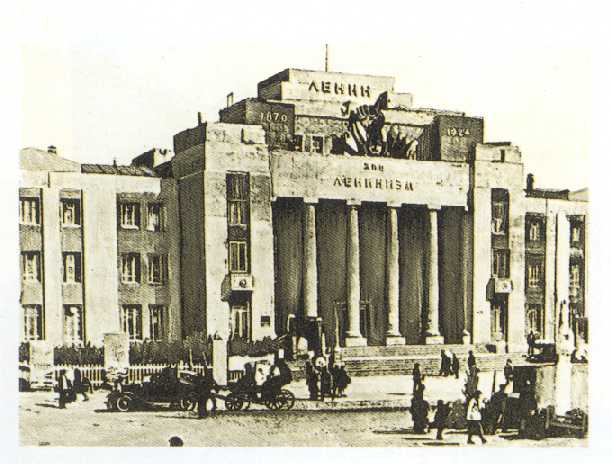 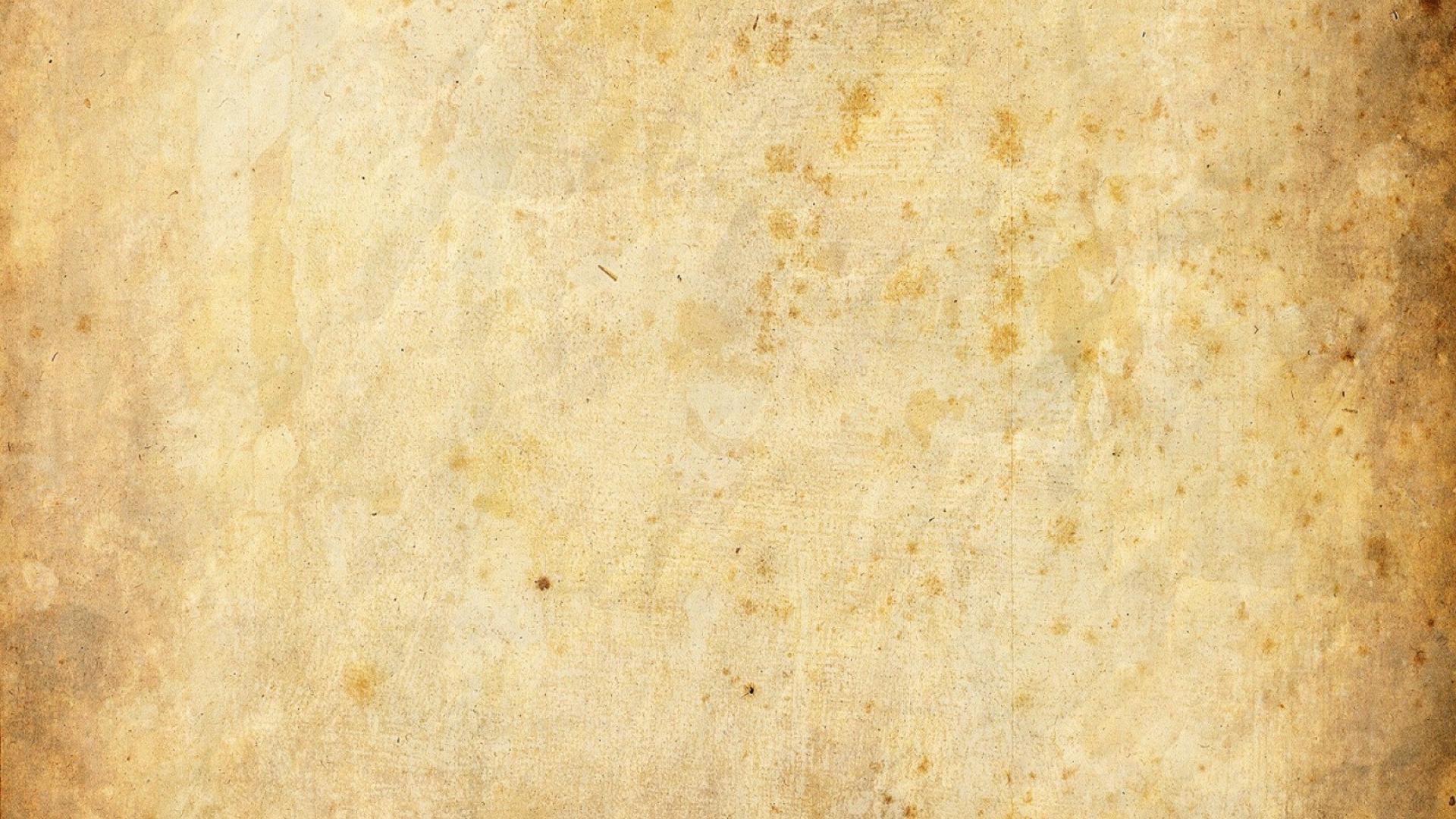 На что похоже здание вокзала железнодорожной станции «Новосибирск-Главный»?
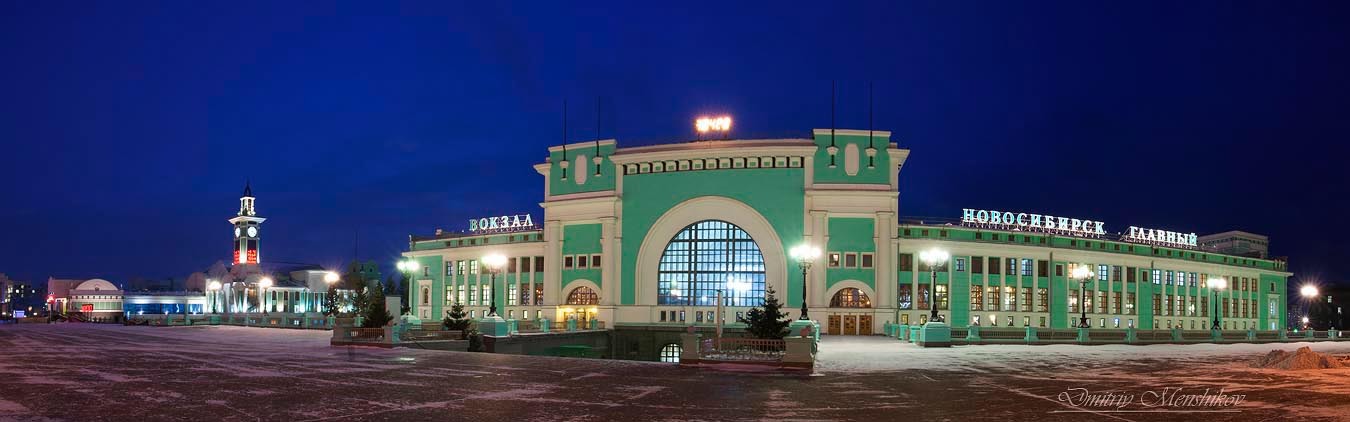 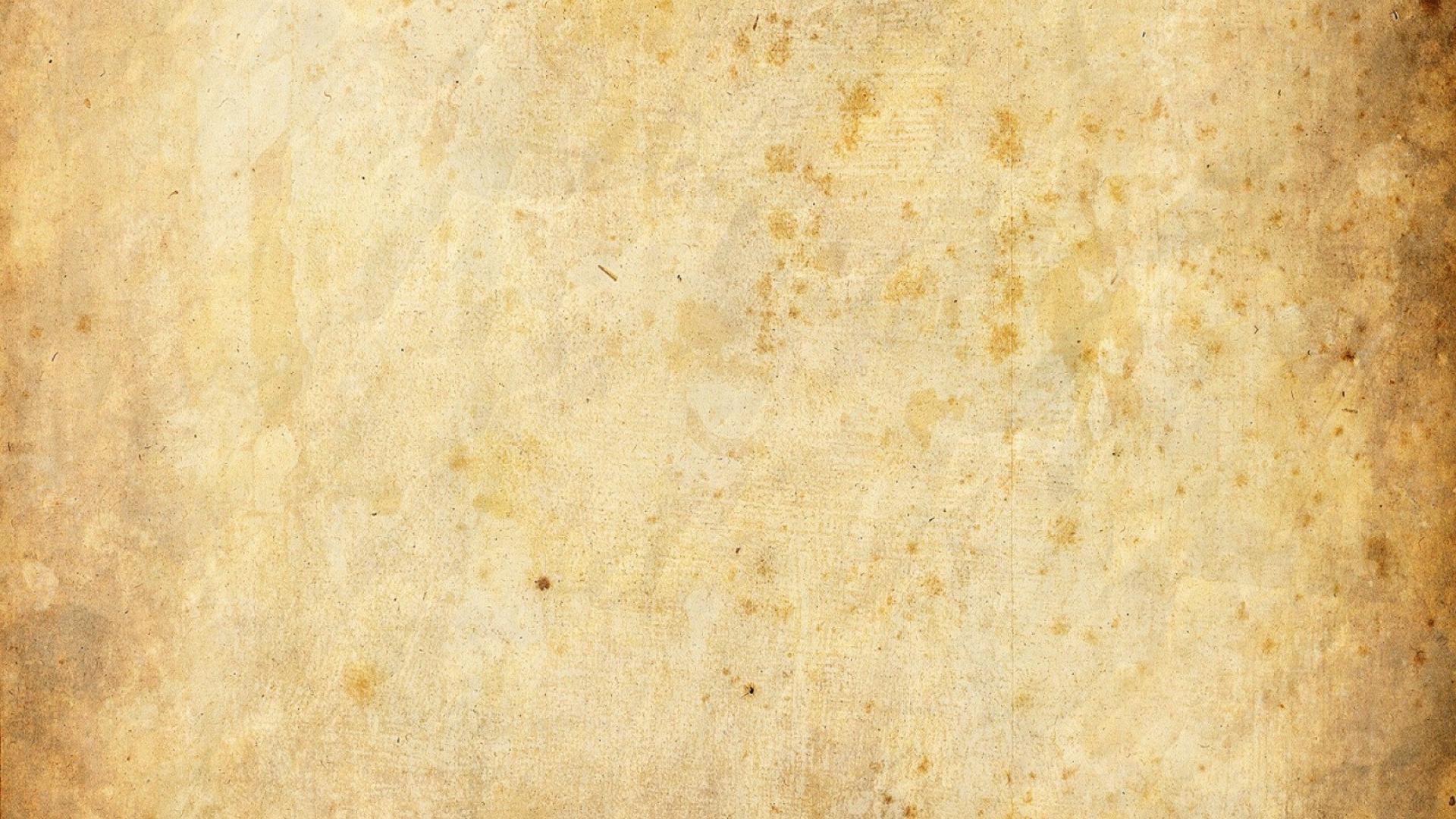 Какой рисованный персонаж писателя Владимира Шамова появился вместе с первым Днем города в 1987 году и олицетворяет город?
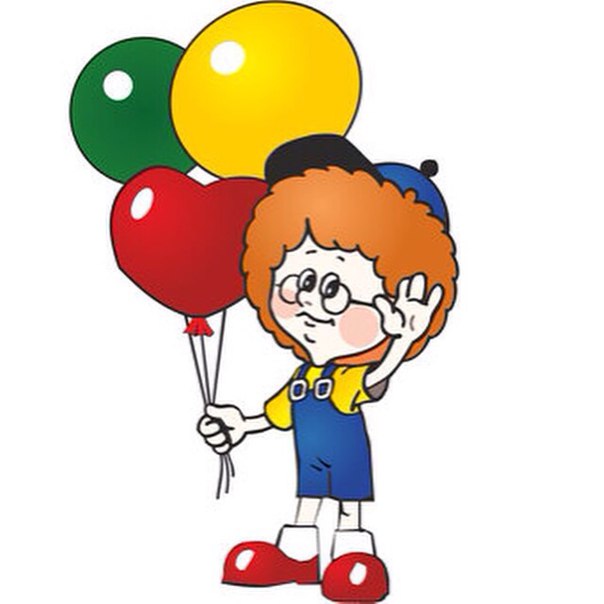 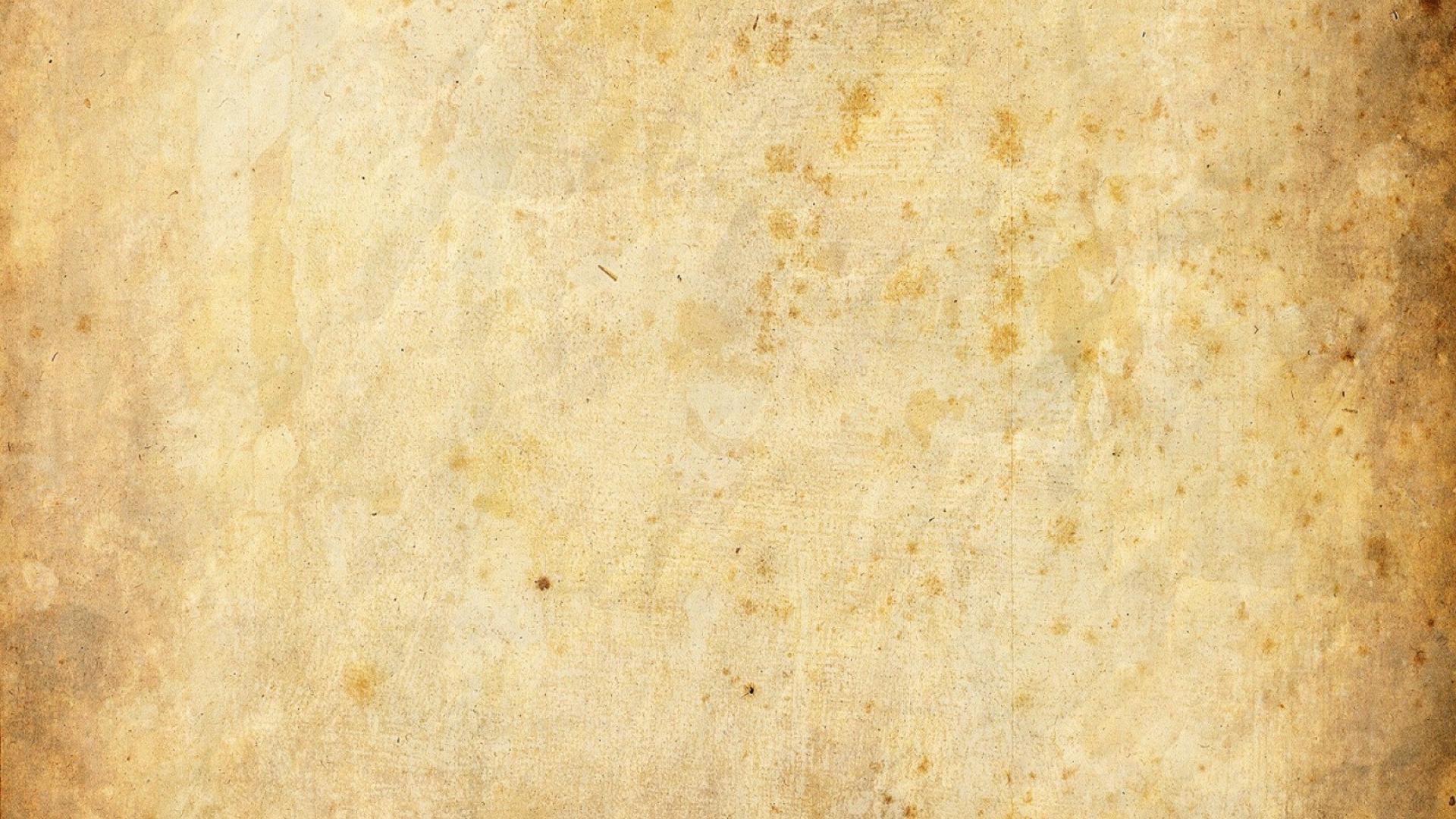 Когда первый раз отмечали в Новосибирске Первый День города?
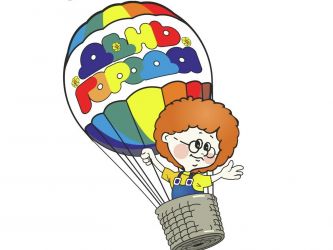 4 октября 1987 год
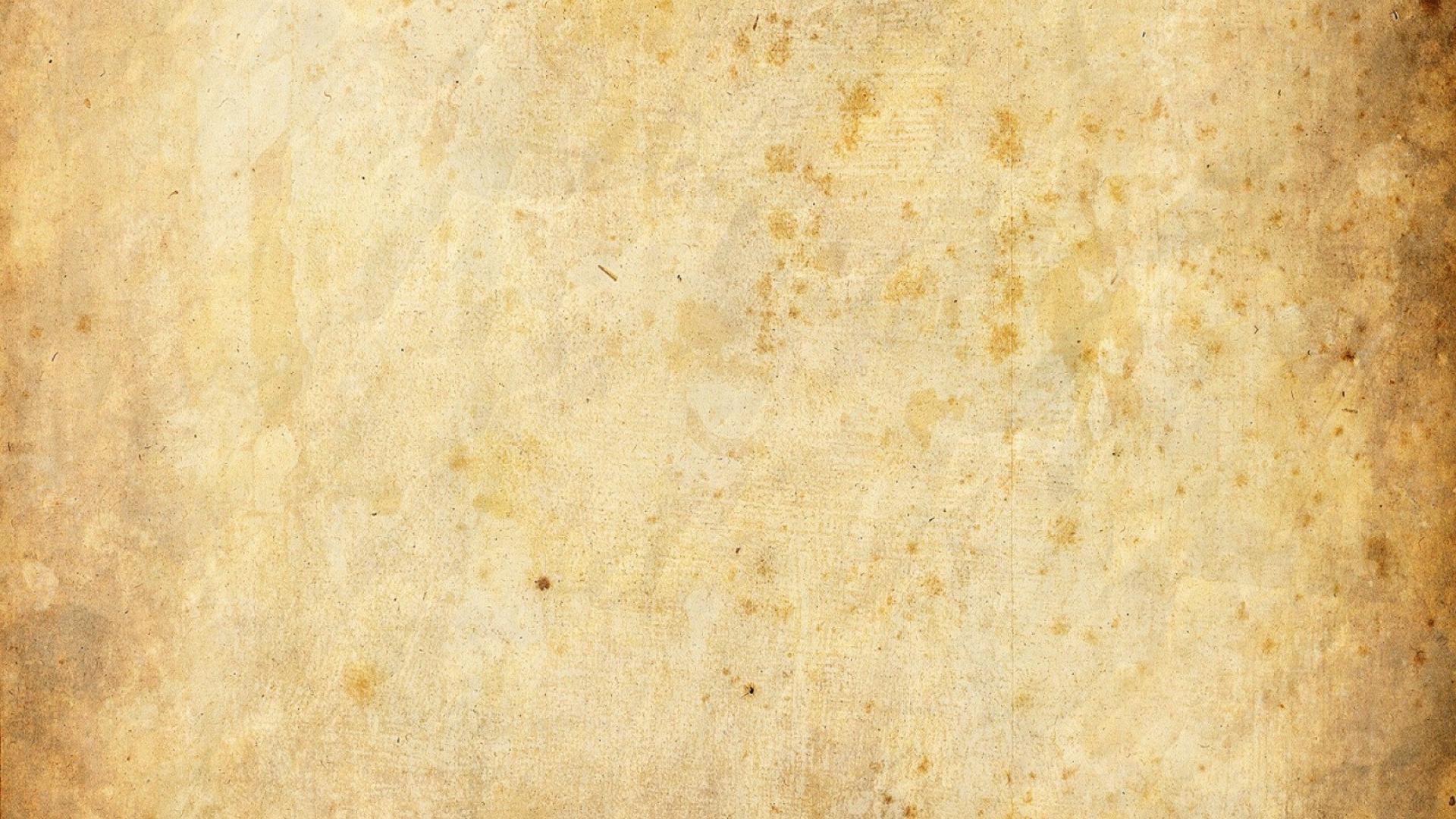 Как называется символ реки Обь, придуманный Владимиром Шамовым?
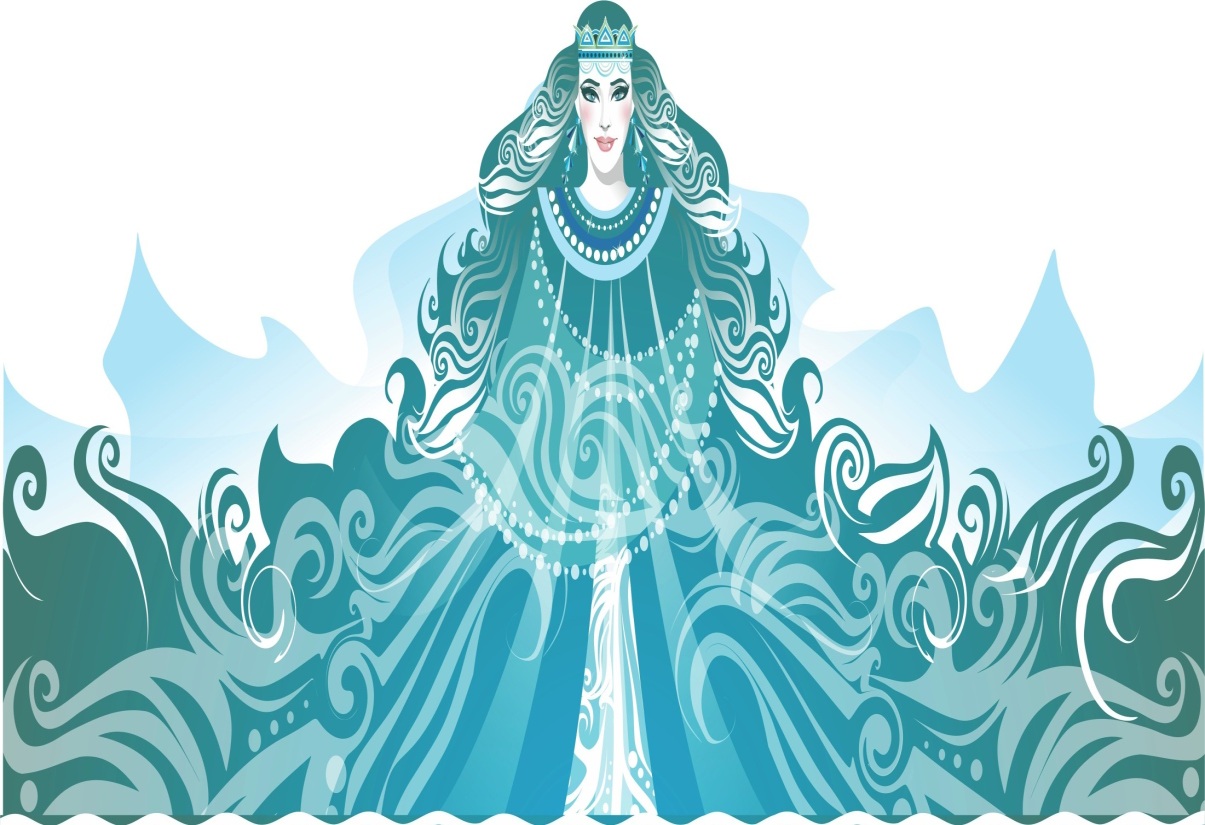 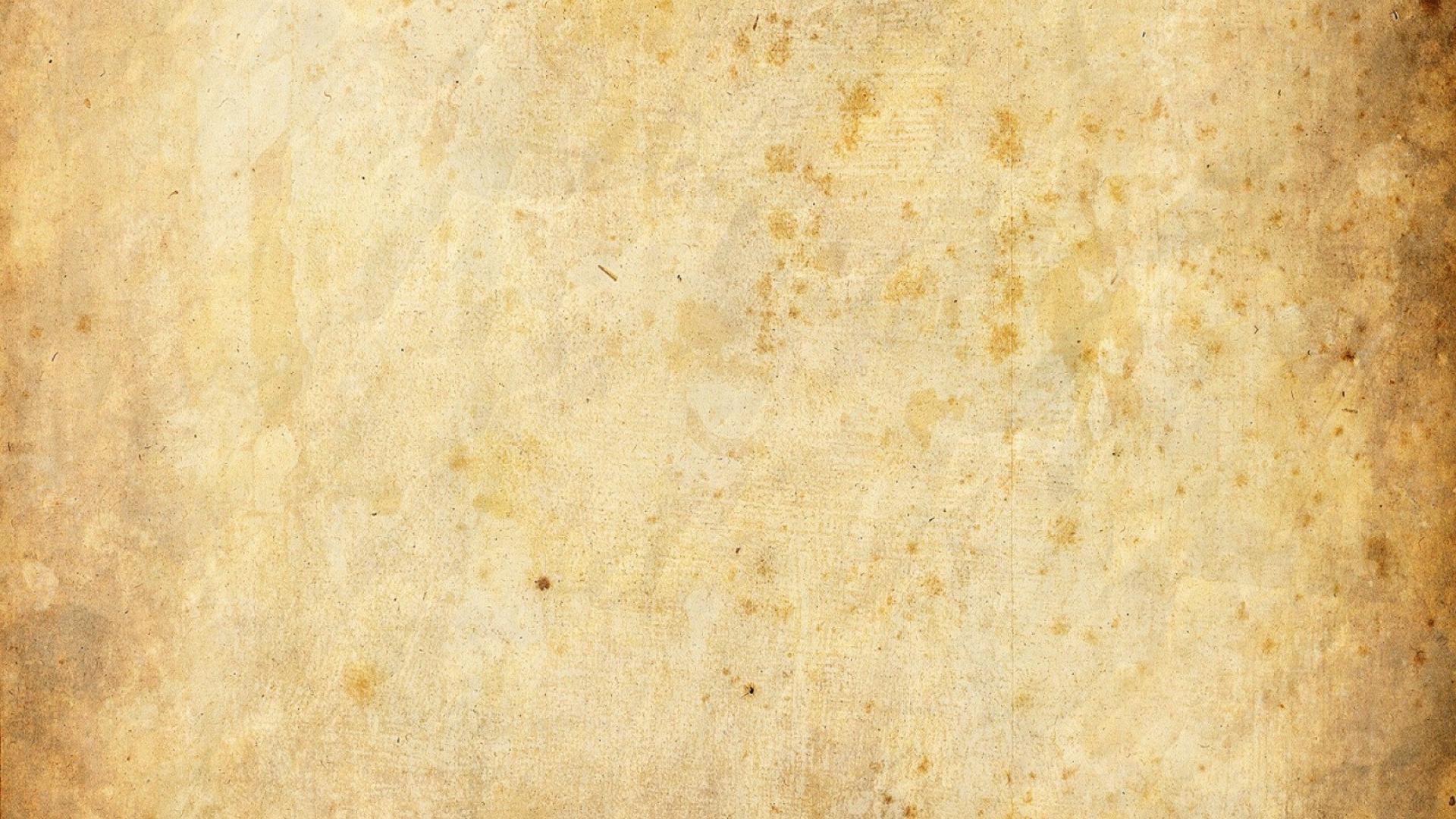 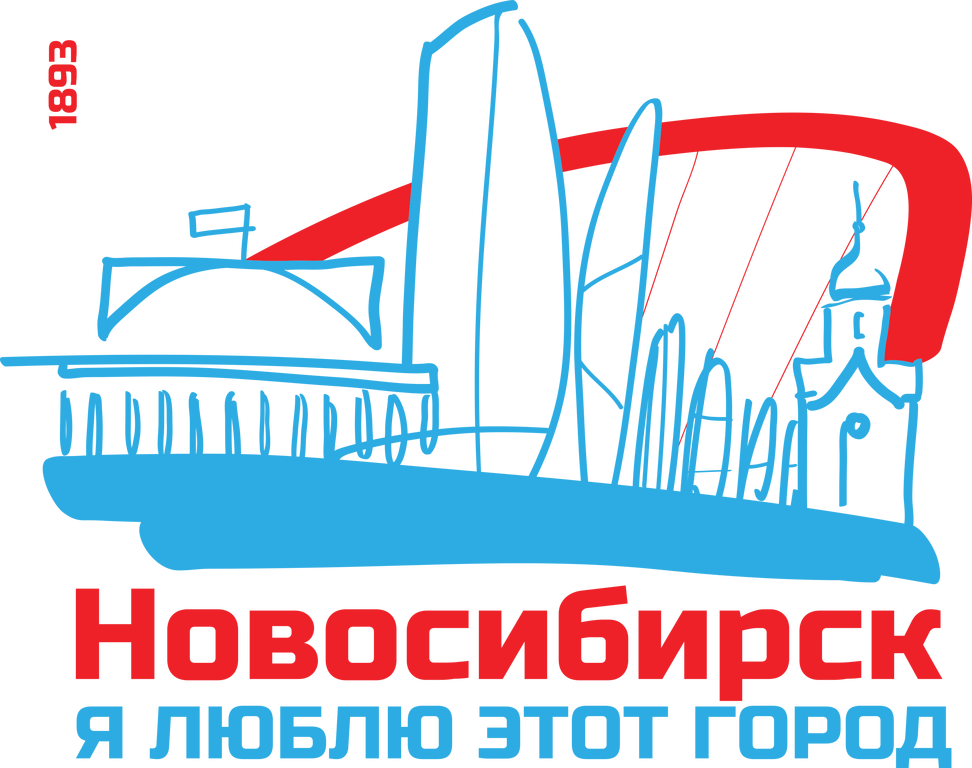 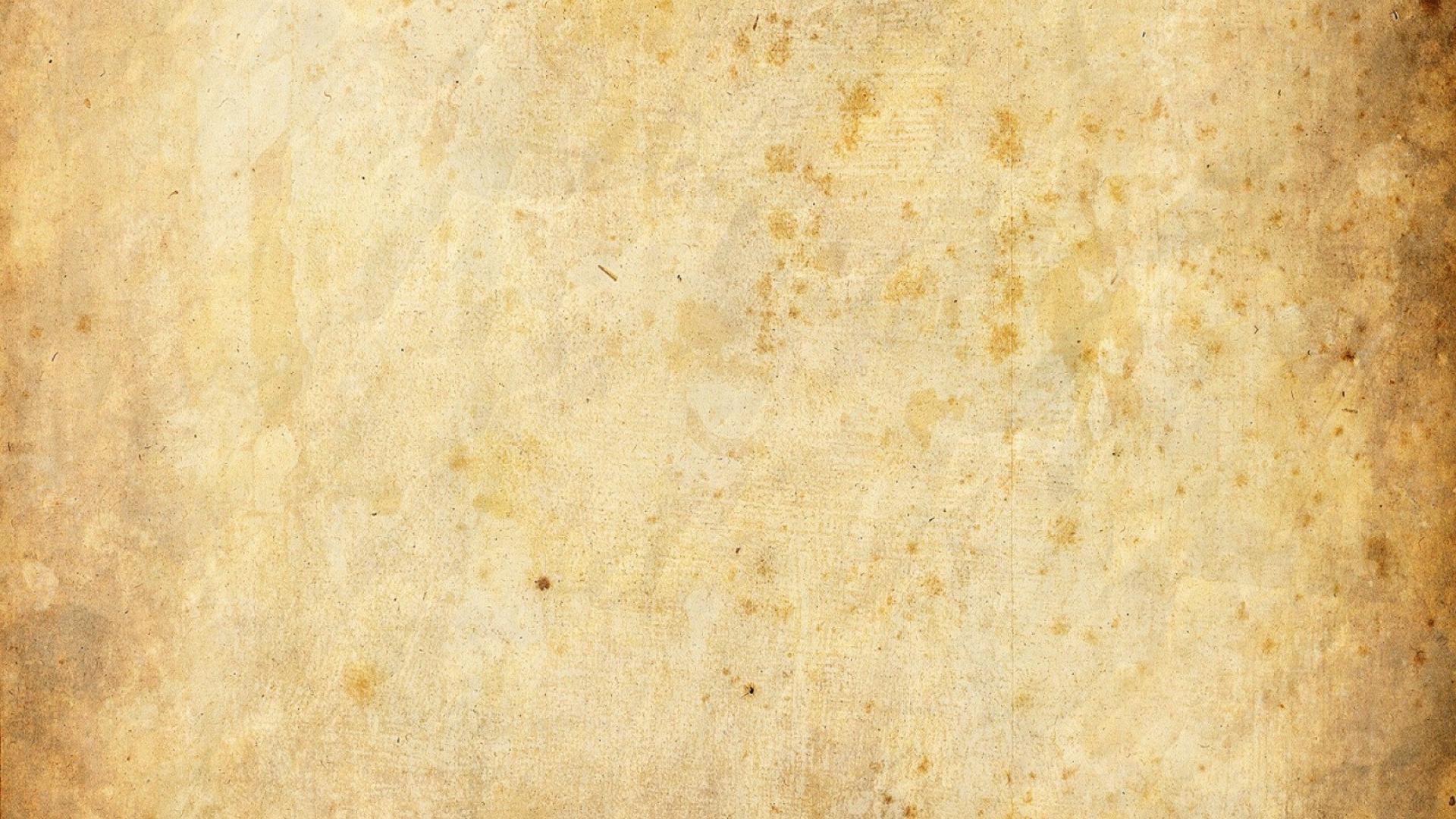 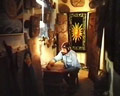 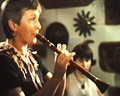 Правда, что в Новосибирске есть музей Солнца?
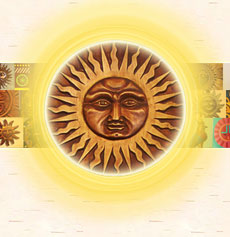 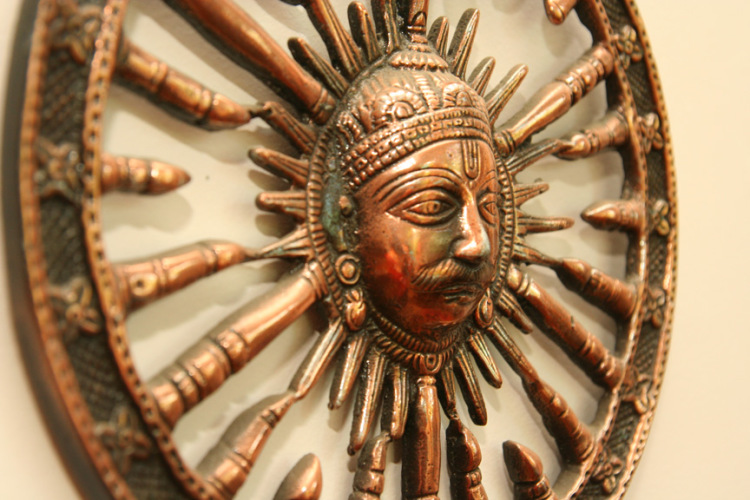 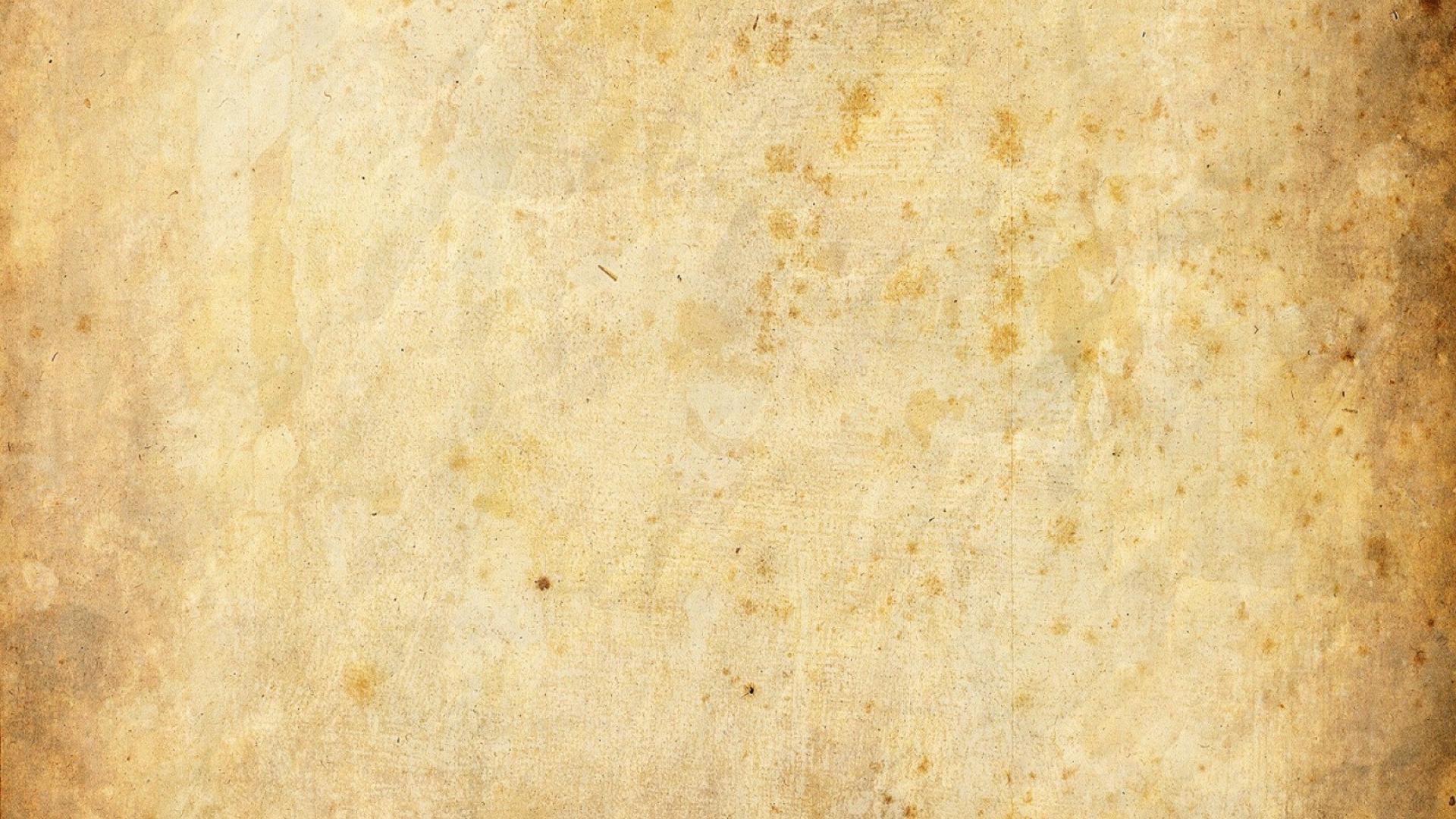 Правда, что Новосибирский академический театр оперы и балета является крупнейшим зданием подобного рода в мире?
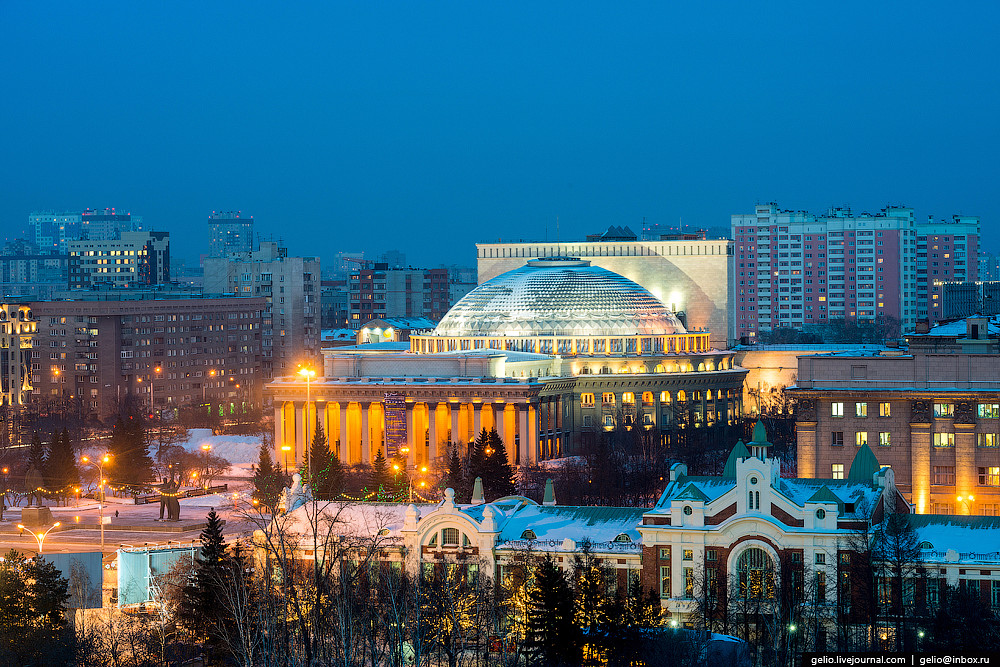 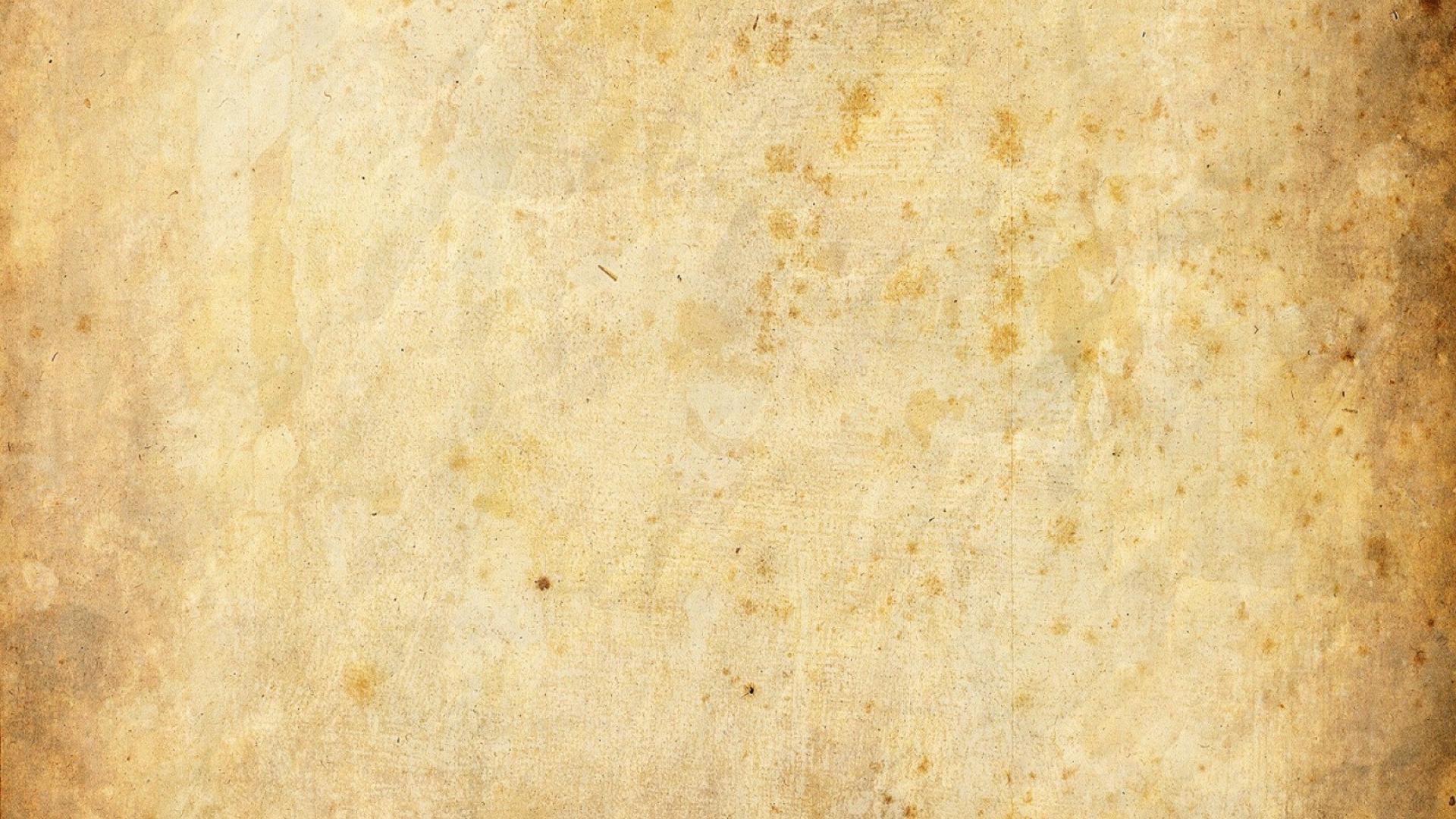 Правда, что Новосибирск самый читающий город Азии?
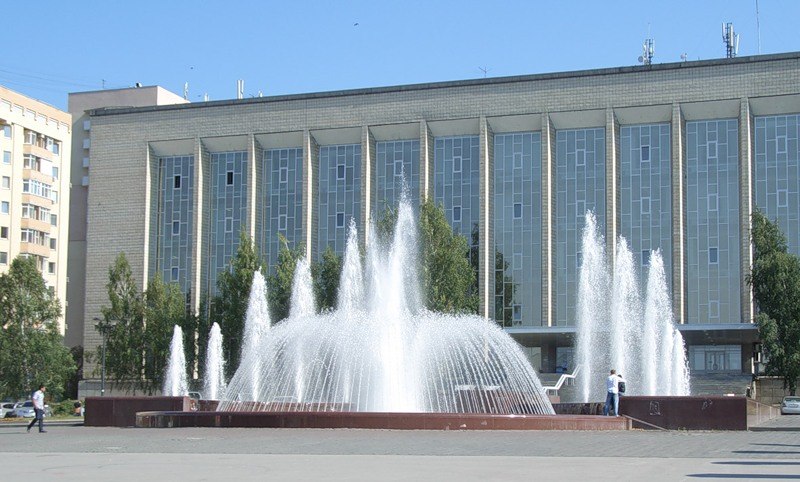 Государственная публичная научно-техническая библиотека СО РАН
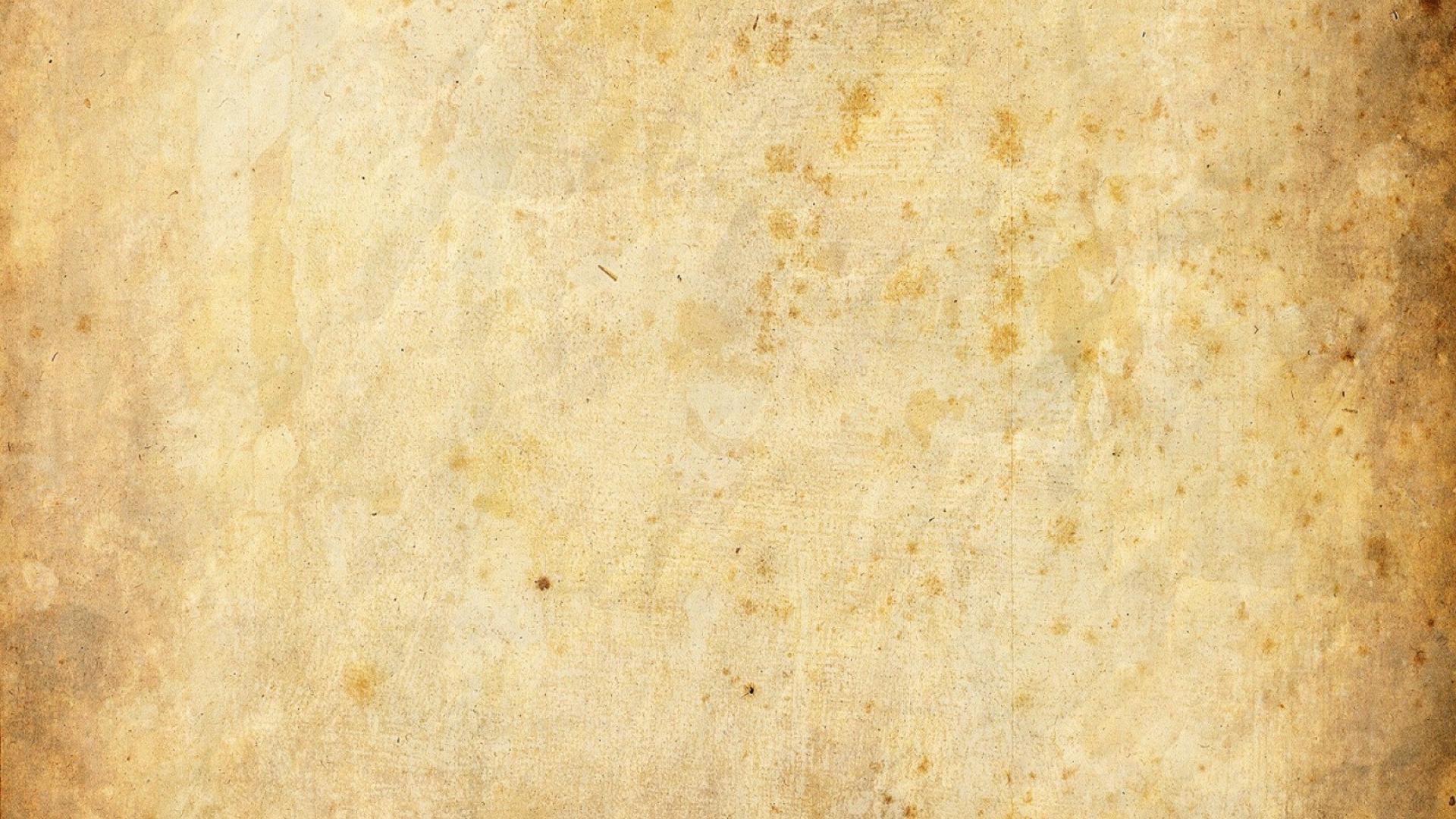 Правда, что в Новосибирске самый протяженный метромост?
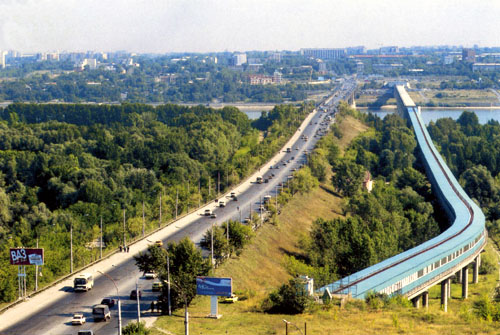 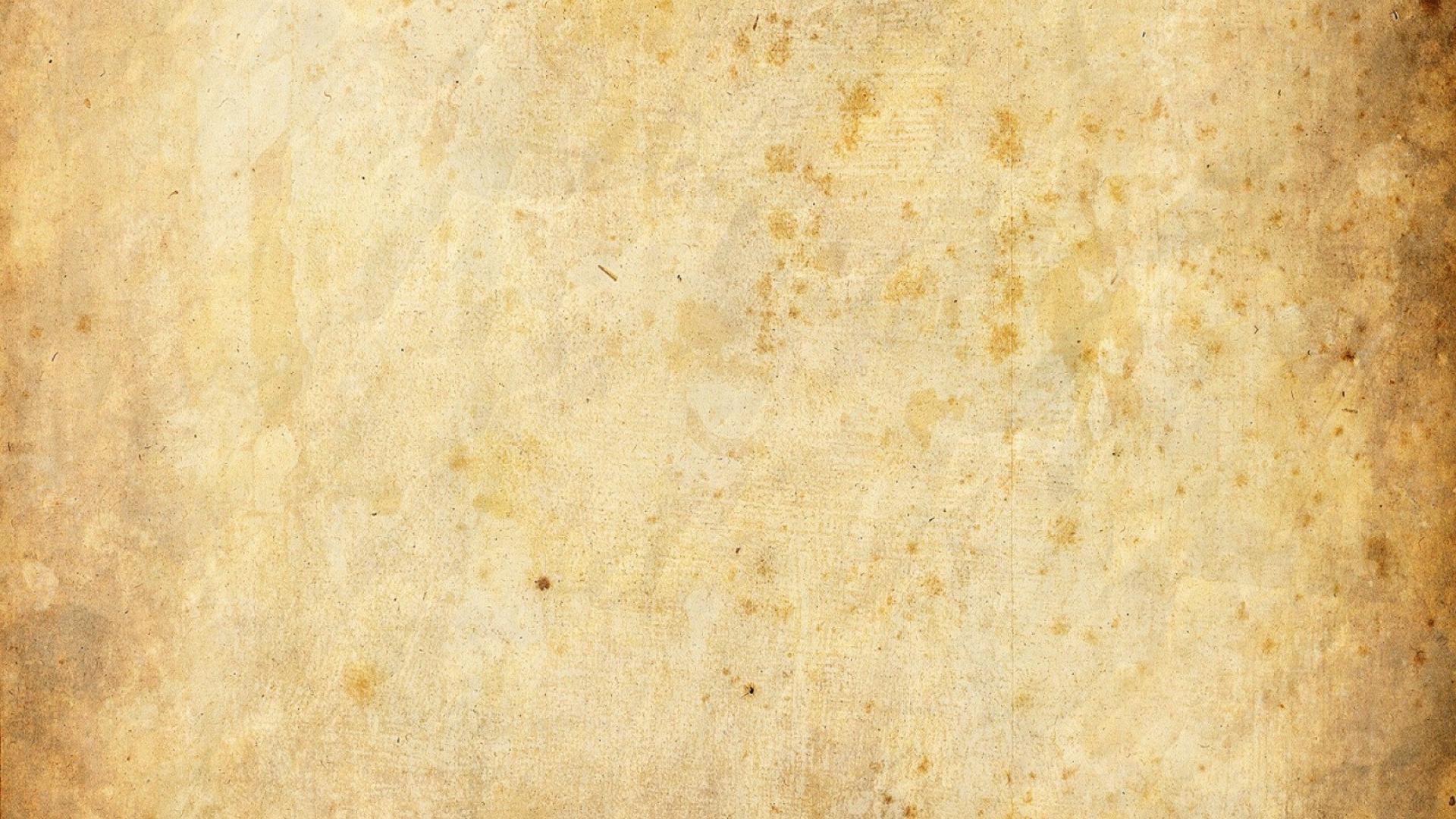 Правда, что в Новосибирске есть самая прямая и длинная улица в мире?
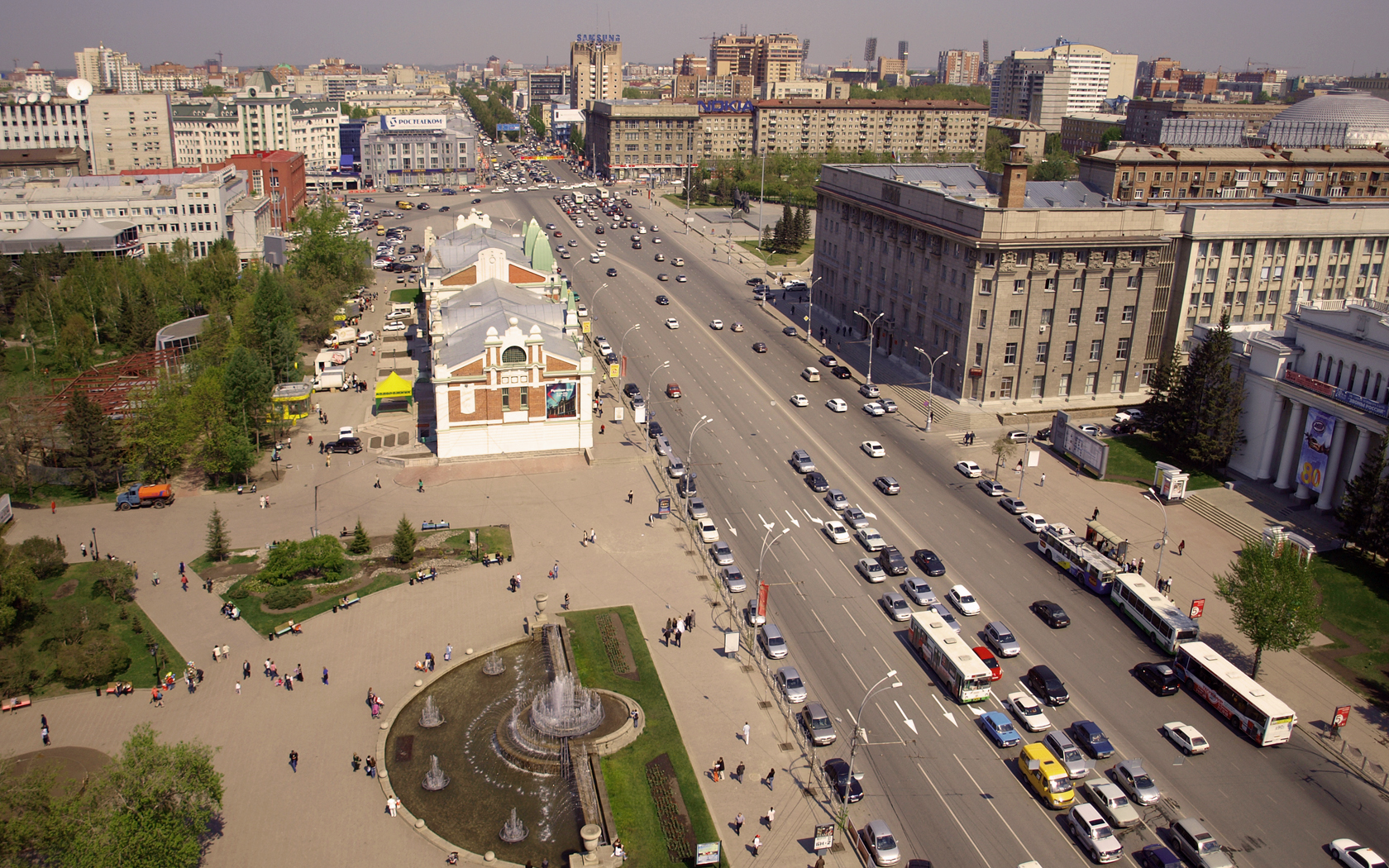 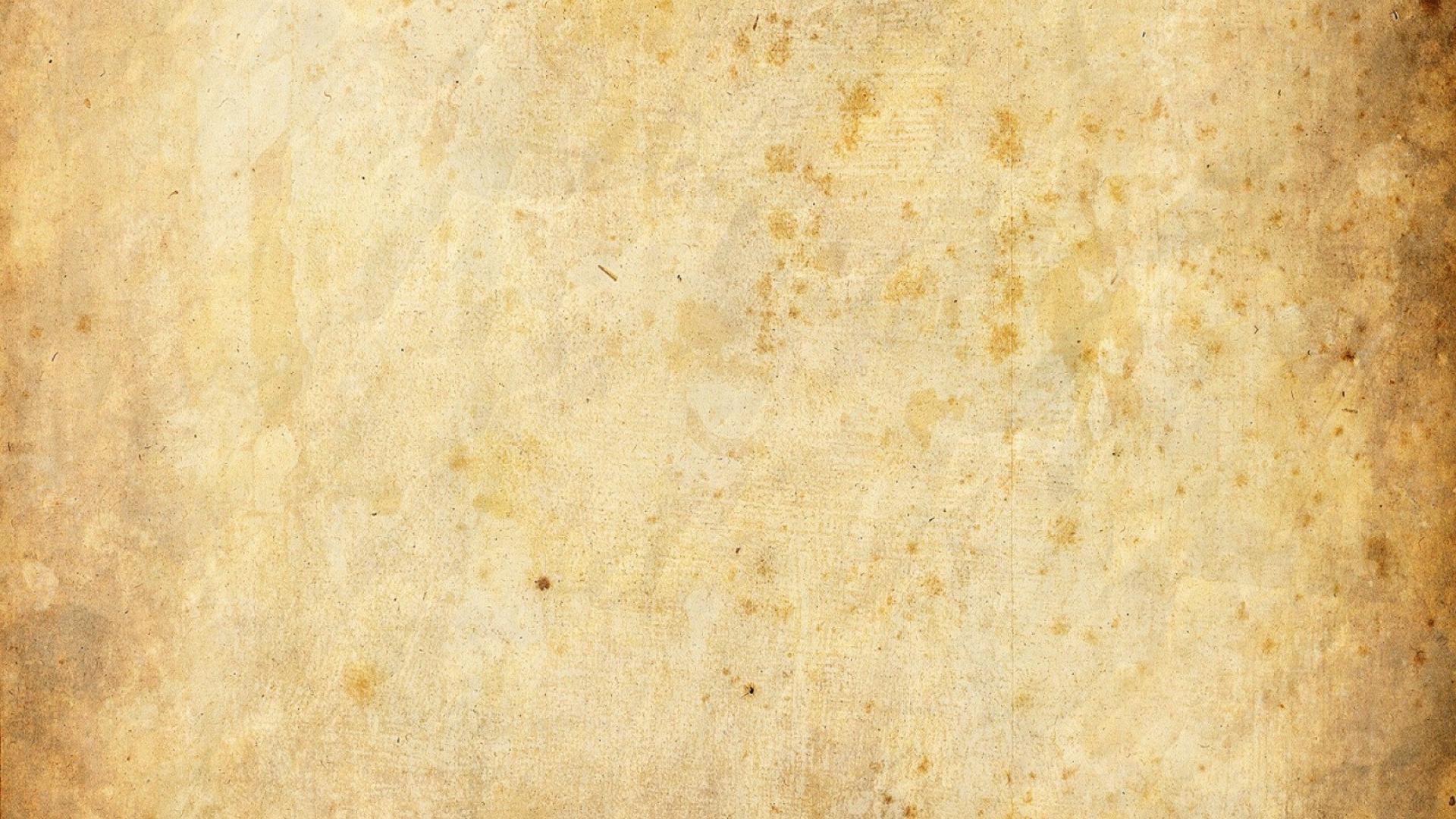 Правда, что в Новосибирске есть                  «черный кактус»?
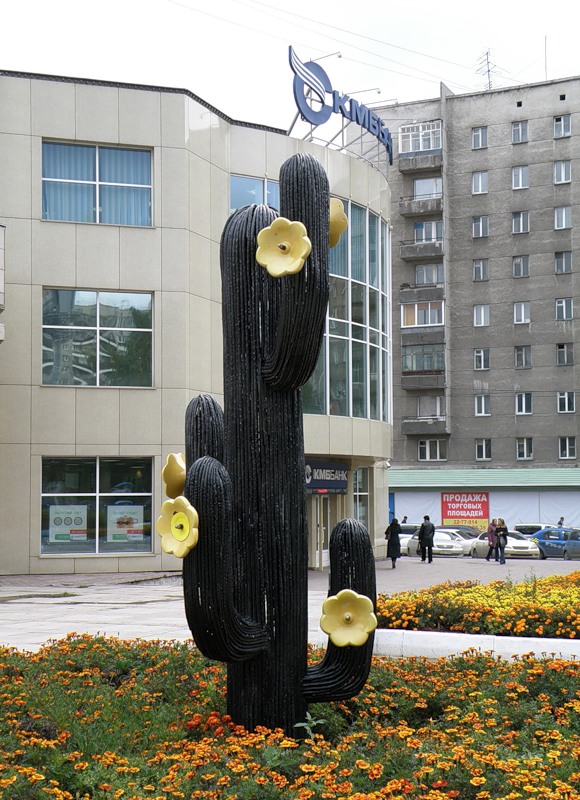 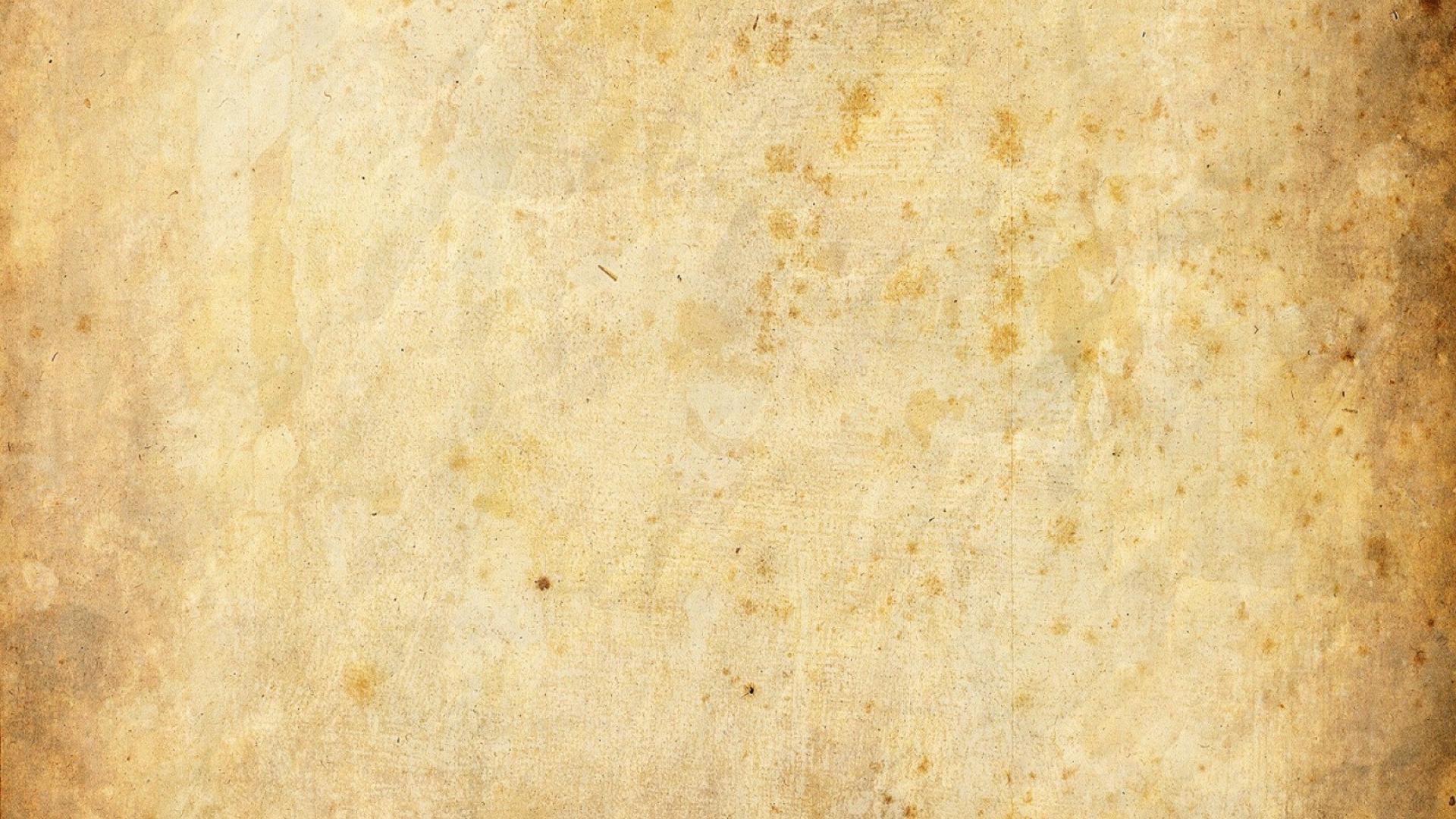 Правда, что в Новосибирске есть памятник светофору?
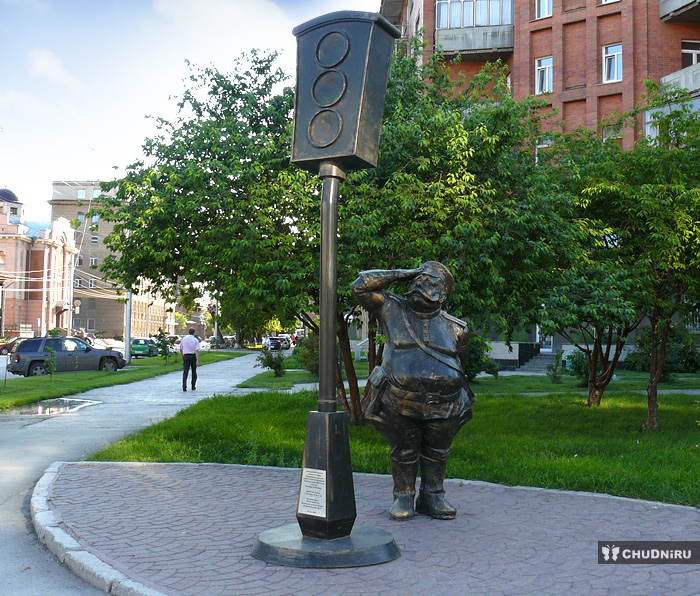 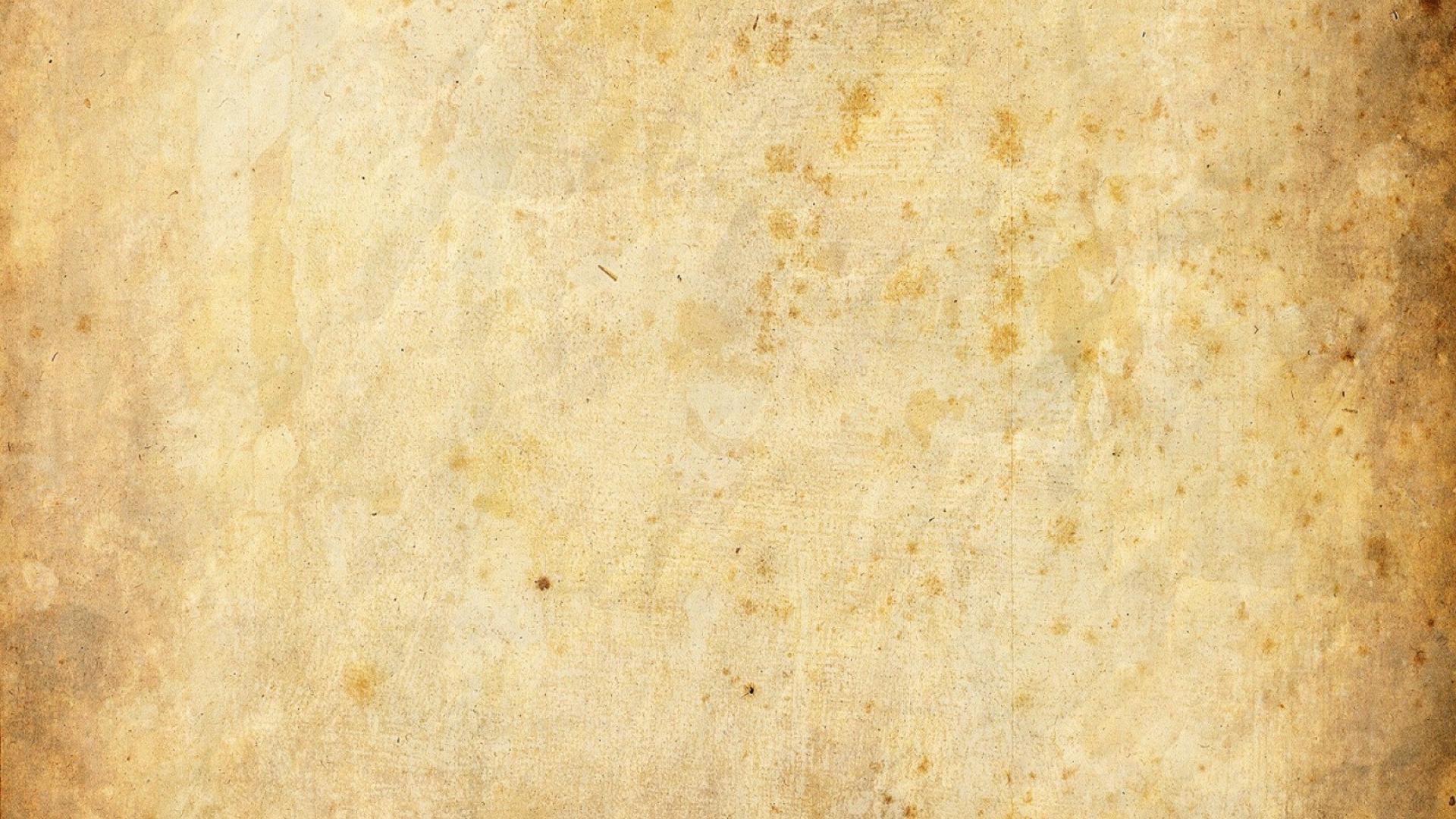 II тур «Путешествие по улицам»
Скажу я в заключение, что улицы у нас,
Как будто отражение и прежде, и сейчас.
В них отраженье памяти, событий и людей,
Что связано с историей и Родиной моей.
А. Еремина
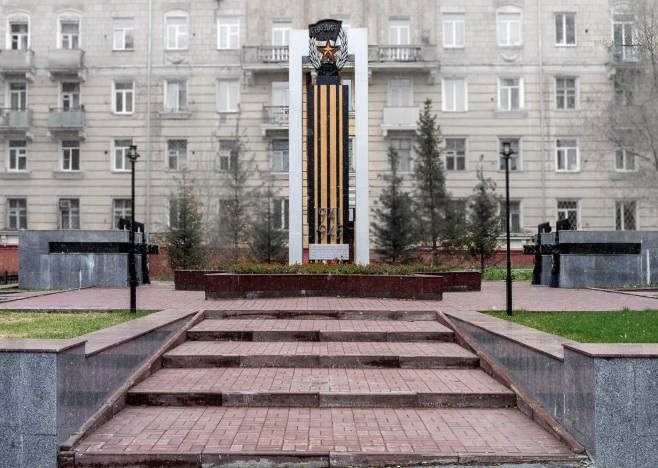 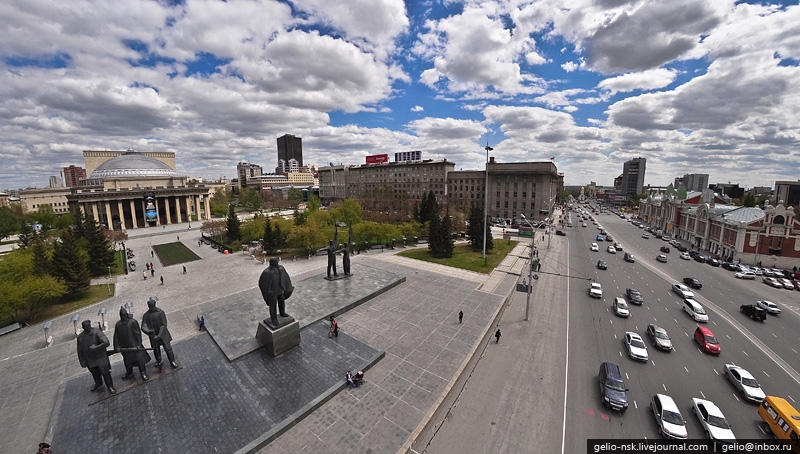 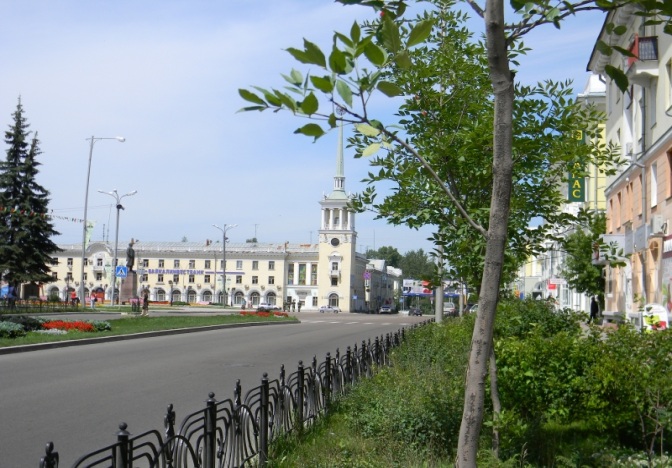 ул. Сибиряков-Гвардейцев
ул. Ленина
ул. Карла Маркса
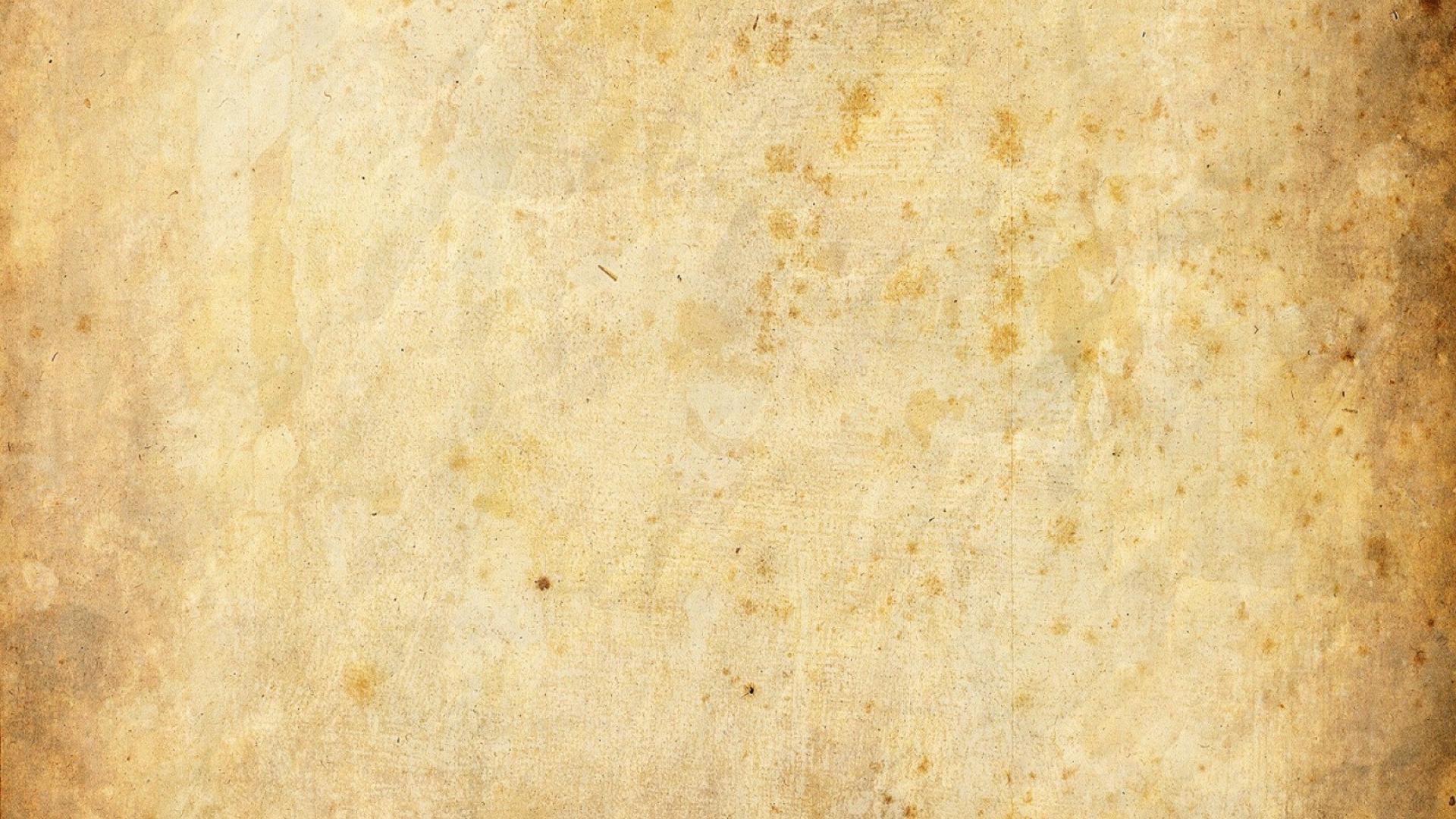 Гаранин А.Д.
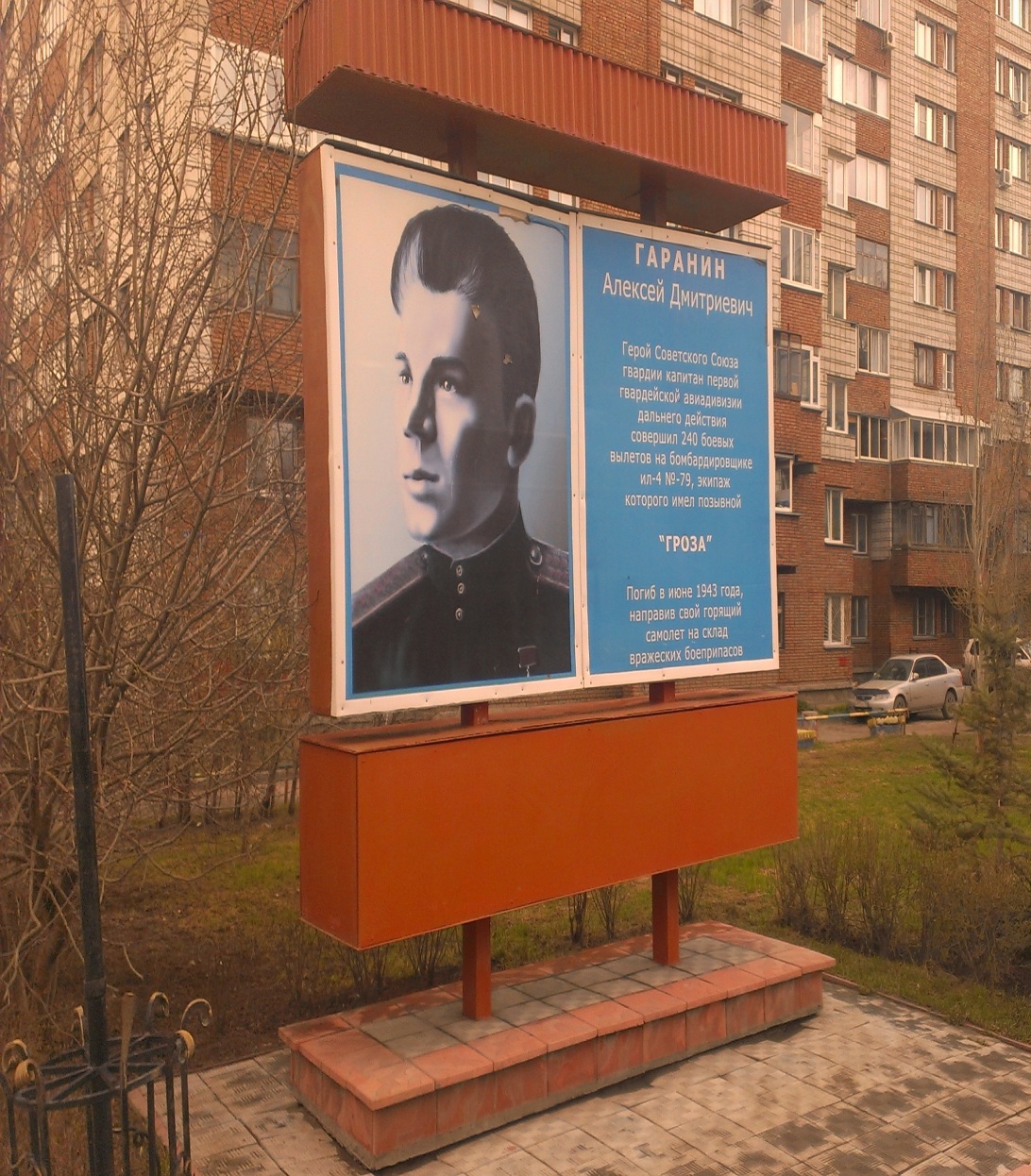 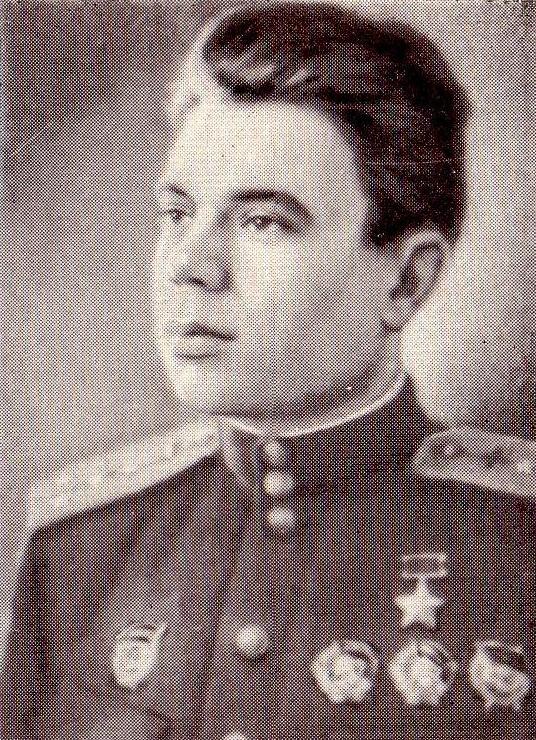 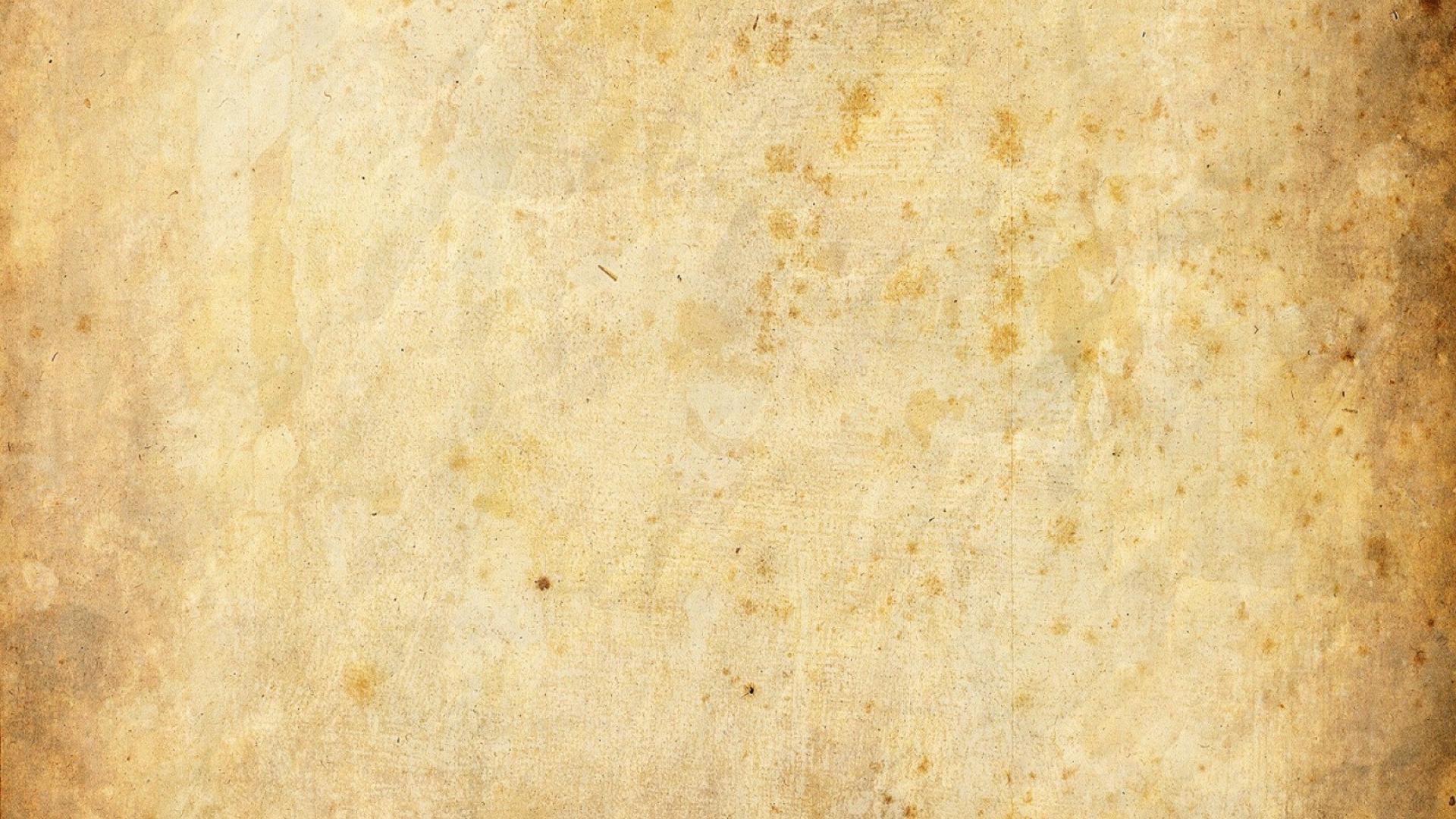 Богатков Б.А.
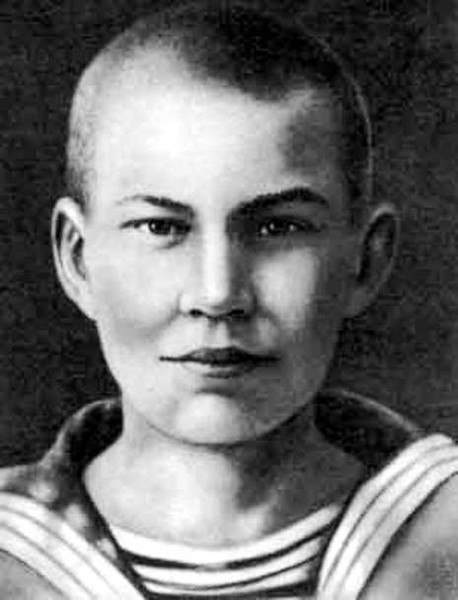 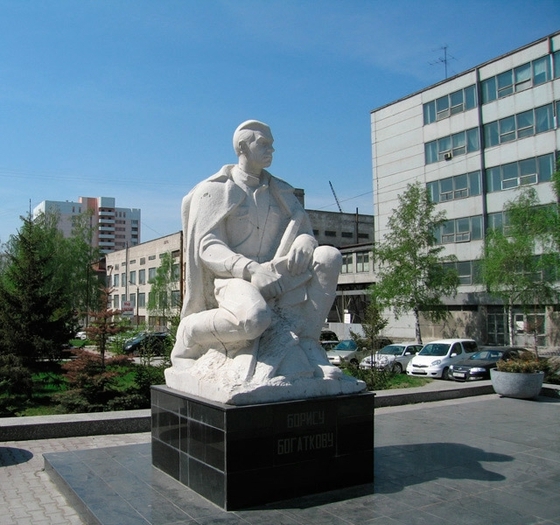 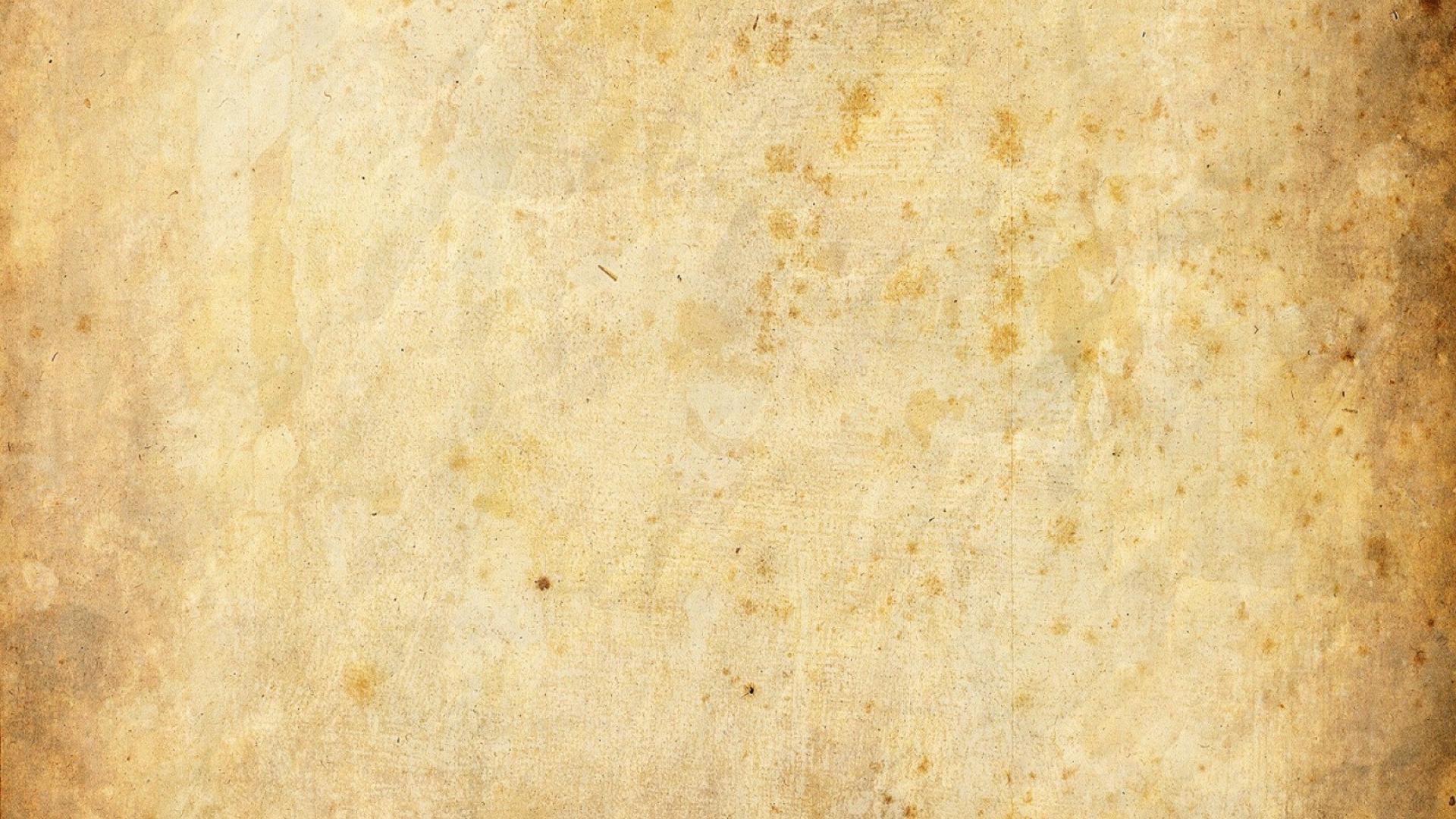 Покрышкин А.И.
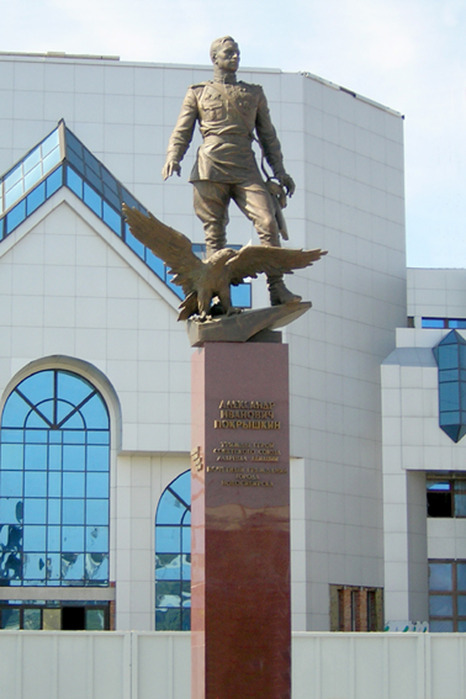 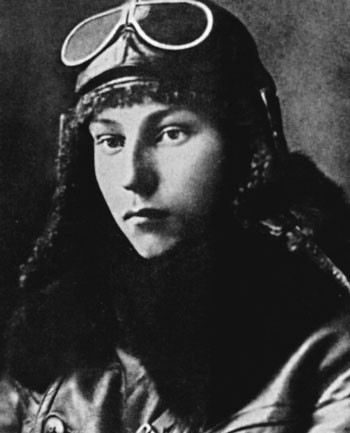 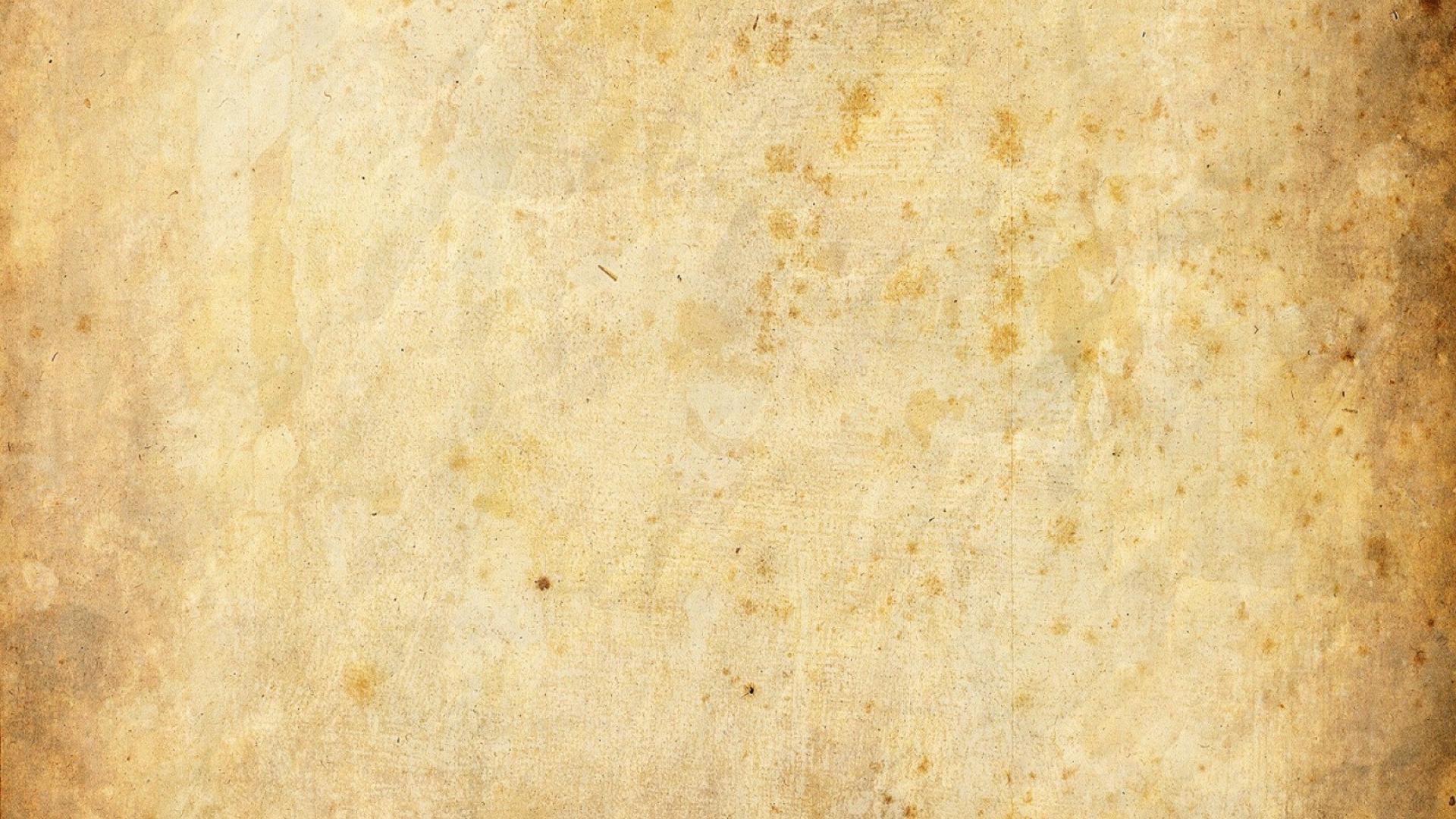 Ус В.Г.
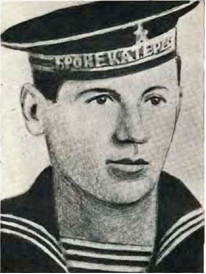 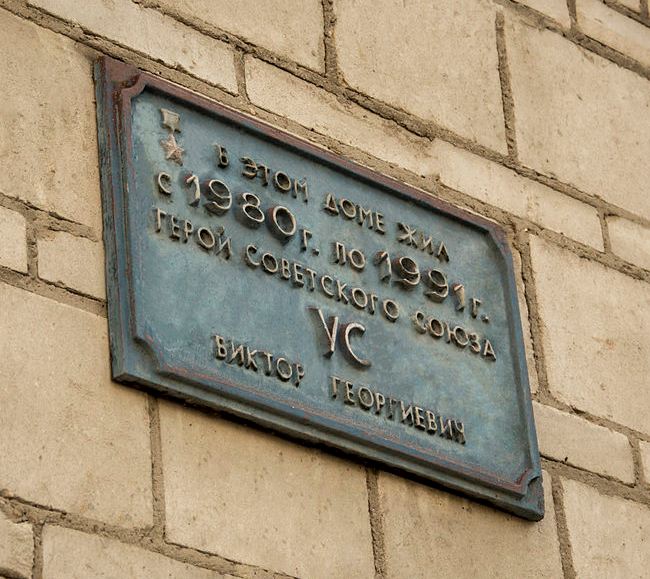 Лаврентьев М.А.
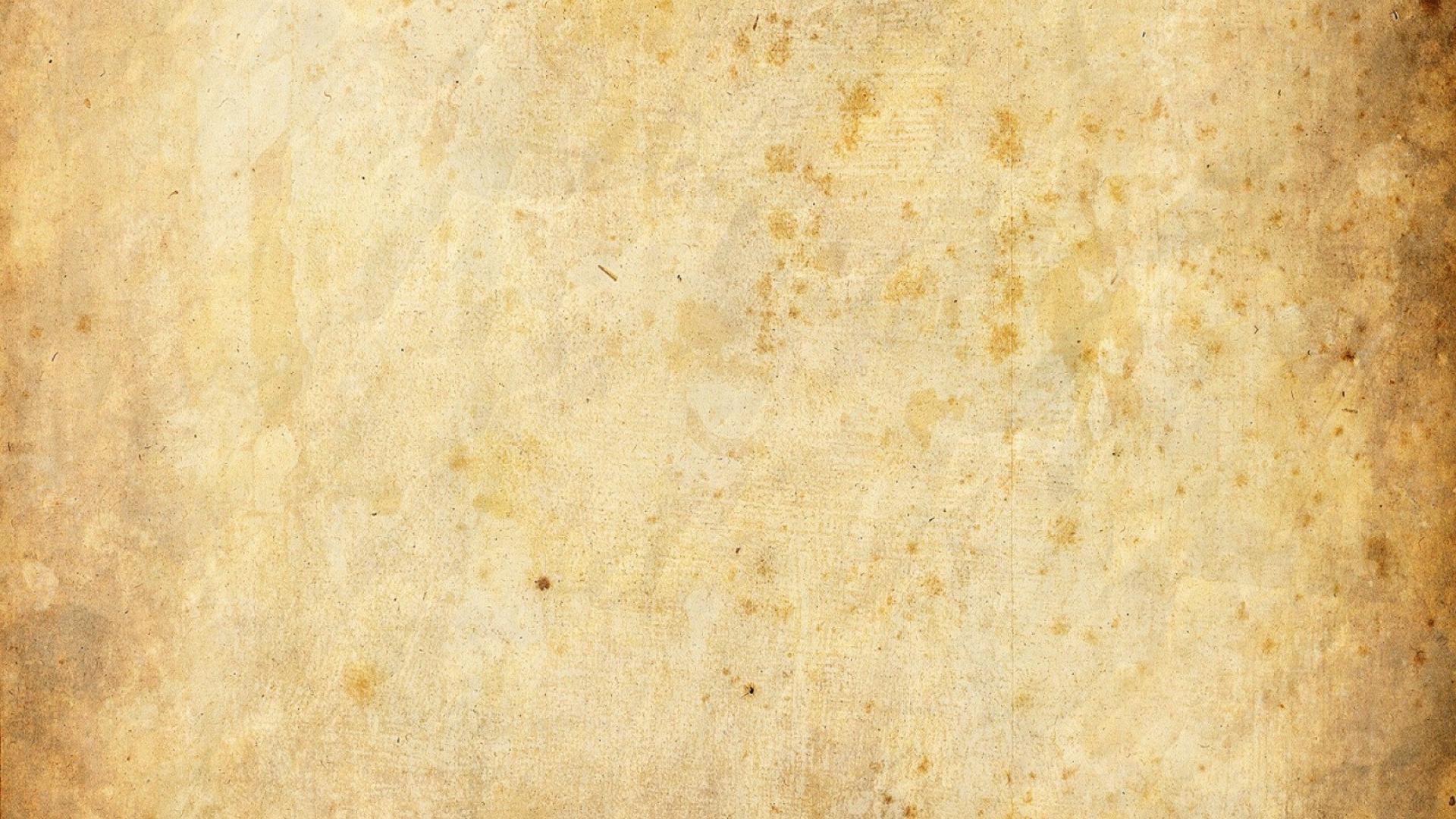 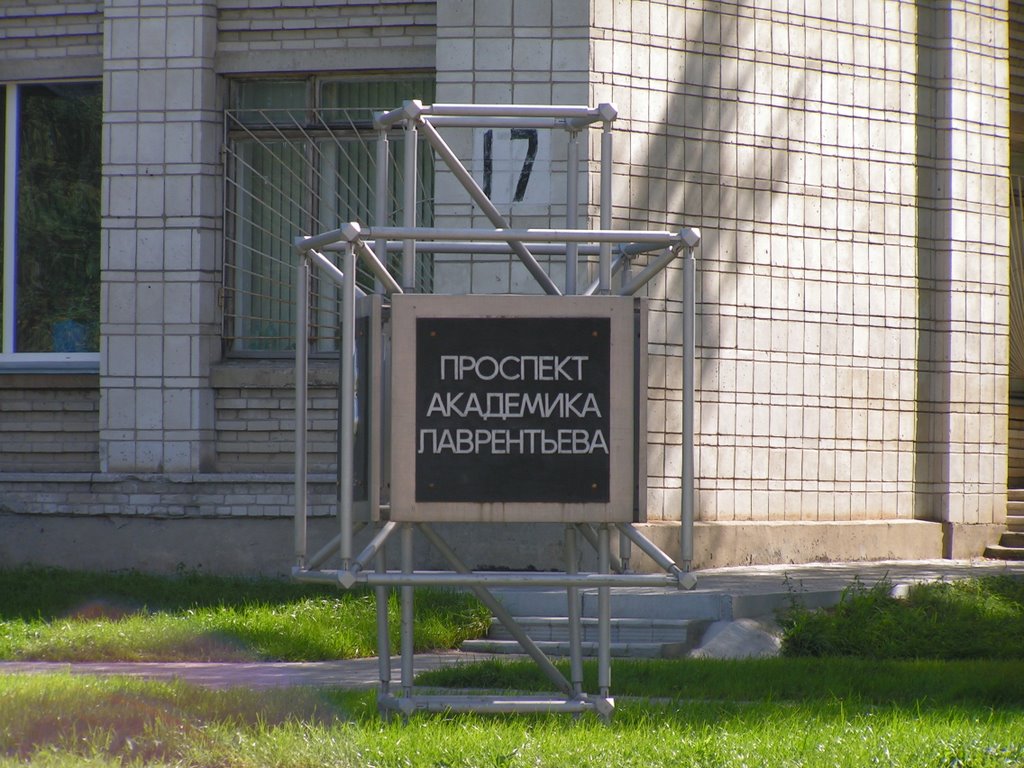 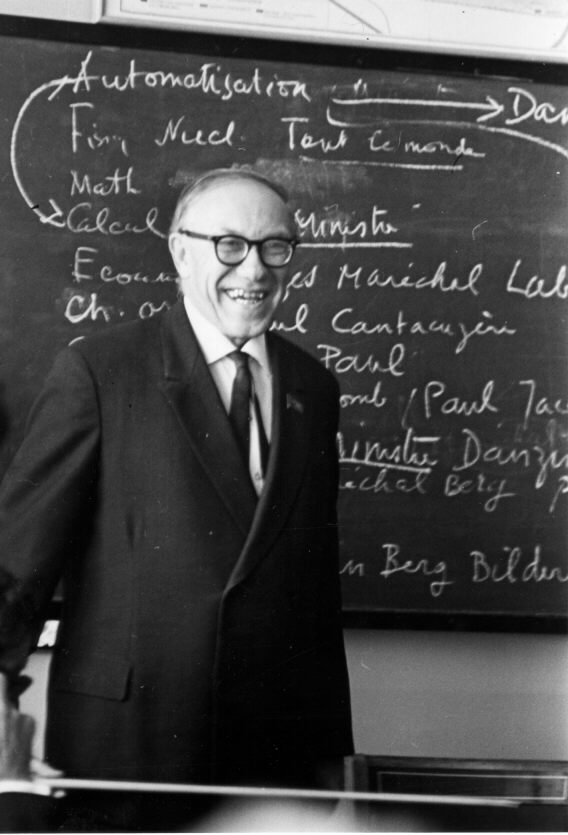 Мешалкин Е.Н.
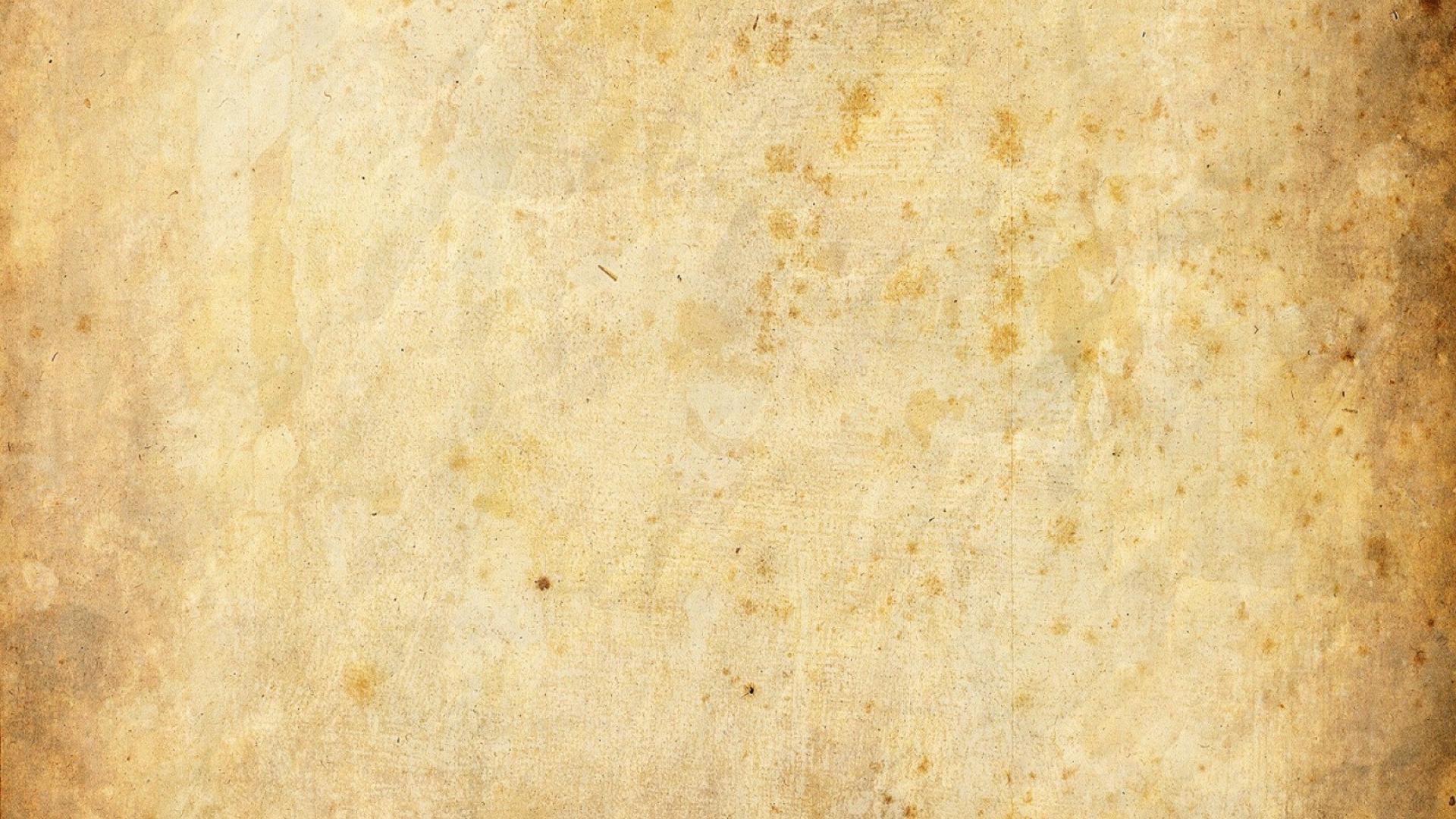 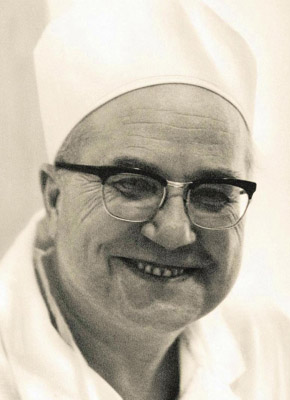 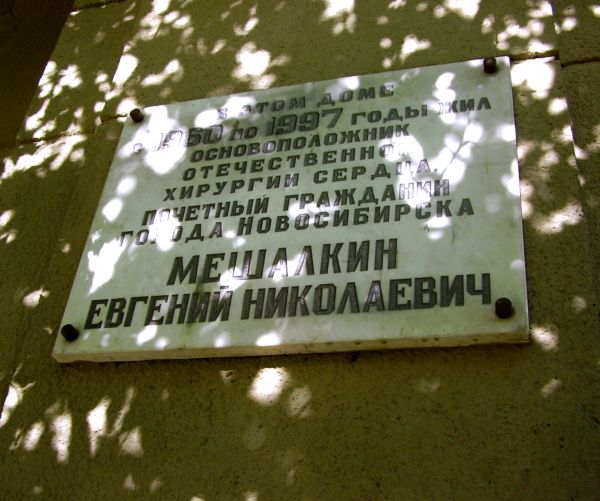 Крячков А.Д.
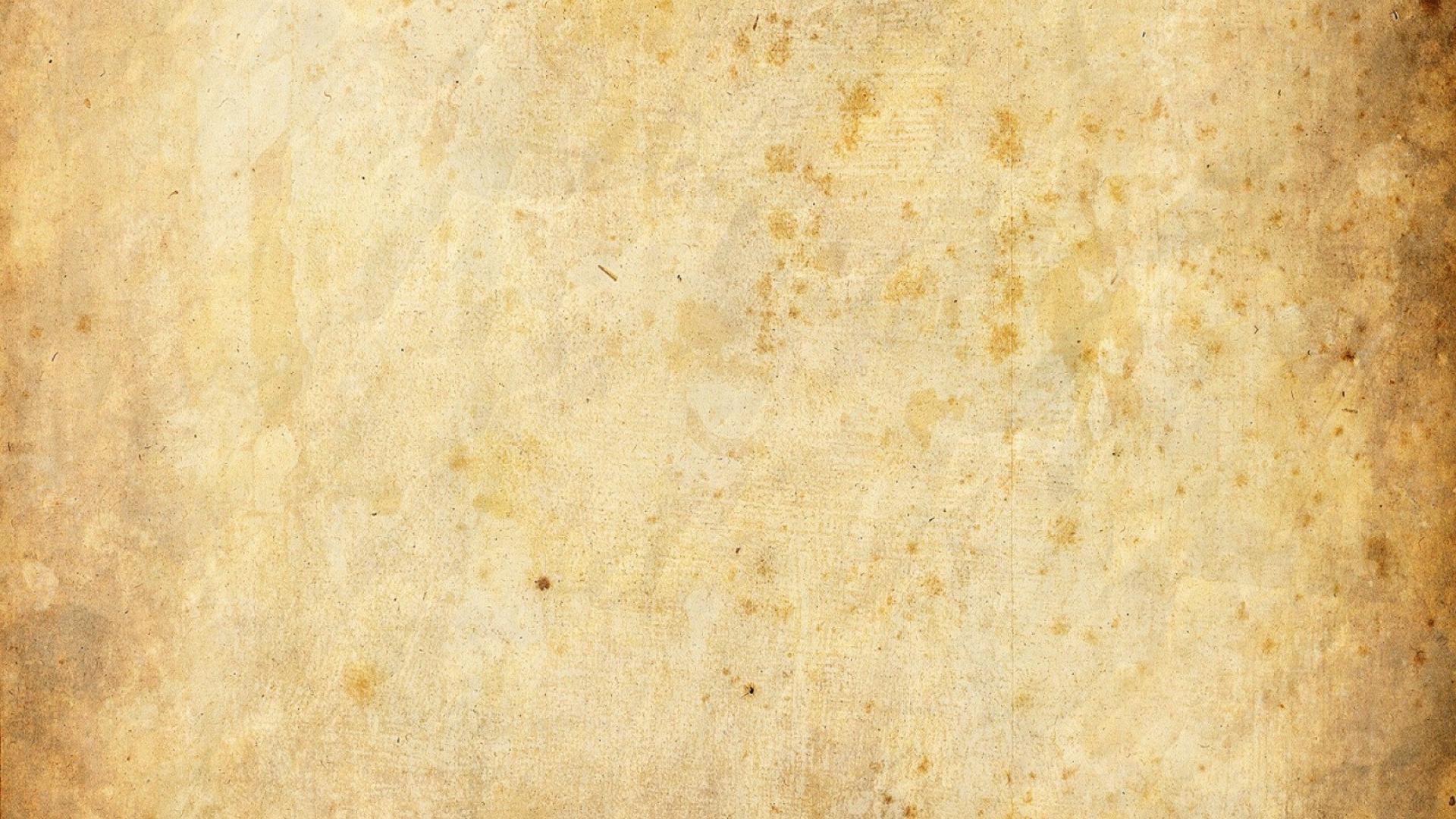 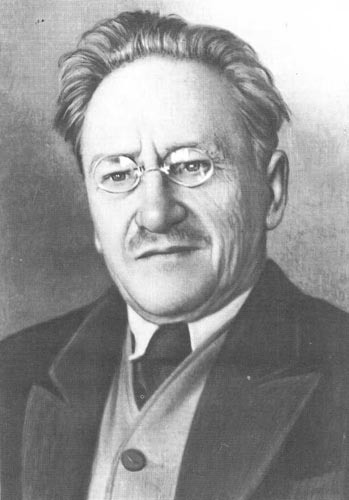 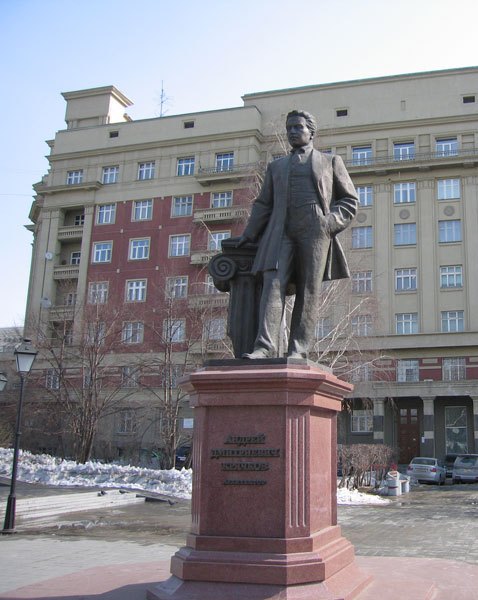 Лыщинский Г.П.
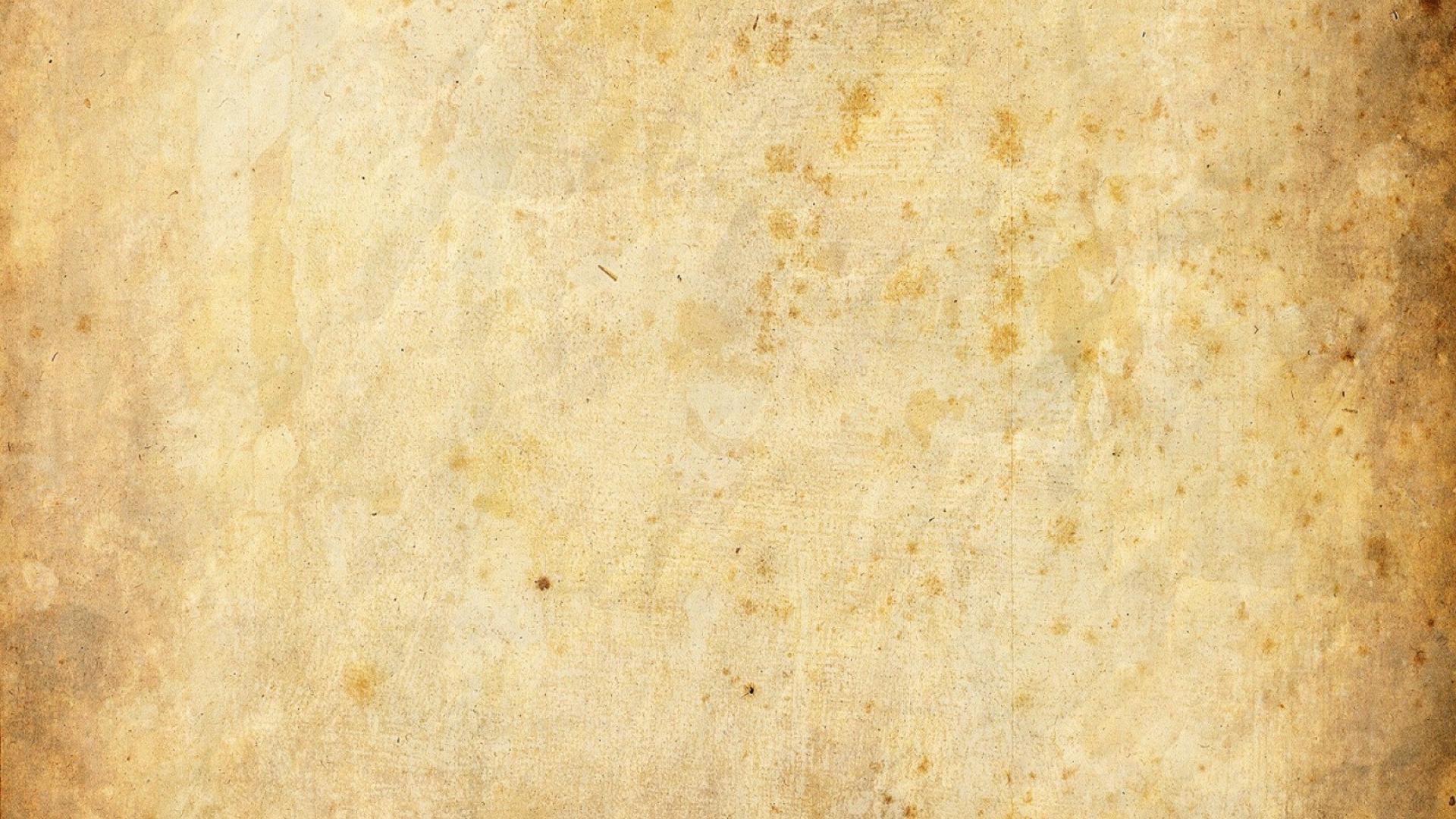 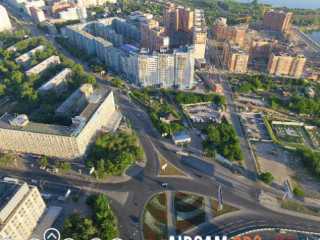 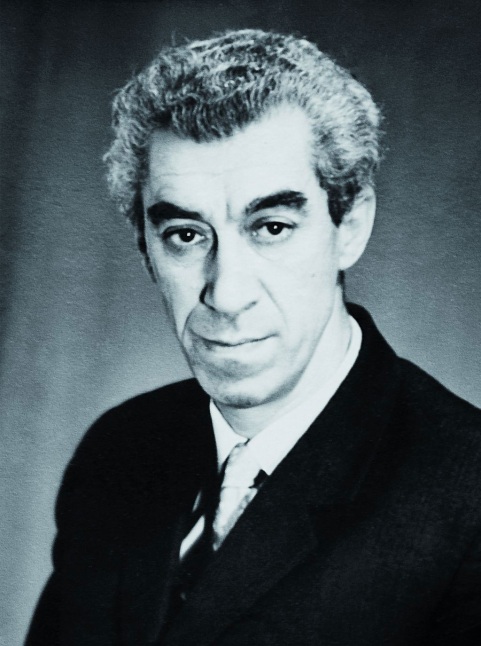 Площадь Лыщинского
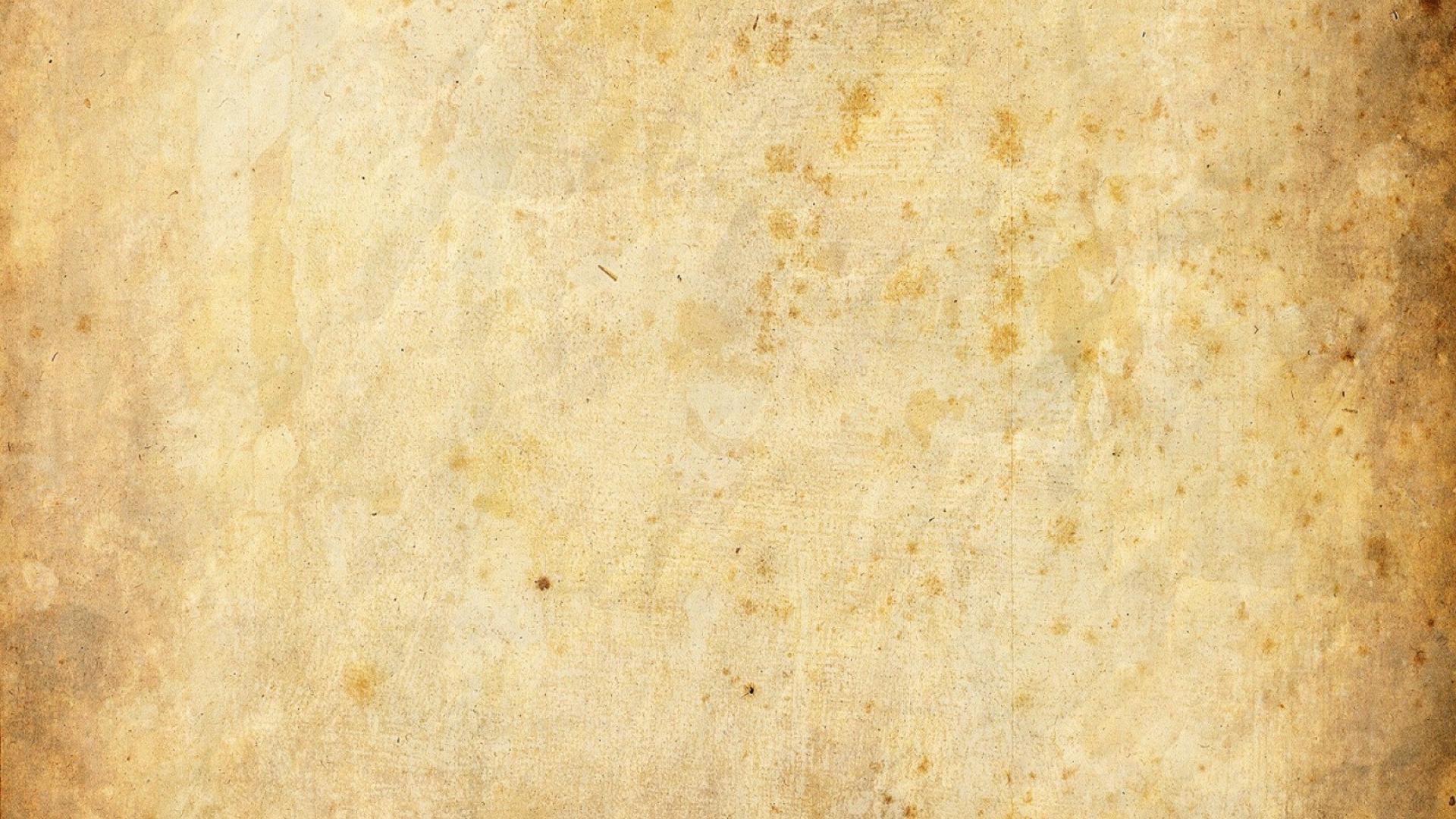 III тур «Памятные места Новосибирска»
Мелькают стрелки по часам,И примет день в свои объятья,Пройдя по памятным местам,Храни в душе кусочек счастья…
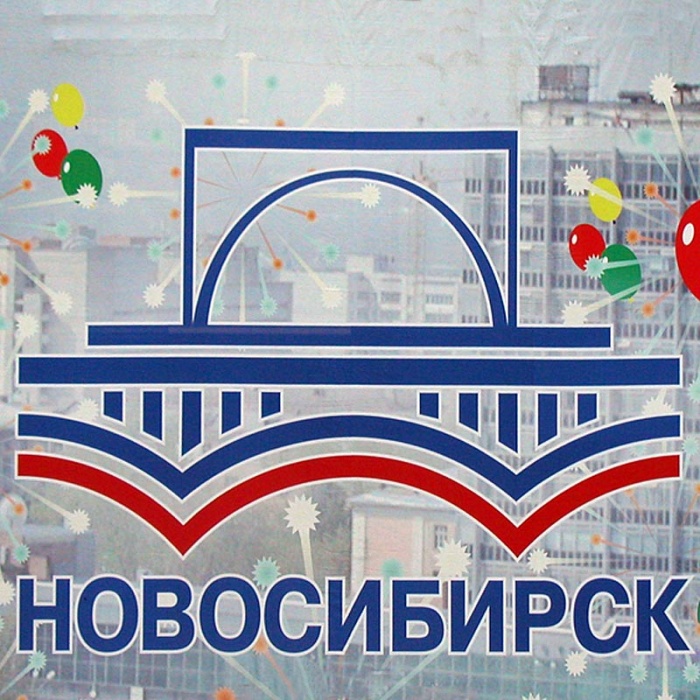 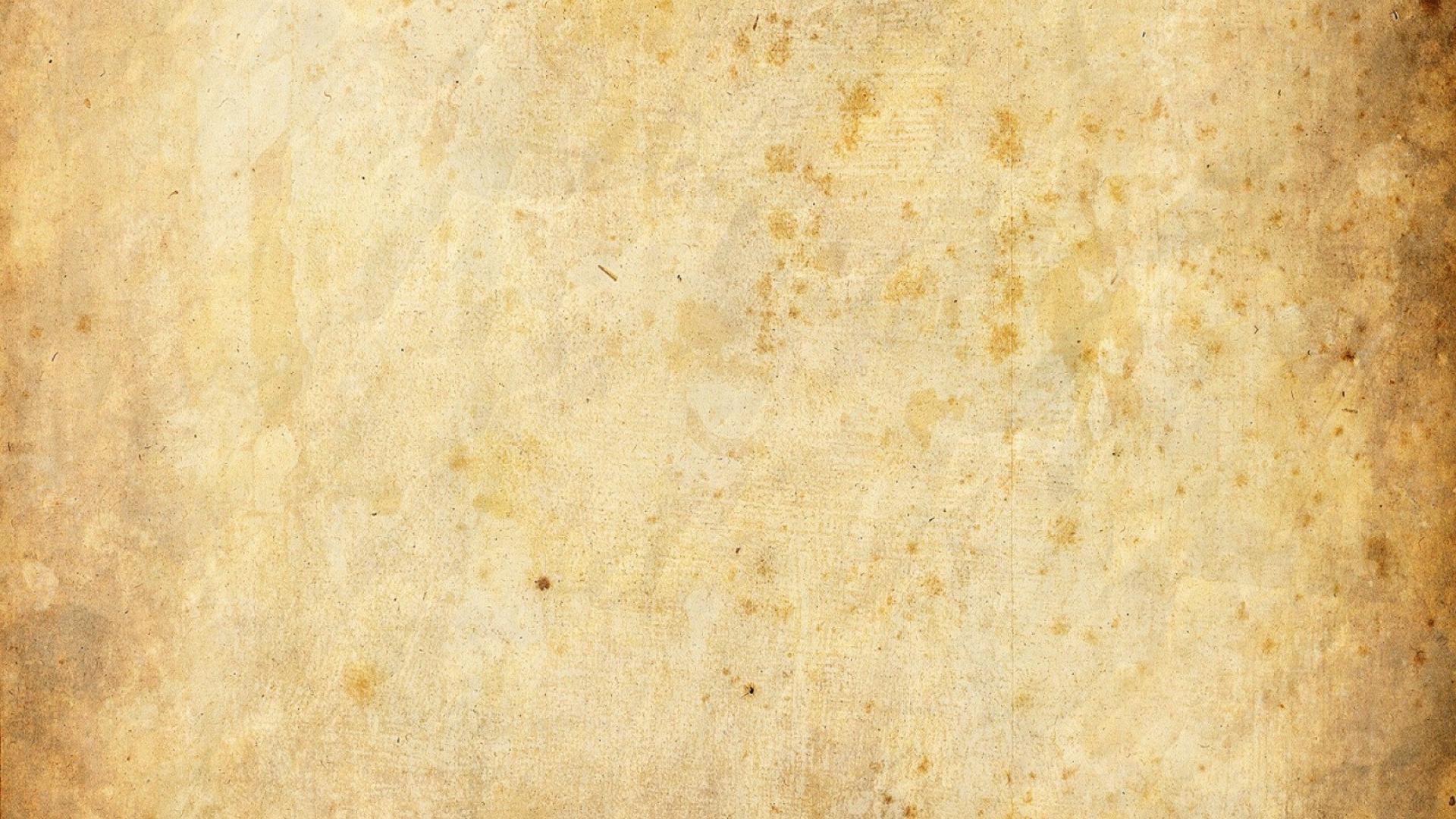 Мемориальный ансамбль «Подвигу сибиряков в Великую Отечественную войну 1941—1945 гг.» (Монумент Славы)
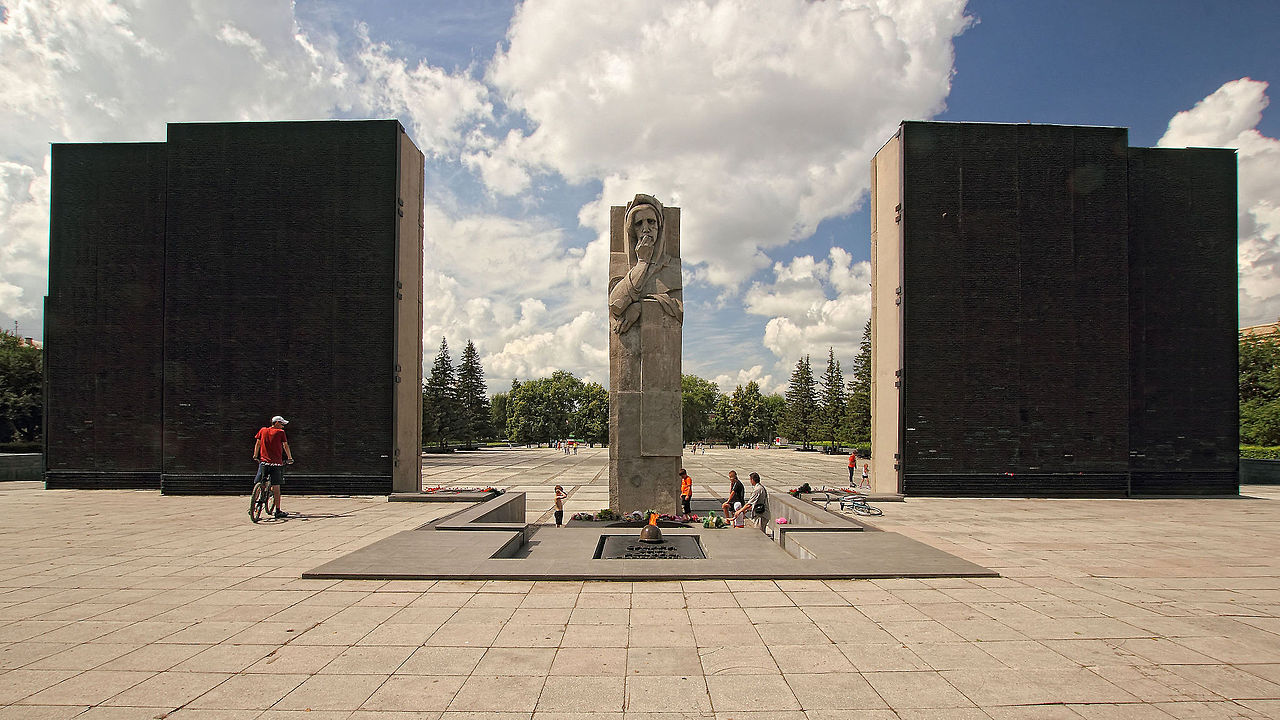 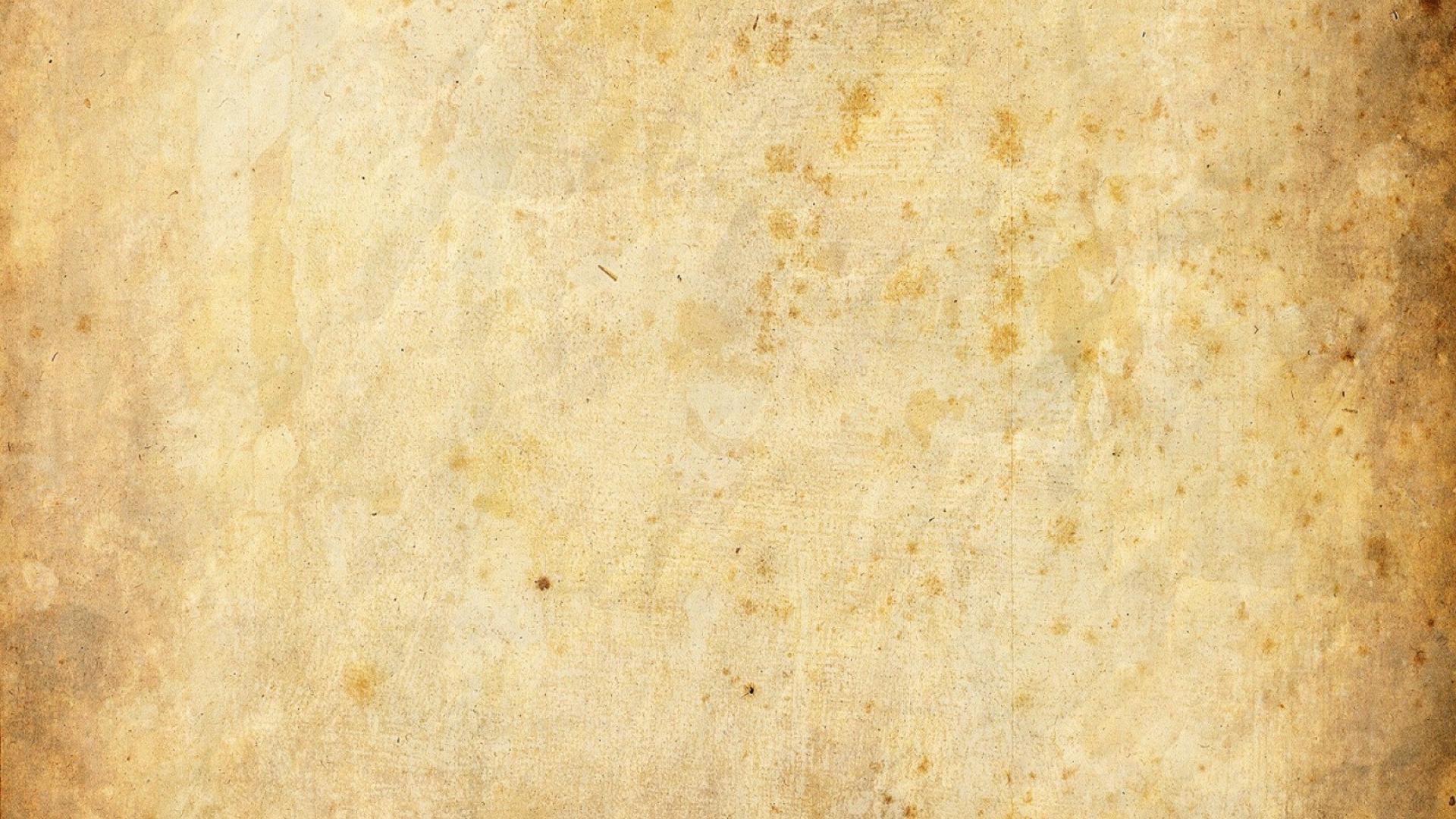 Собор Александра Невского — одно из первых каменных строений в городе (1899 год).
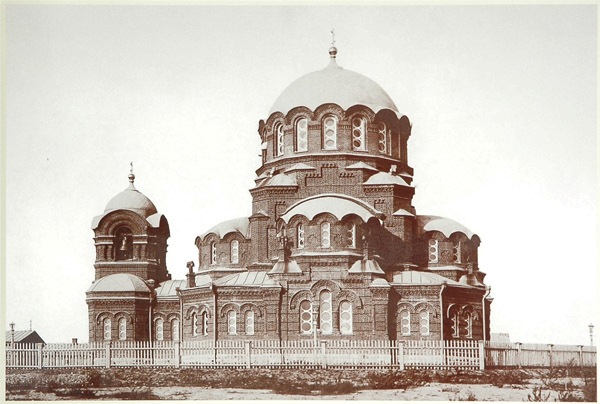 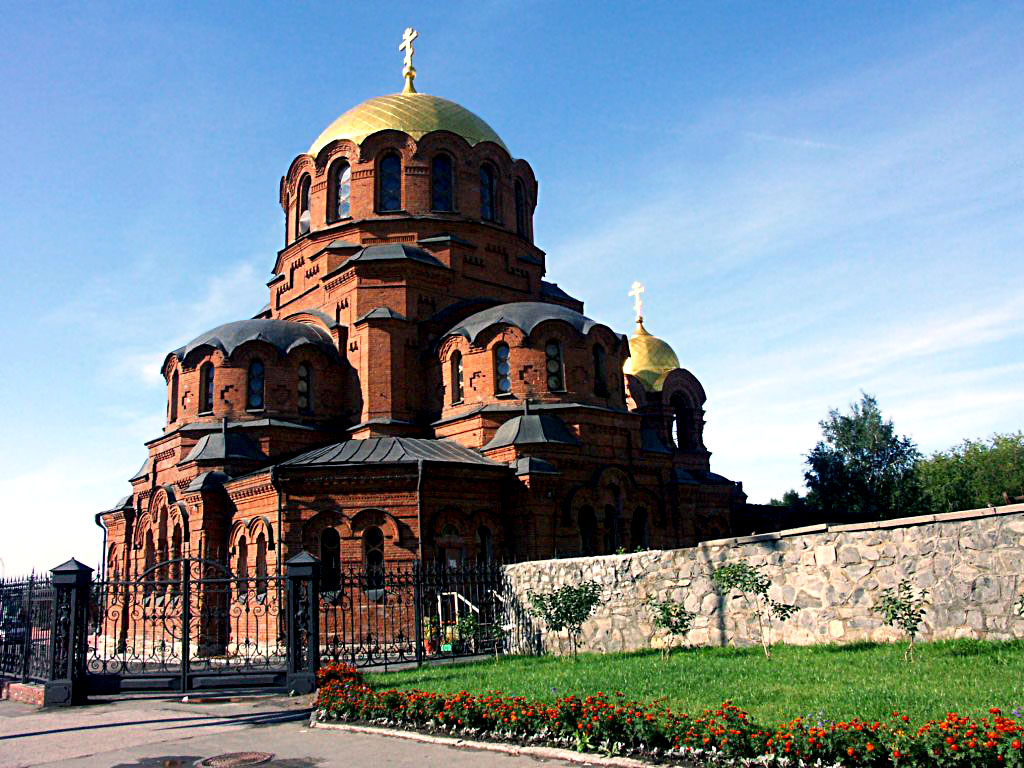 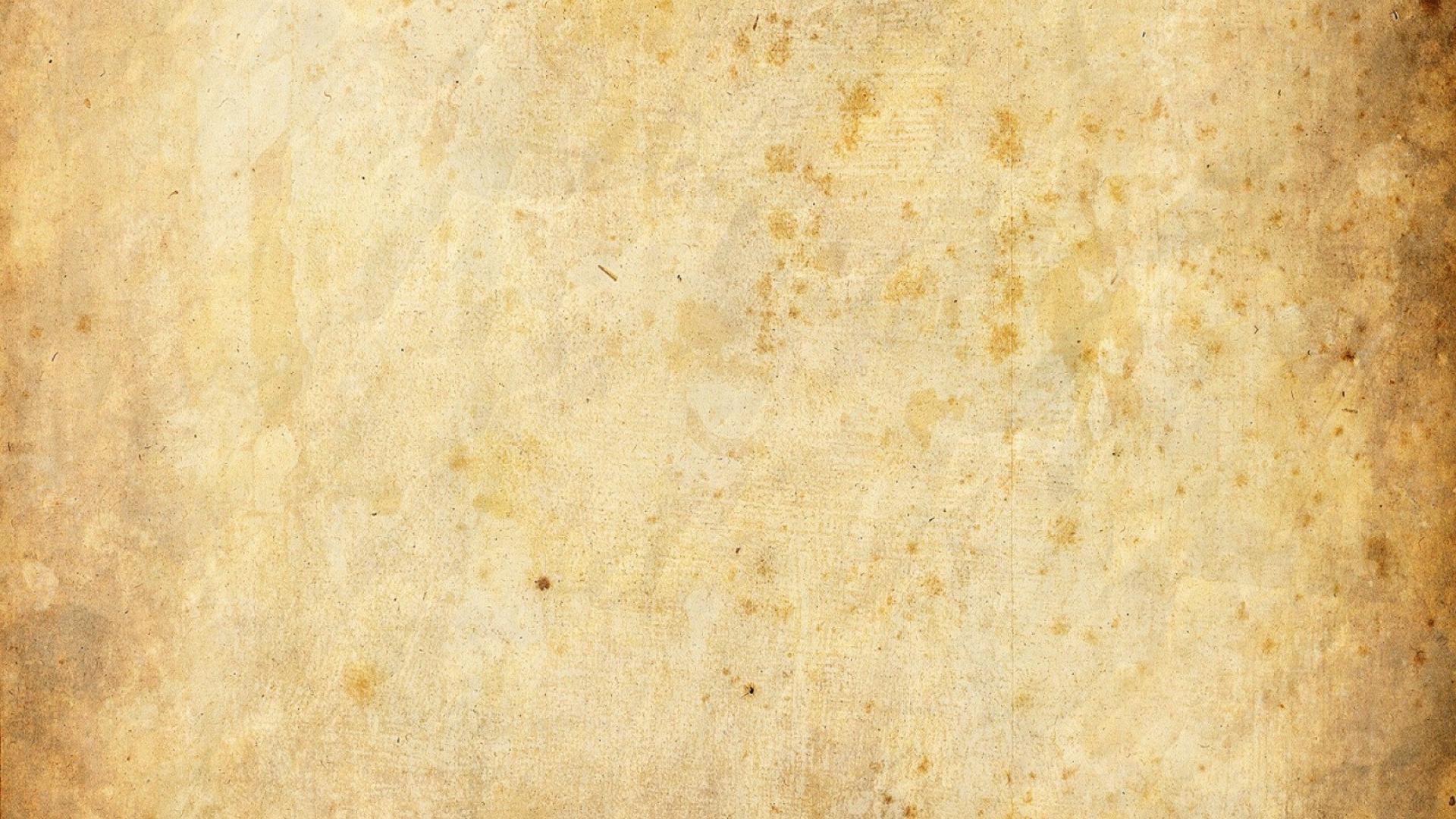 Сквер Героев Революции
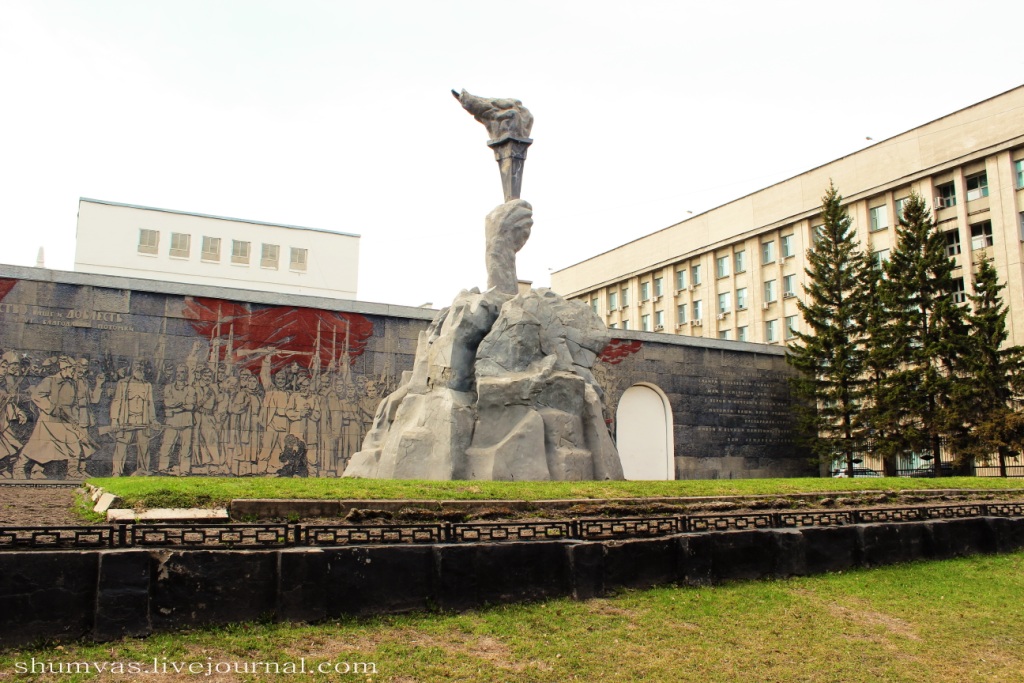 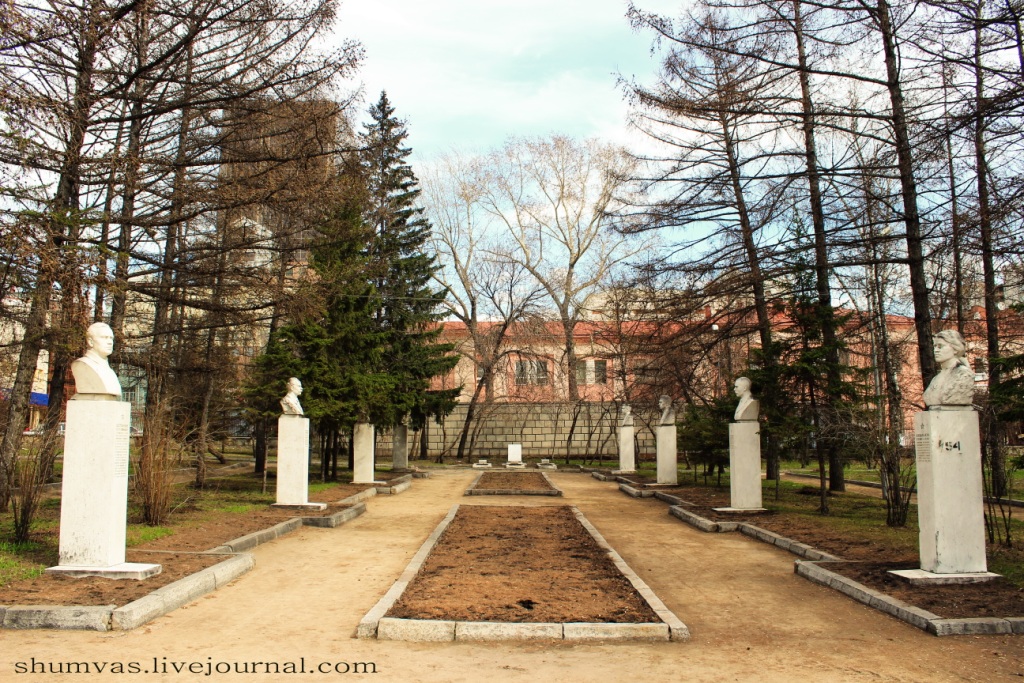 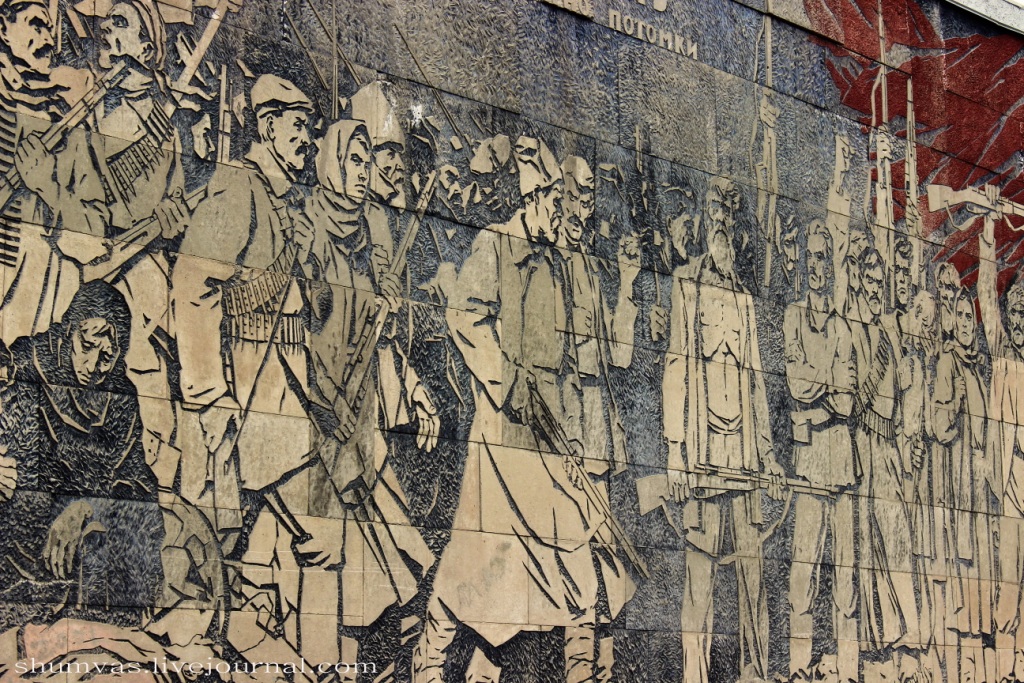 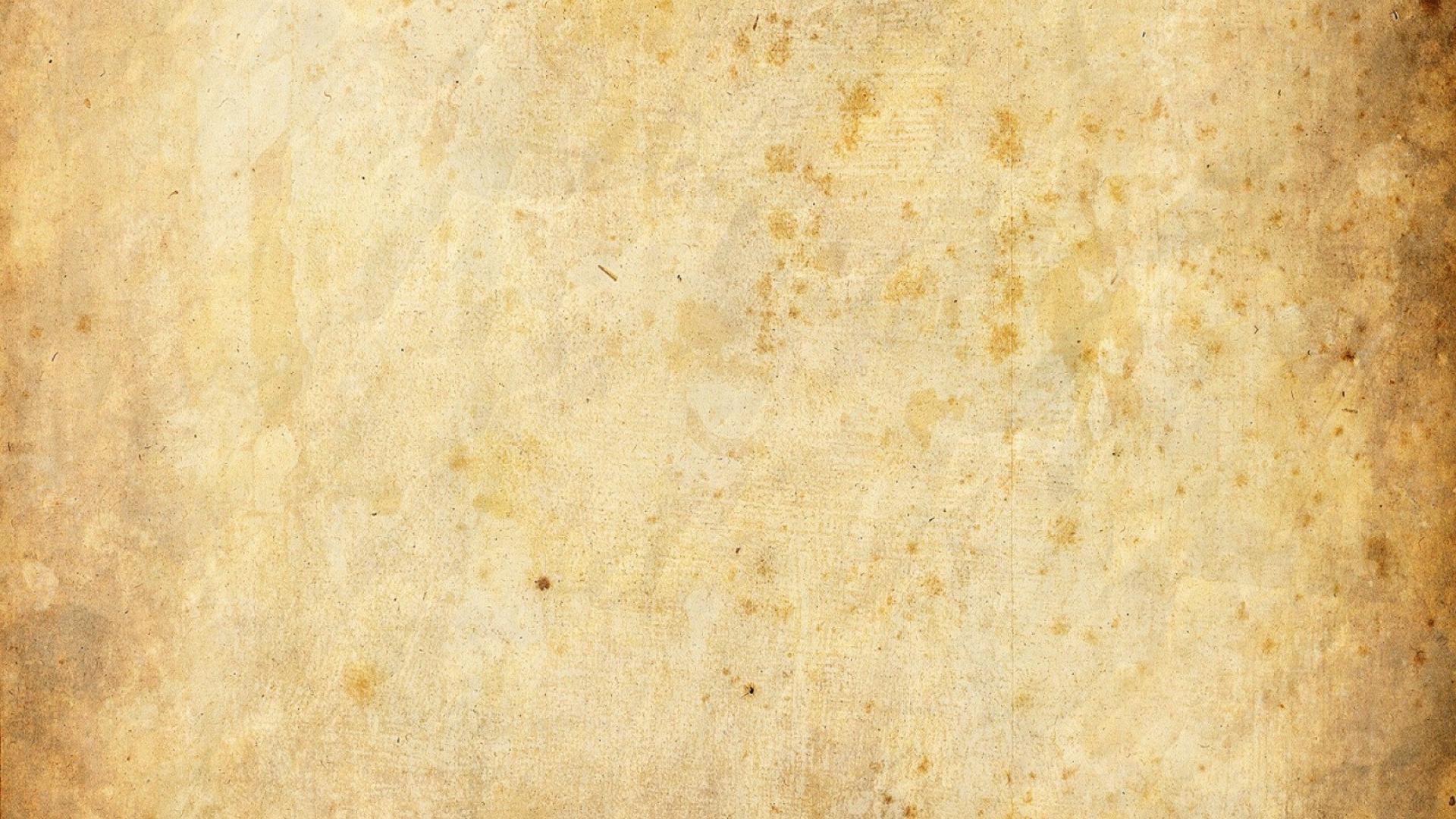 Памятник подвигу лётчика Василия Старощука
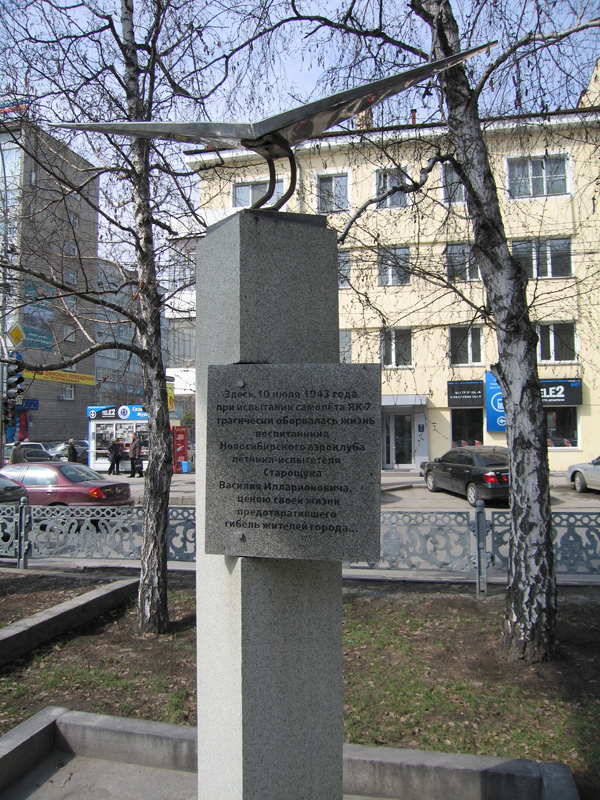 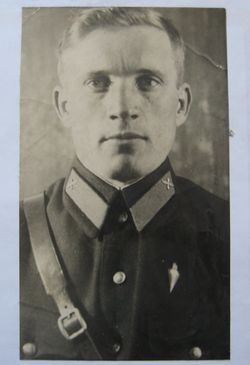 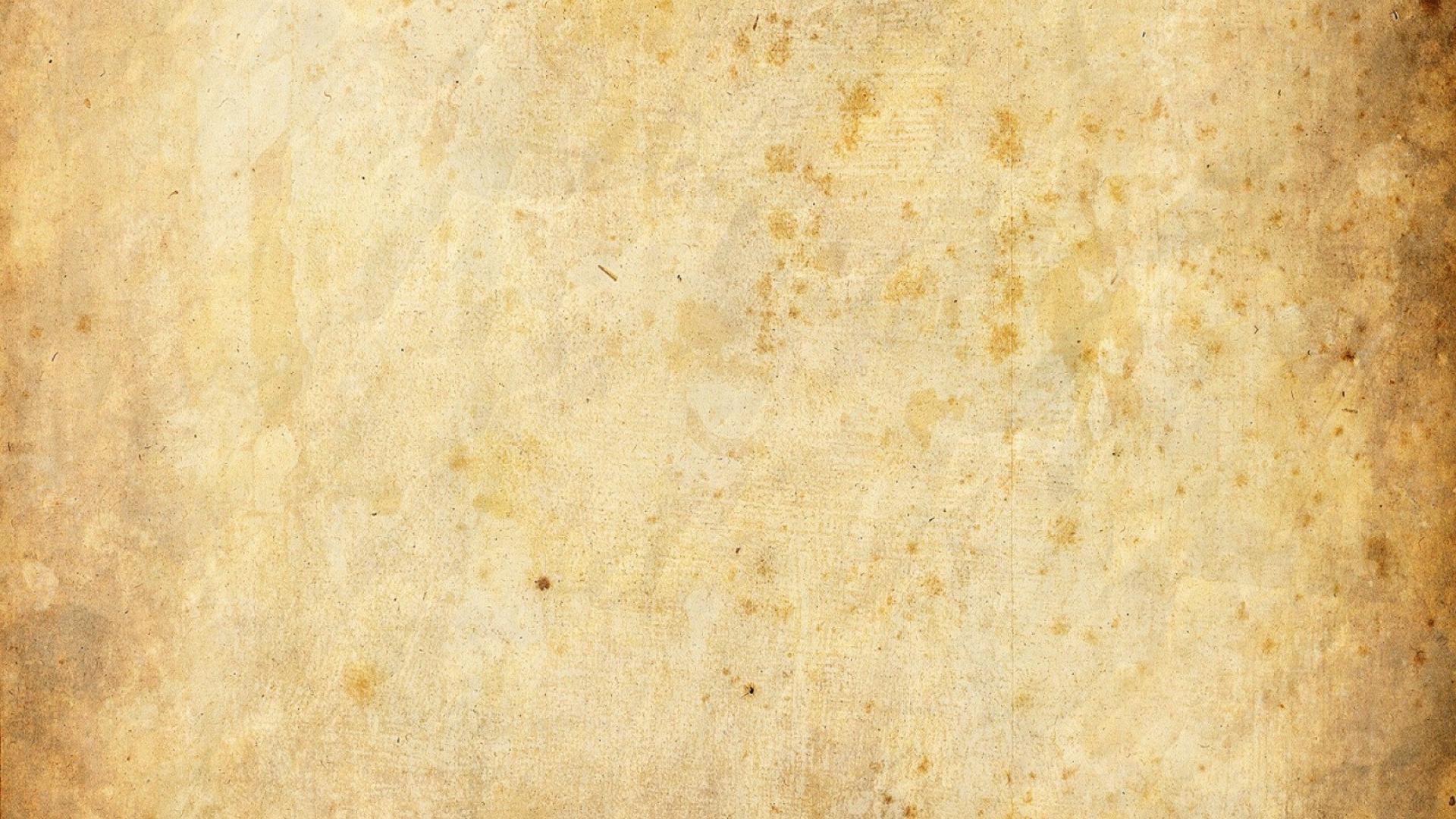 Дом офицеров
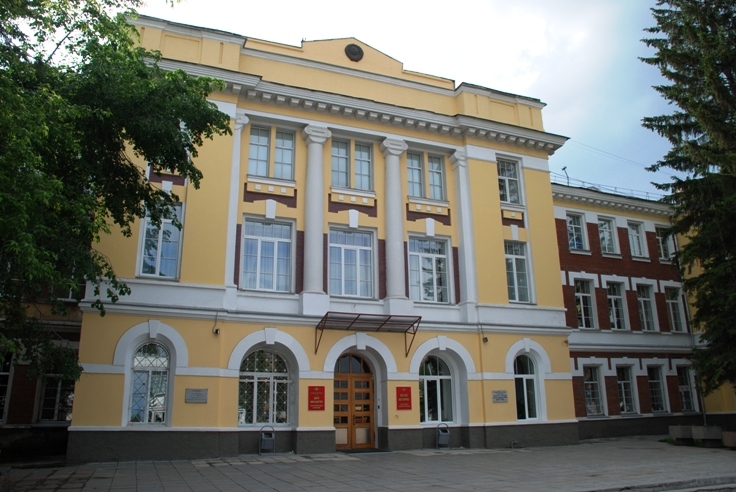 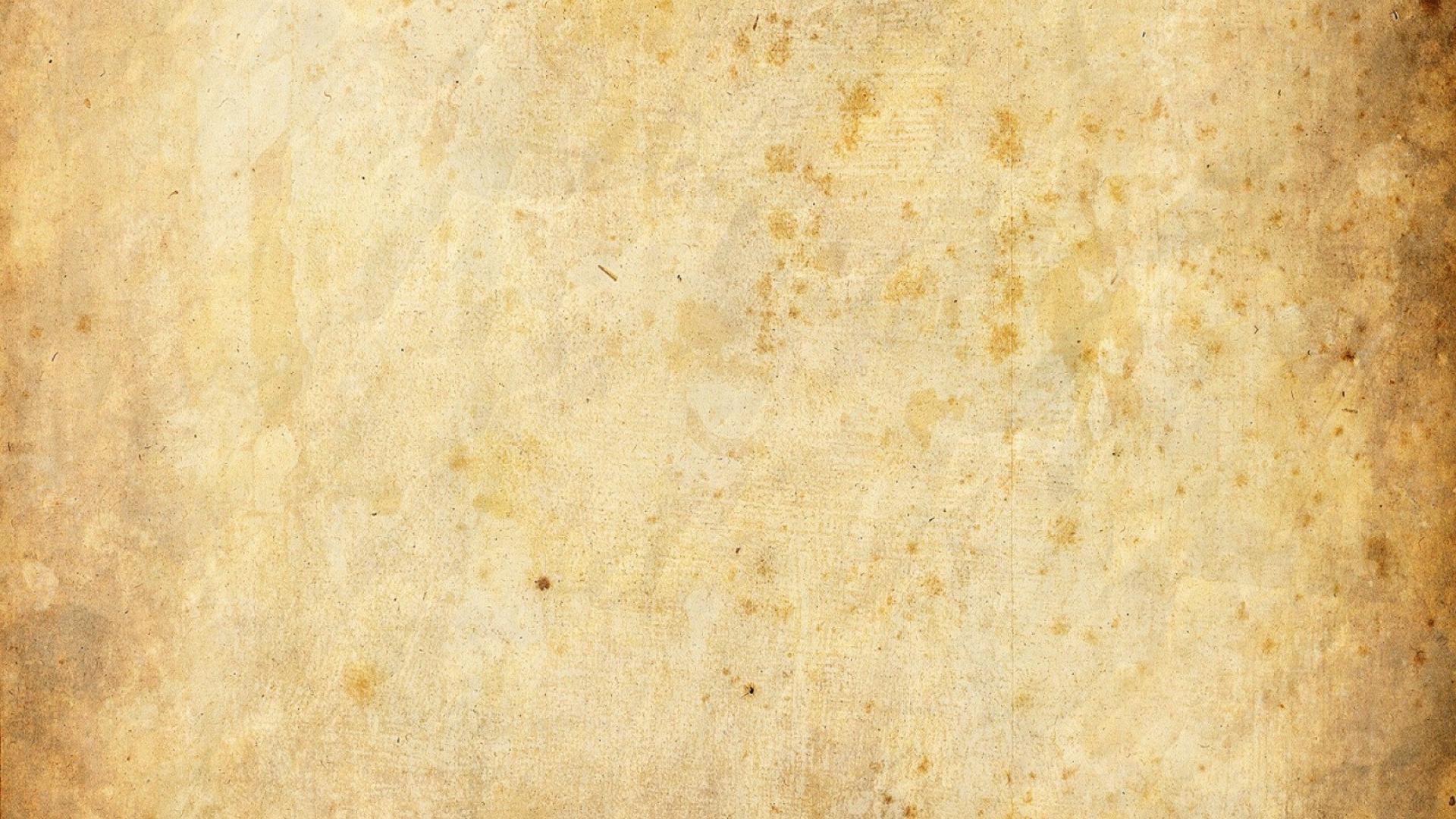 Площадь Сибиряков - Гвардейцев
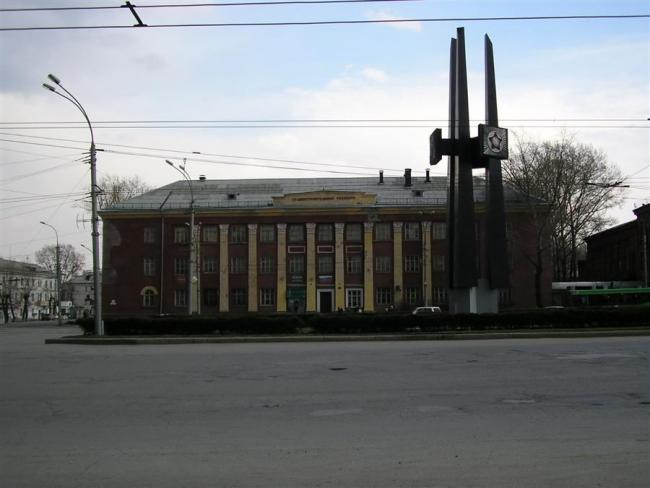 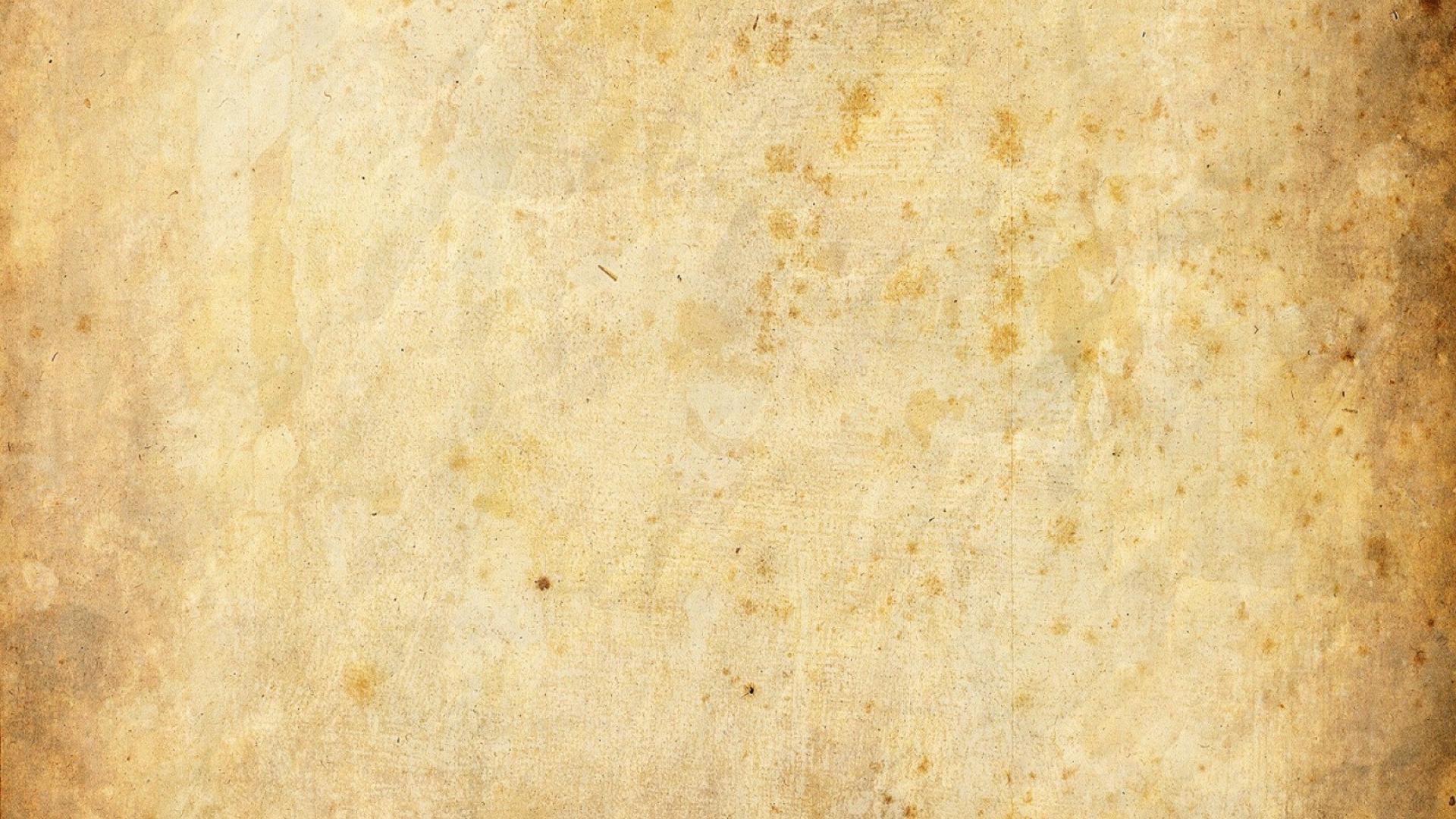 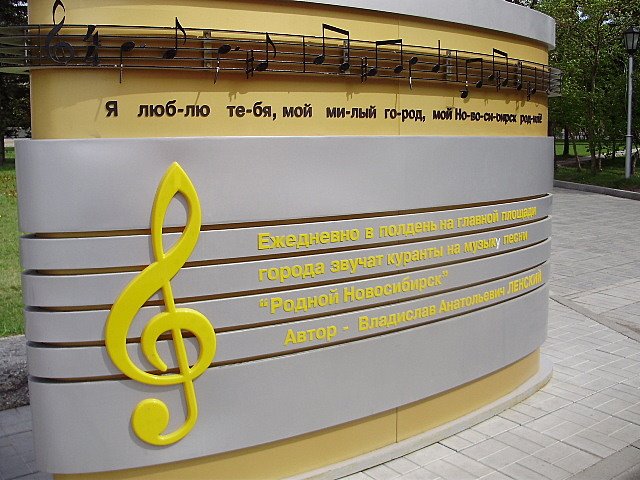 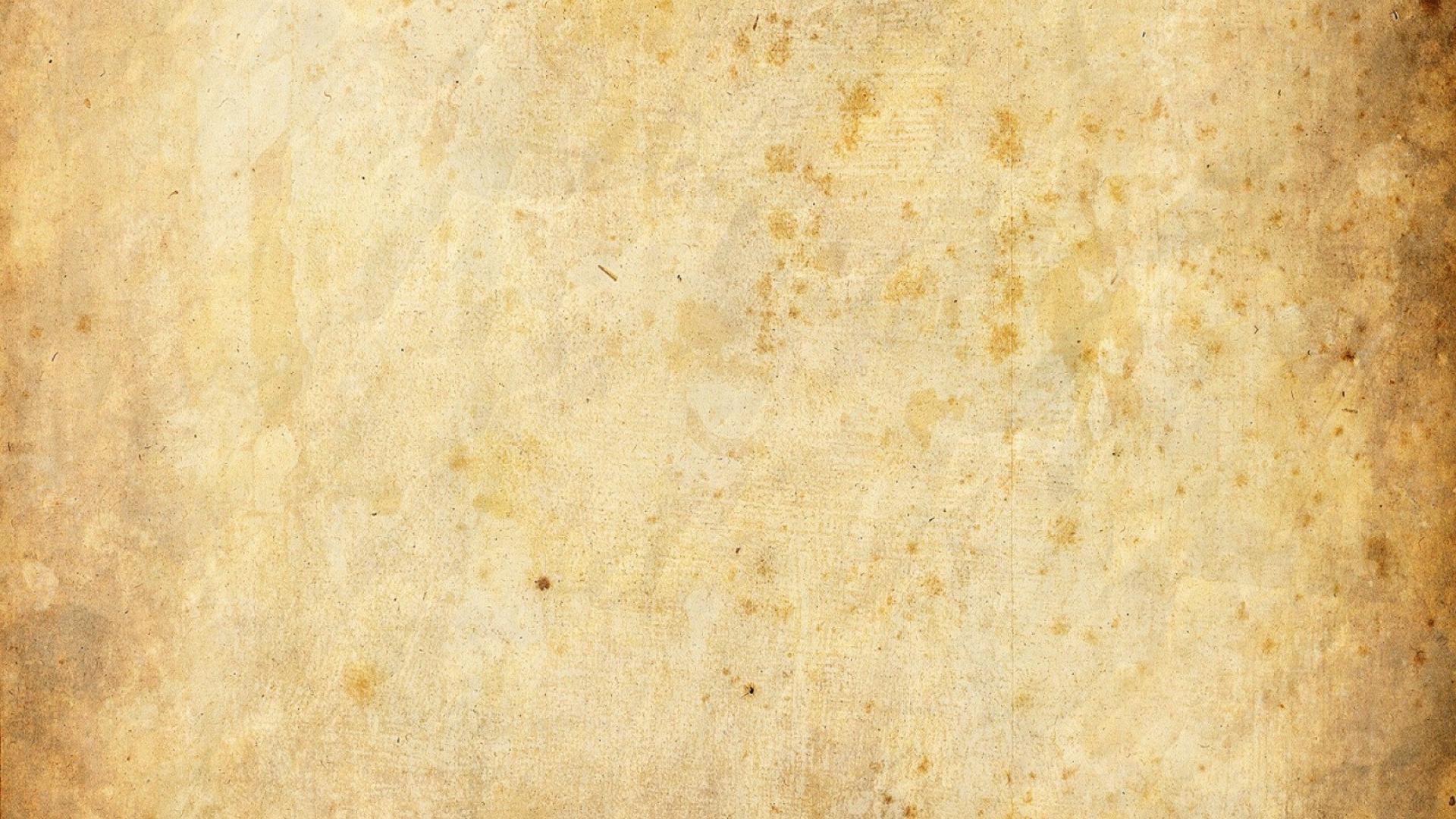 Сведения об авторе
Быкова Евгения Сергеевна
Методист МКУ ДО-ДДТ Мастер
Новосибирский район, Новосибирская область
zhenyabykova@mail.ru